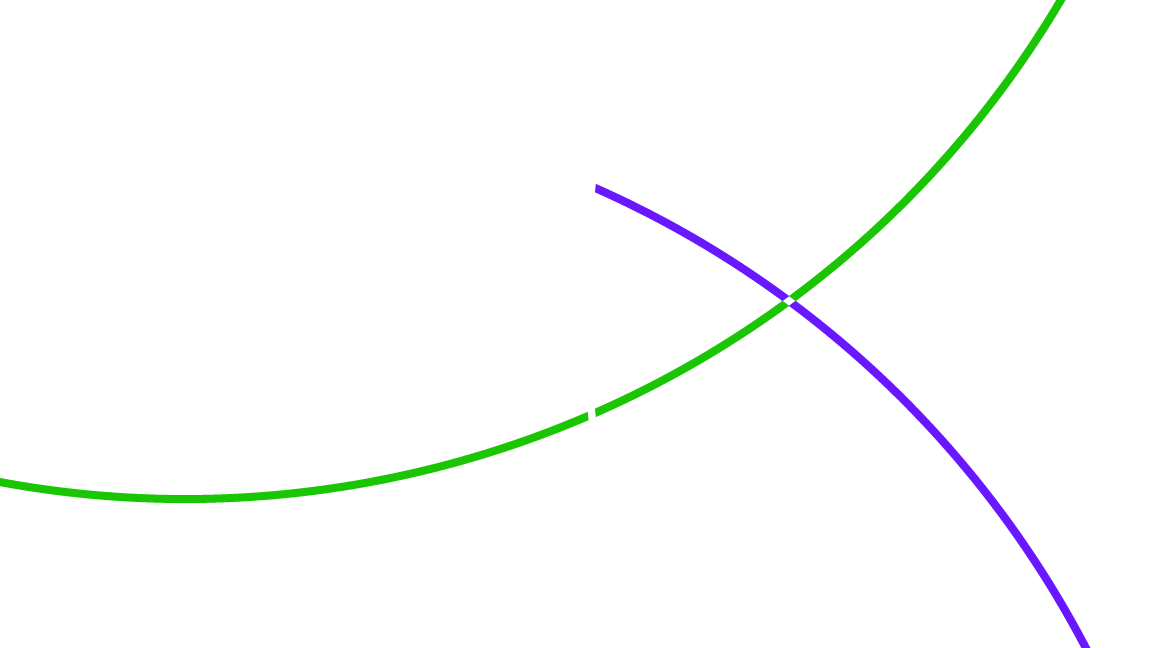 激励发现，推动创新
  —Web of Science助力创新科研
袁庆文科睿唯安产品与解决方案团队qingwen.yuan@clarivate.com2019/4/19
Research Workflow 科研的基本工作流程
Questions & Hypotheses
Discovery
Experiments
Data Analysis
检索相关研究   分析现有研究结果   发现问题   提出假说

制定实验方案   定义实验步骤   试验   资料汇总

数据可视化   数据验证   调整试验   验证假说

撰写研究论文   发表论文
Research Workflow 科研的基本工作流程
Questions & Hypotheses
如何把握研究热点与前沿？
如何快速检索到高影响力的文献？ 
如何准确分析研究领域大环境？
如何定期追踪最新研究进展？
如何有效地管理文献？
如何规范参考文献的格式?
如何投稿选刊？
如何推荐审稿人？
Discovery
Experiments
Data Analysis
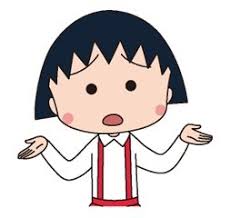 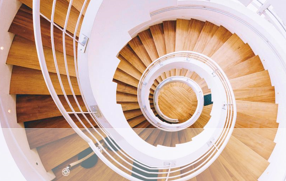 AGENDA
1. Web of ScienceTM核心合集简介
2. Web of ScienceTM核心合集如何助力科研
3. 更多帮助&学习资源
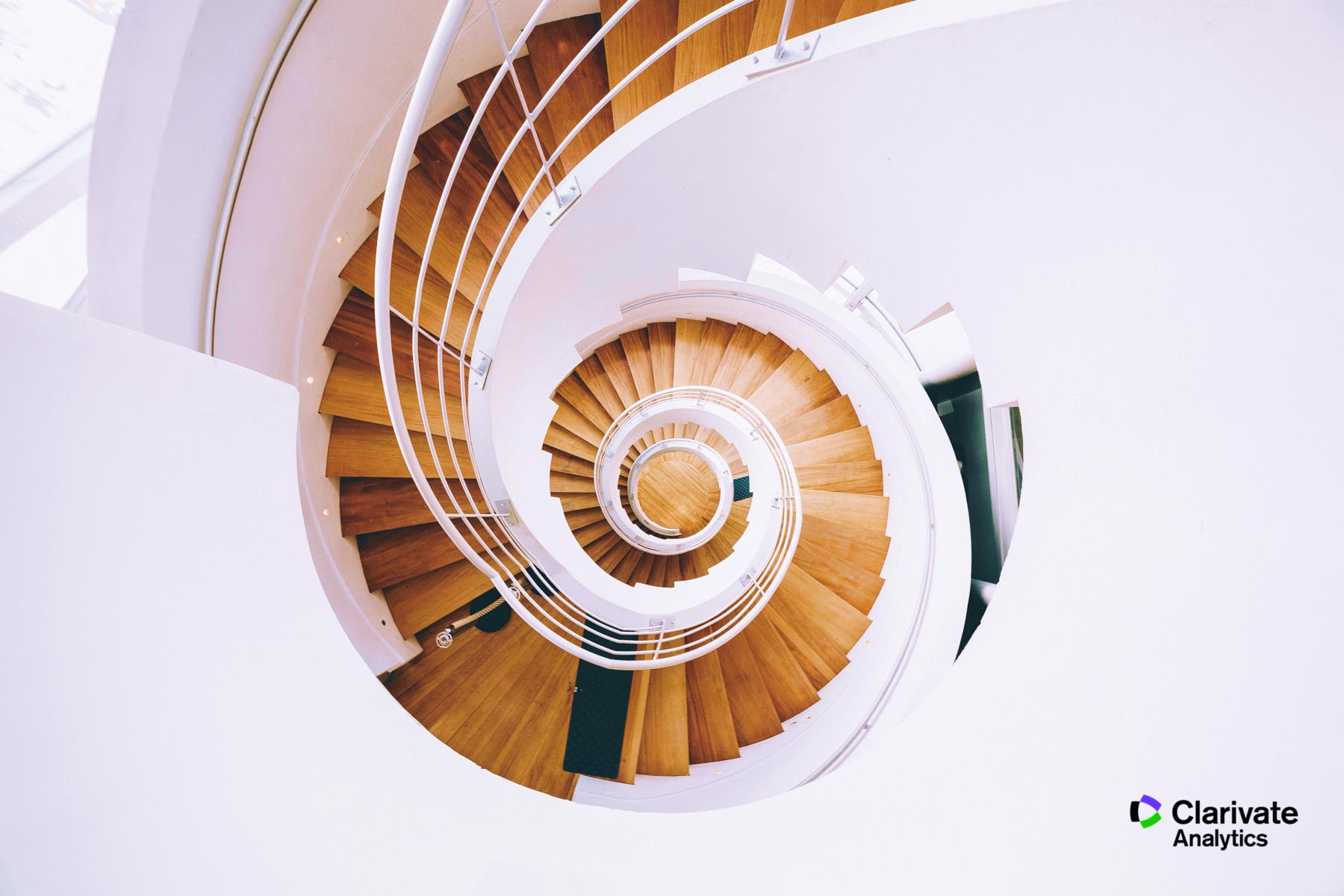 1. Web of ScienceTM核心合集
Web of ScienceTM 核心合集-广度
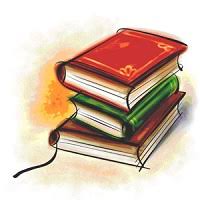 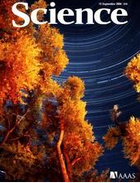 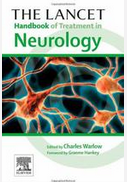 图书引文索引
三大期刊引文索引
CPCI-S
BkCI-S
CCR
SCI
IC
SSCI
CPCI-SSH
BkCI-S
 BkCI-SSH
A&HCI
~9100余种核心期刊
~3400余种核心期刊
~1800余种核心期刊
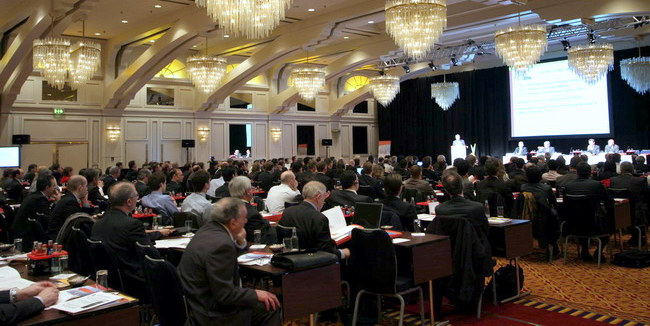 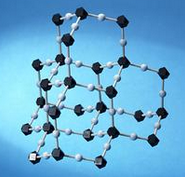 两大国际会议录引文索引
两大化学信息数据库
SSCI 
58
Development Studies
发展研究
Web of ScienceTM核心合集数据库——品质
Web of ScienceTM核心合集严格遵循50多年来一贯的选刊标准，遴选全球最具学术影响力的高质量期刊。
完整收录每一篇文章的全部信息，包括全面的引文资讯。

。
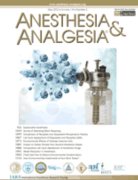 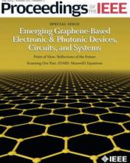 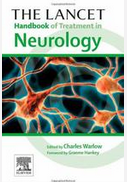 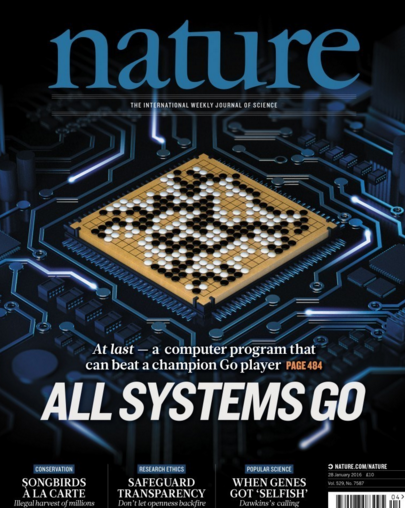 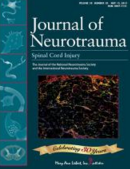 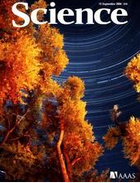 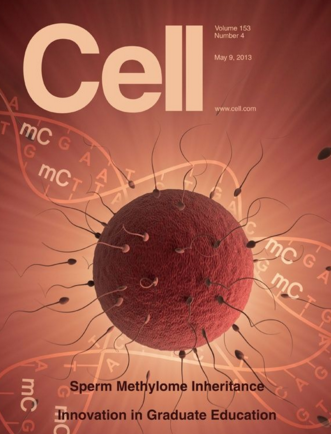 Citation Index 引文索引
1955年，原美国情报信息研究所（ISI）的尤金•加菲尔德博士在《Science》发表论文提出将引文索引 （Citation Index） 作为一种新的文献检索与分类工具。
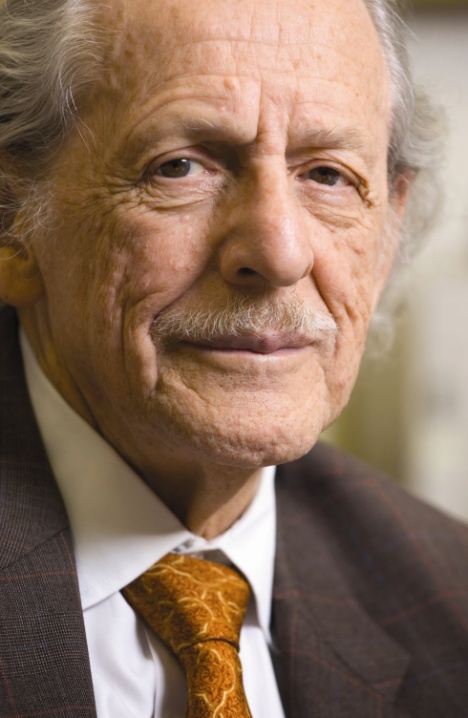 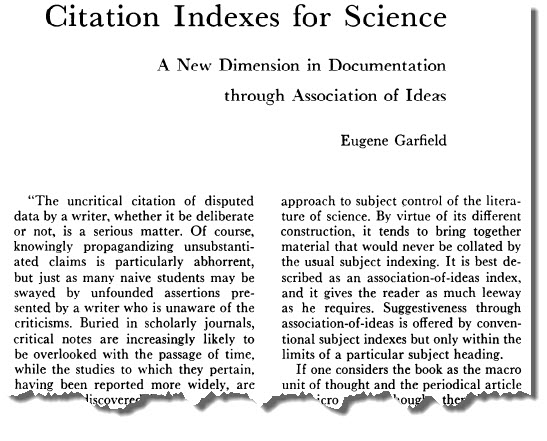 Dr. Eugene Garfield
Dr. Garfield认为：将一篇文献作为检索字段从而跟踪一个Idea的发展过程及学科之间的交叉渗透的关系。
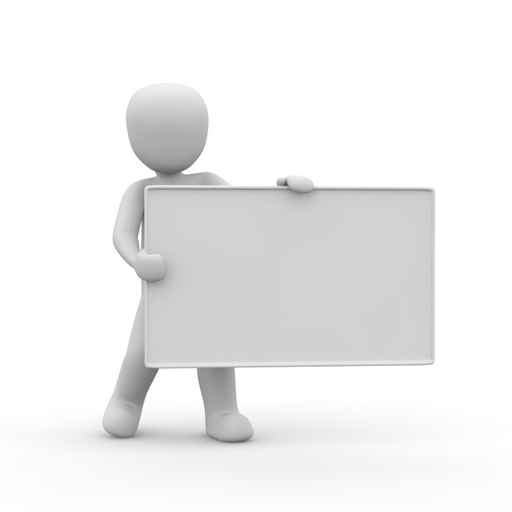 从一篇高质量的文献出发，沿着科研的发展道路前行
引文索引
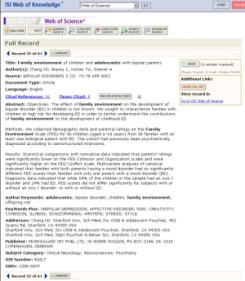 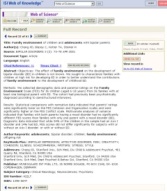 2010
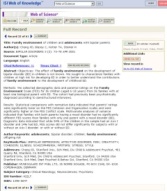 施引文献
2002
2008
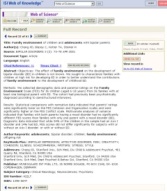 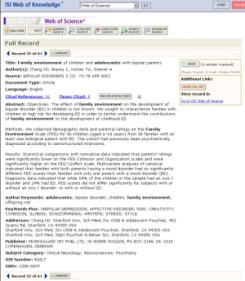 越查越深
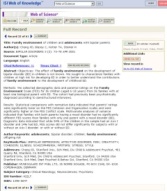 2003
2002
参考文献
2006
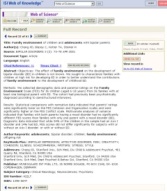 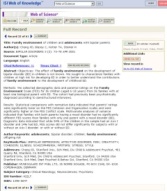 相关记录
越查越新
1998
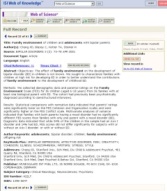 1993
1991
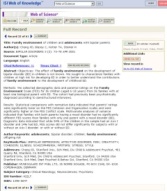 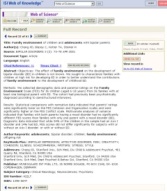 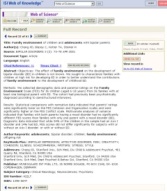 2004
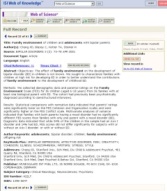 1980
2002
引用
越查越广
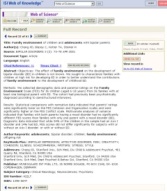 1999
1994
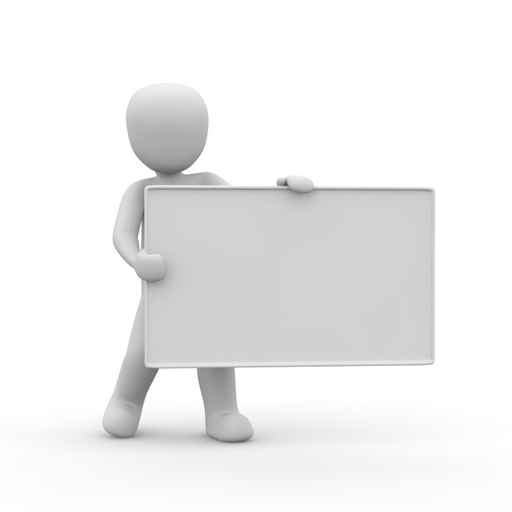 引文索引
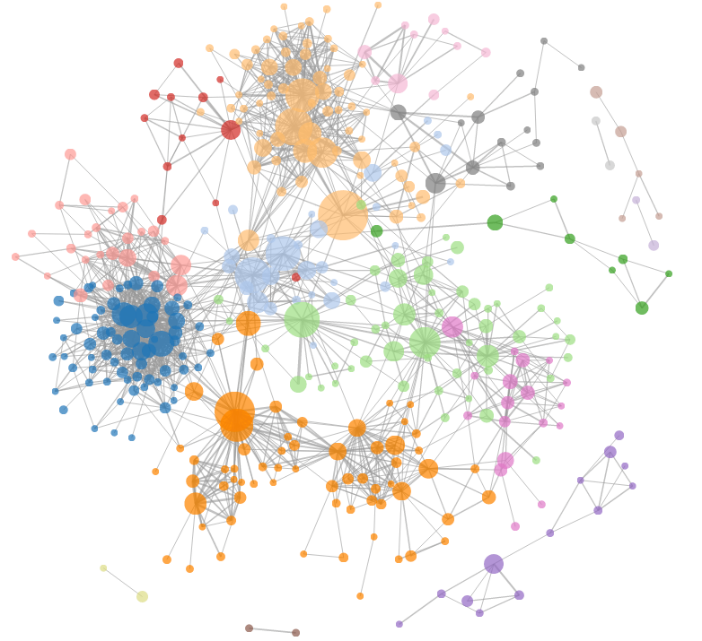 引文索引系统打破了传统的学科分类界限，既能揭示某一学科的继承与发展关系，又能反映学科之间的交叉渗透的关系。
图书馆
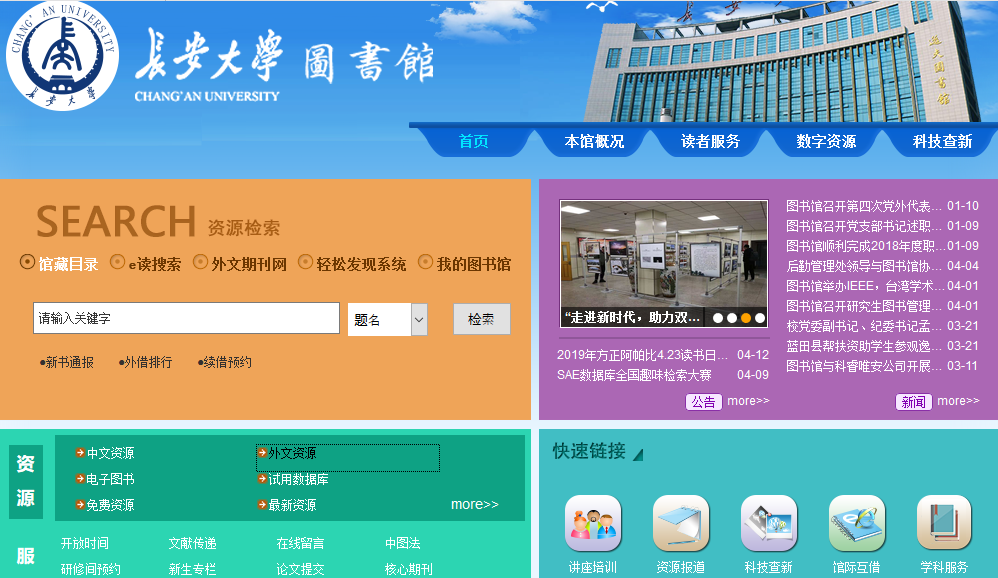 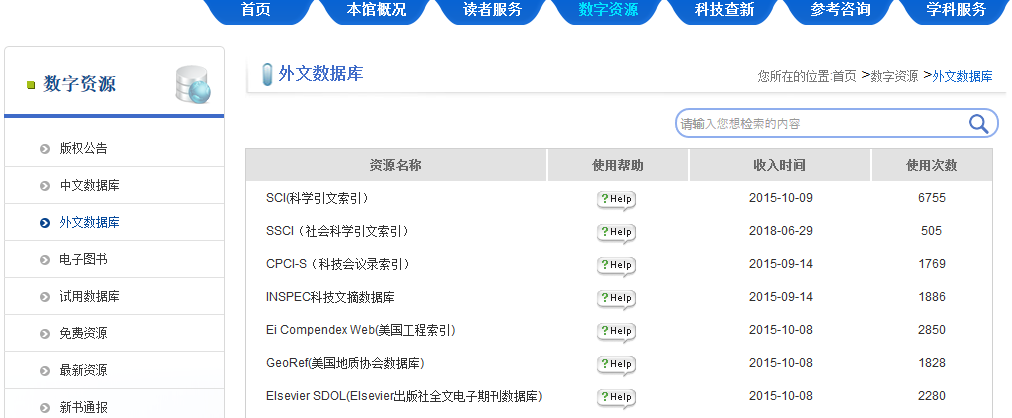 访问Web of Science数据库
Web of Science核心合集
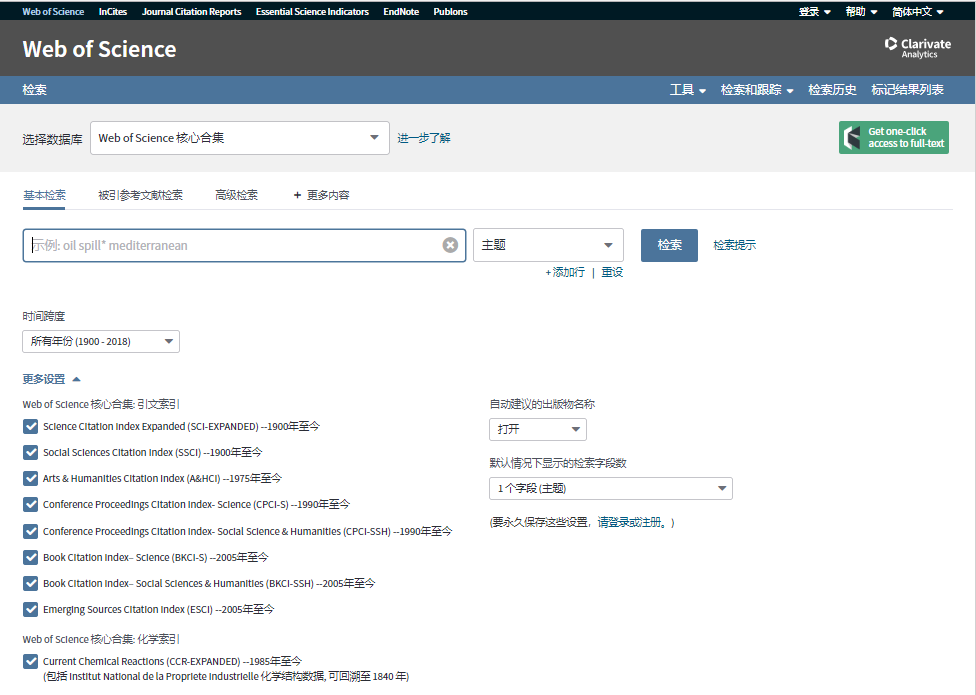 ESI
JCR
Endnote
检索方式
年份跨度
数据库选择
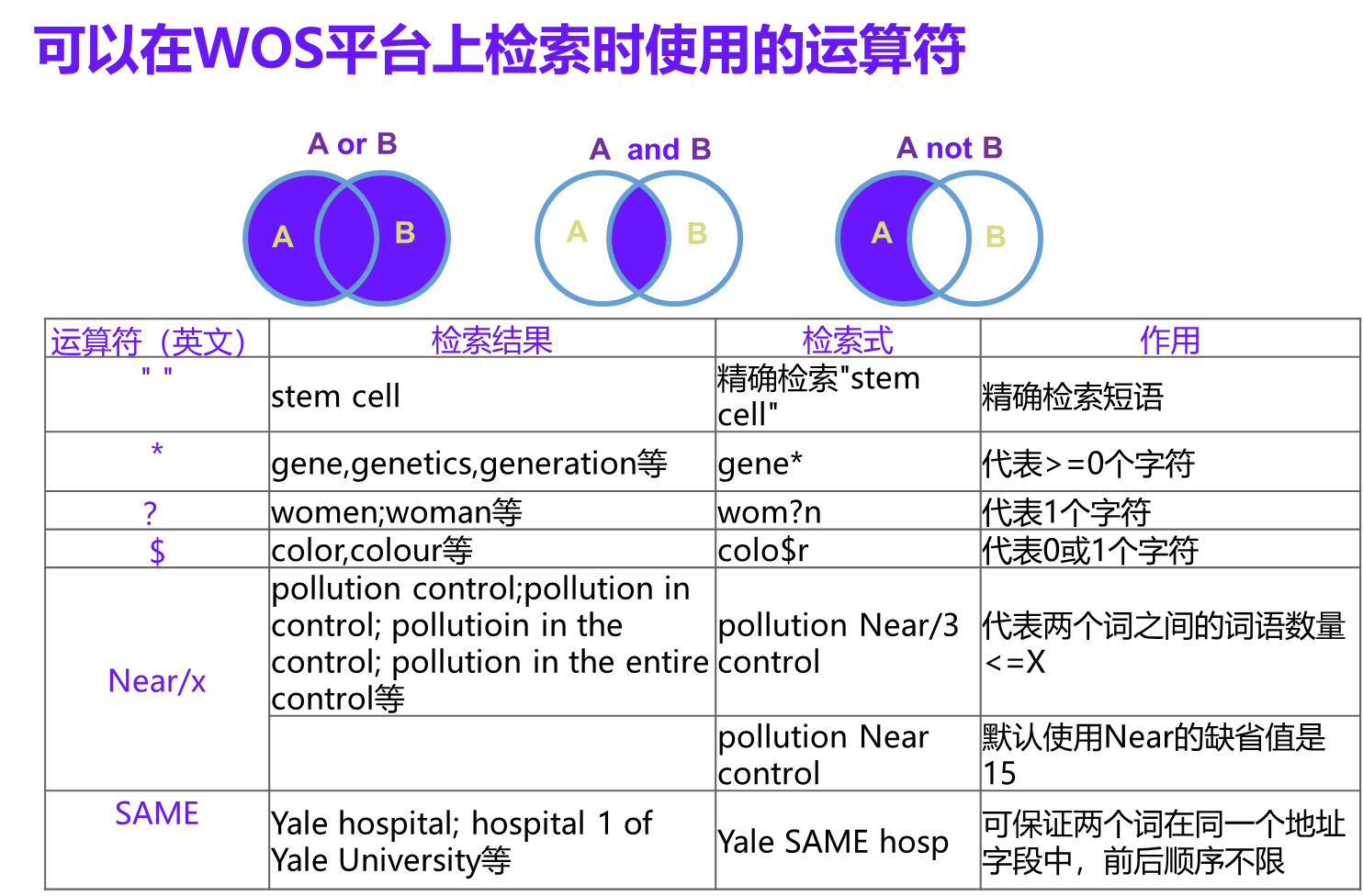 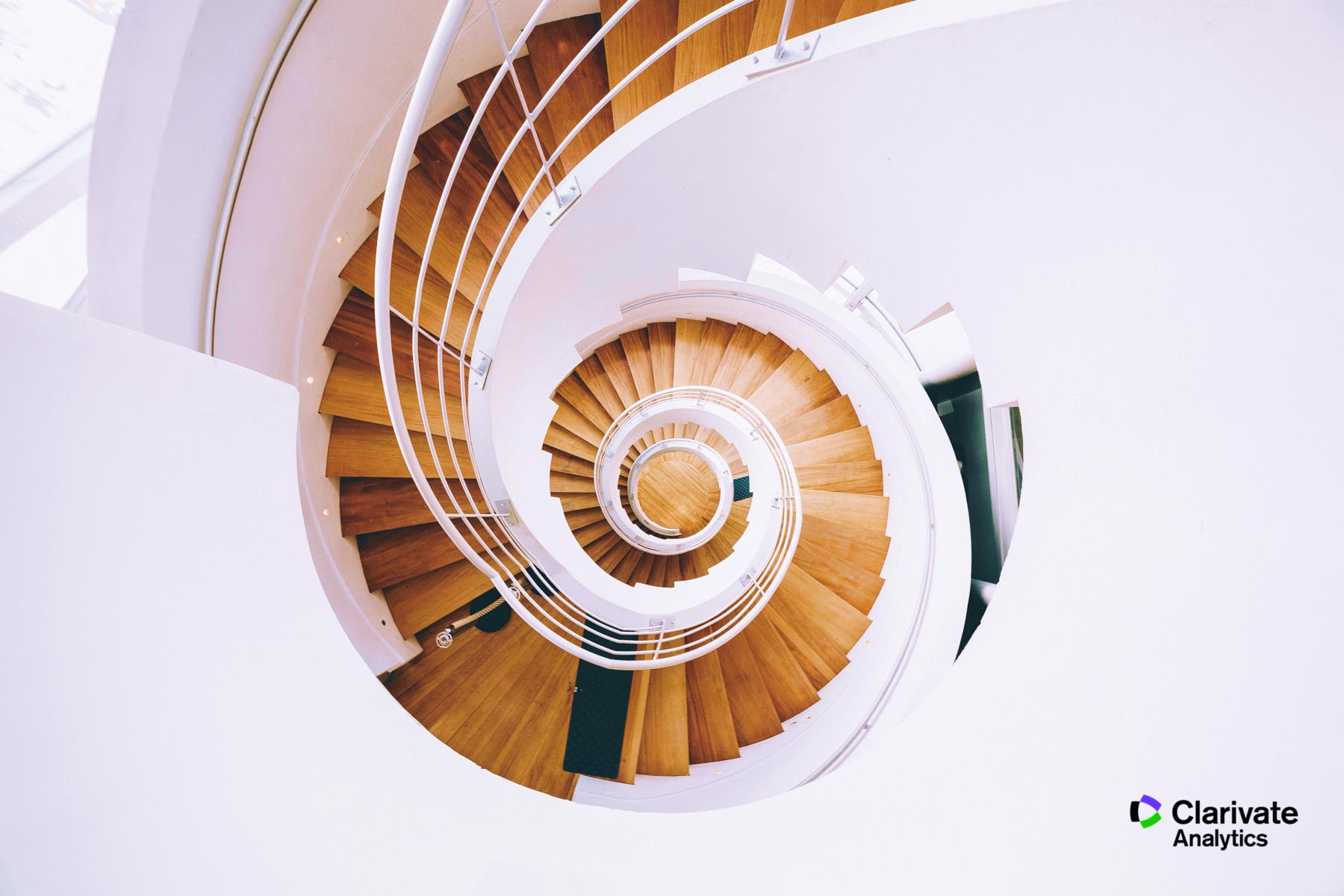 2.Web of ScienceTM核心合集如何助力科研
Web of ScienceTM核心合集为科研人员建立整合的创新研究平台
分析
写作
检索
投稿
检索
如何把握研究热点与前沿？
如何快速检索到高影响力的文献？
管理
研究前沿报告
研究前沿报告
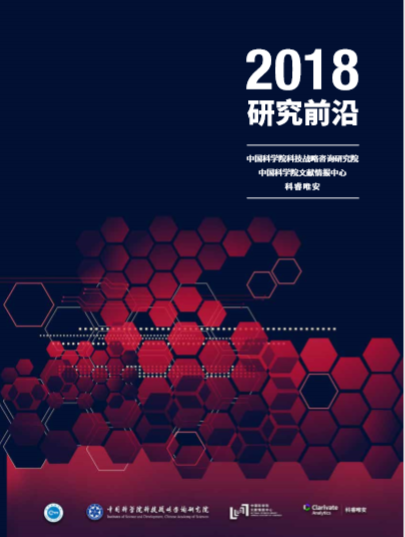 Clarivate Analytics（前汤森路透知识产权与科技事业部）与中科院联合发布《2014研究前沿》《2015研究前沿》《2016研究前沿》《2017研究前沿》
《2018研究前沿》
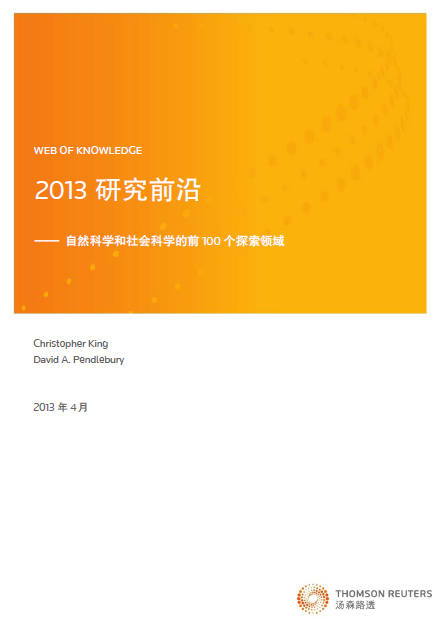 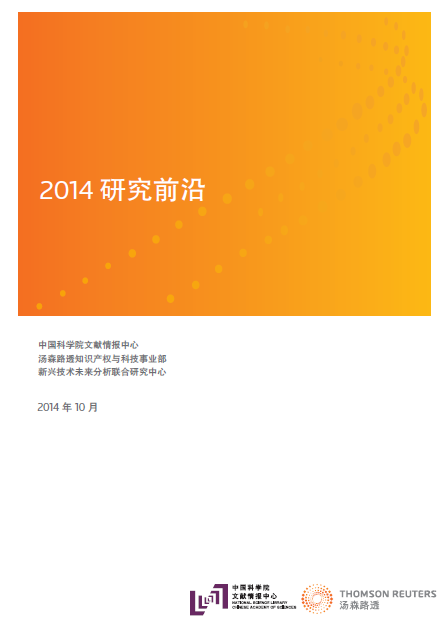 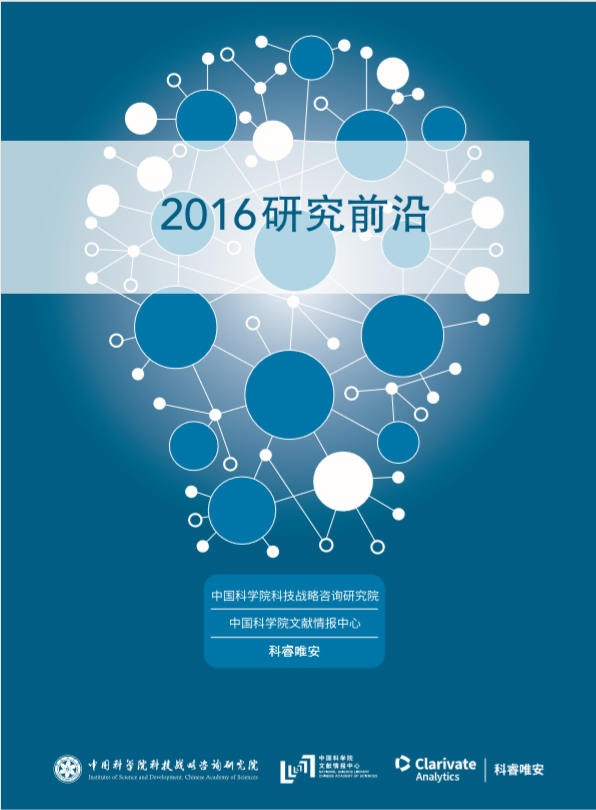 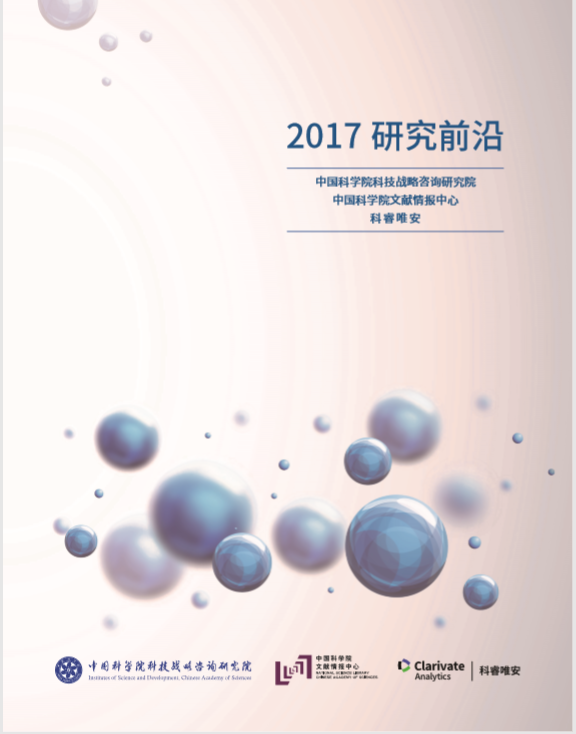 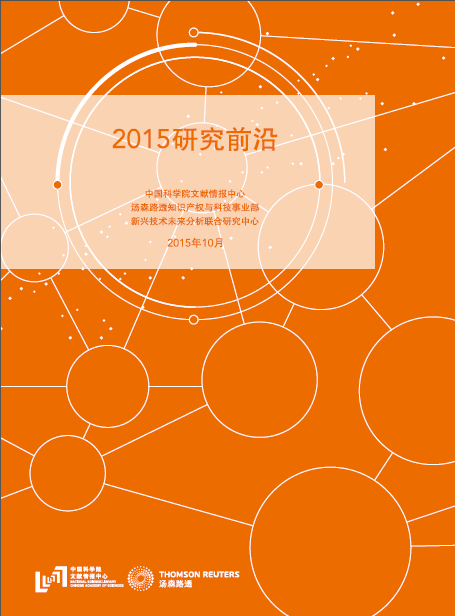 2018-10-24《2018研究前沿》发布
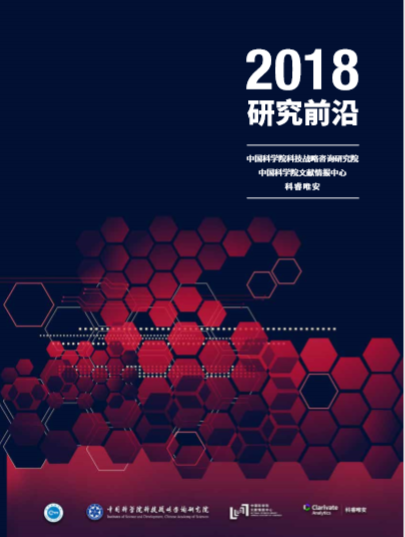 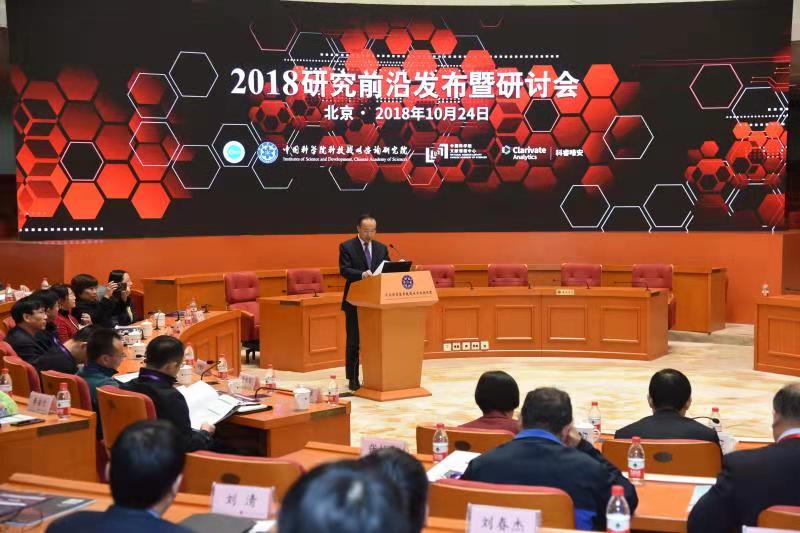 《2018研究前沿》报告不仅遴选出了2018年自然科学和社会科学的10个大学科领域排名最前的100个热点前沿和38个新兴前沿，还将评估美国、英国、德国、法国、中国和日本等国家在诸多前沿的贡献和潜在发展水平，并继去年再次推出《2018研究前沿热度指数》报告。
着手点：学科分类（10个大学科领域）
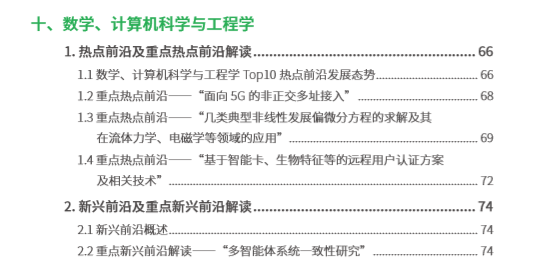 研究前沿的获取-ESI
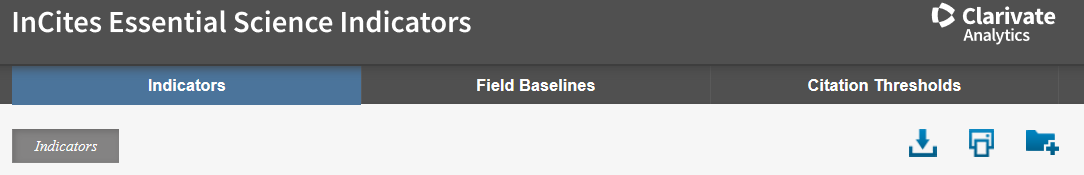 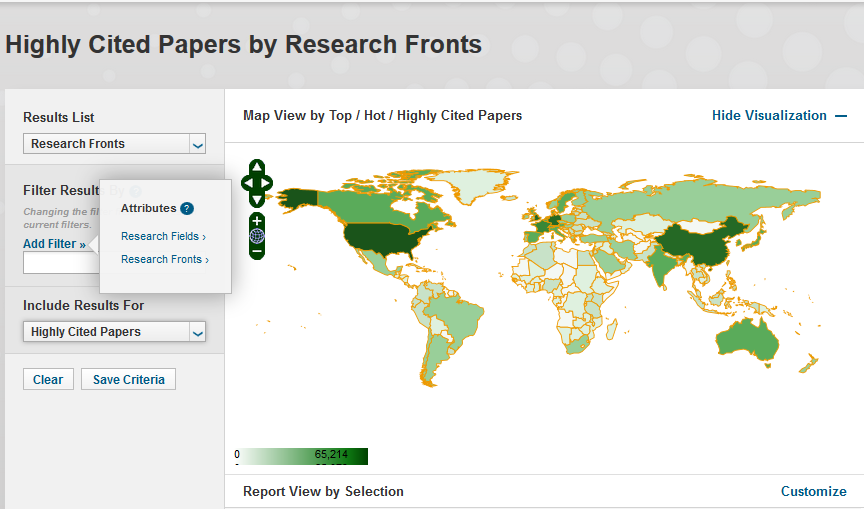 Research Fronts
可以选取某一具体学科的前沿
也可以输入相关关键词
研究前沿的获取
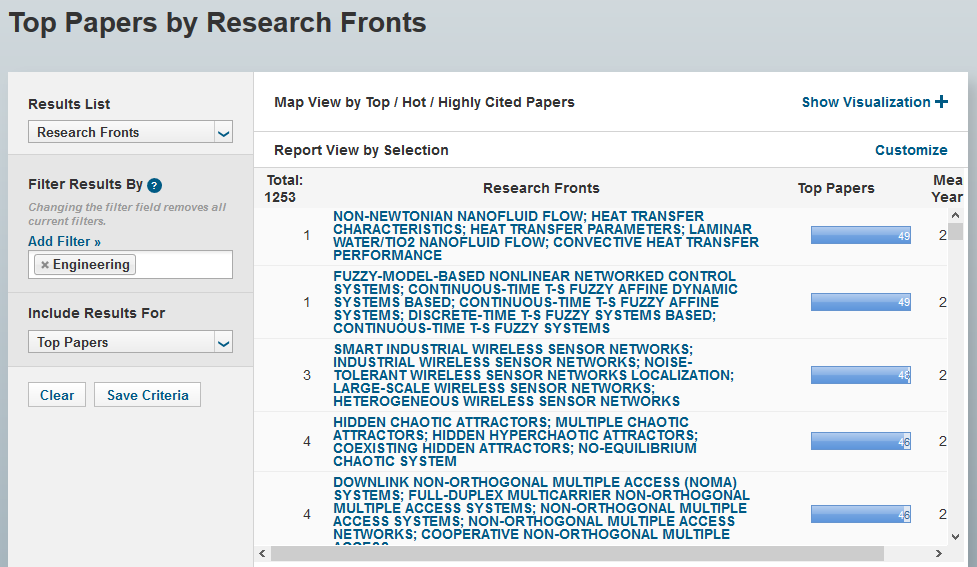 以工程学为例
案例：石墨烯
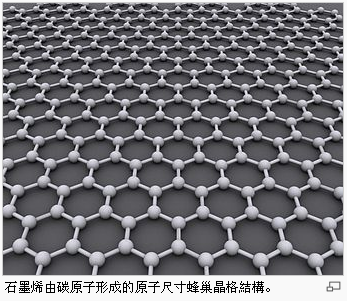 石墨烯（Graphene）， 是一种由碳原子构成的单层片状结构的新材料，是已知、能看得见的最薄纳米级材料。这种特殊结构让它从被发现之初，就获得多个世界之最：有史以来最结实的材料，其强度是钢的100多倍；电子传导率最快的材料，比硅材料快140倍;它还是最轻的固体物质、室温下导电性能最好的材料、具有97.7%的透光率……
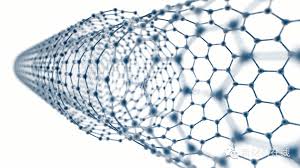 检索
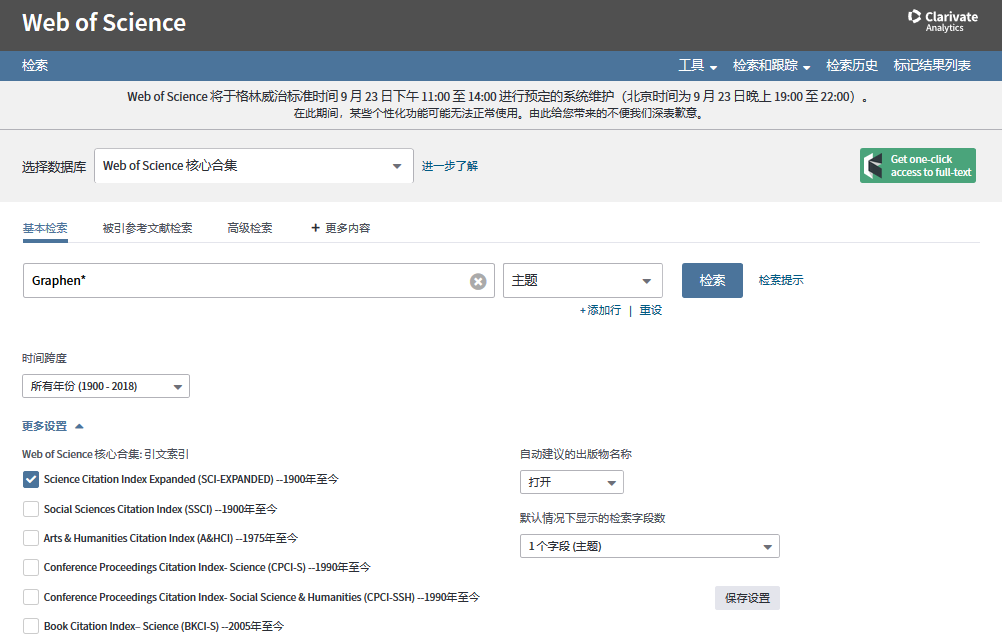 主题： Graphen*
数据库：SCI-EXPANDED
Results 检索结果
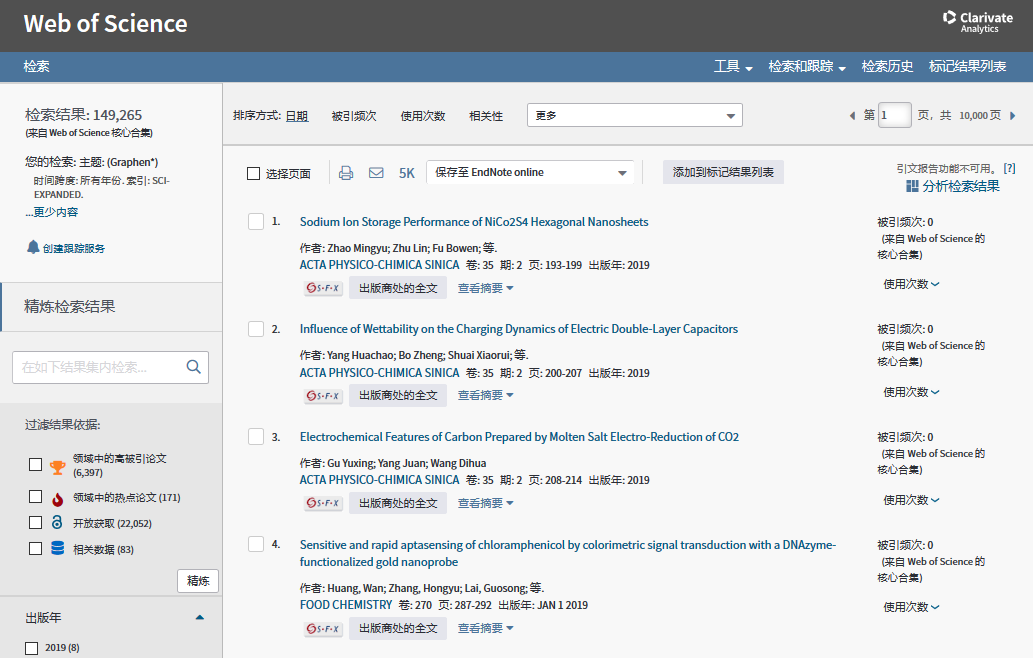 149000+ !!!
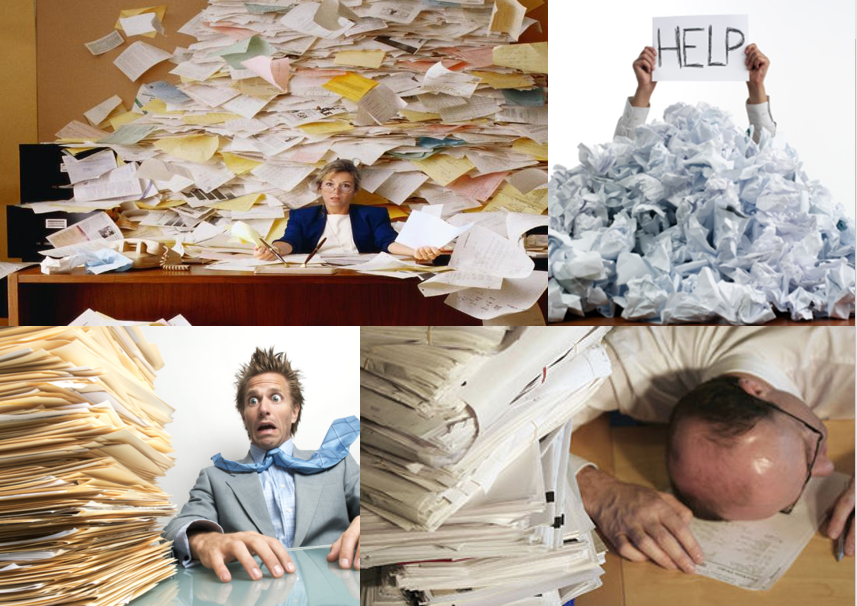 我该先读哪些文章？
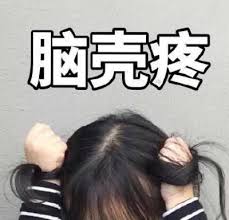 高影响力论文？
综述文章？
锁定相关领域的论文？
……
快速锁定高影响力的论文——被引频次（降序）
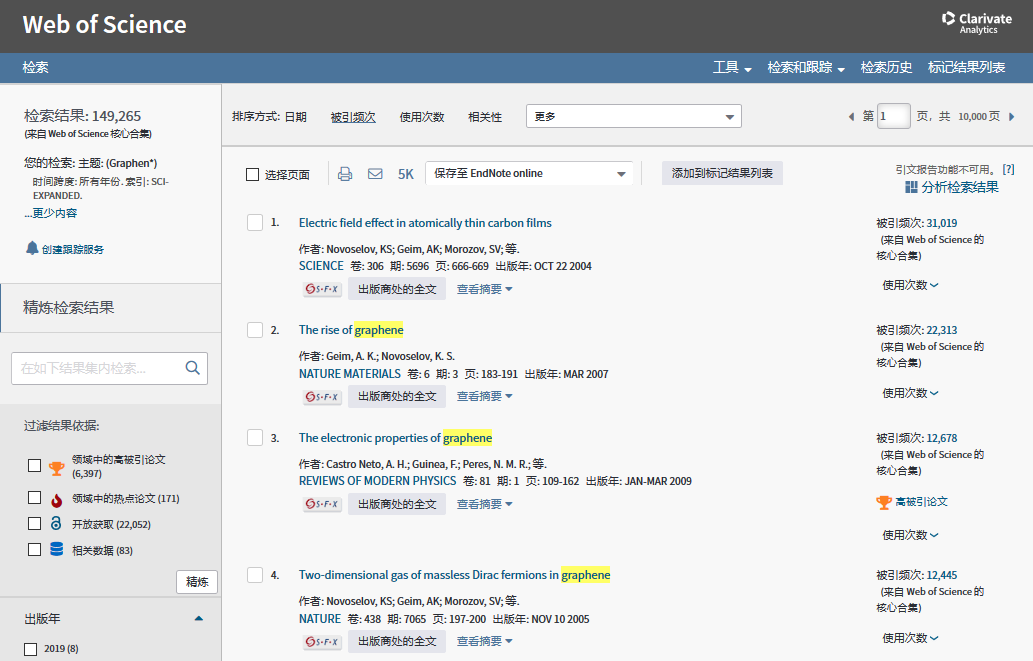 被引频次
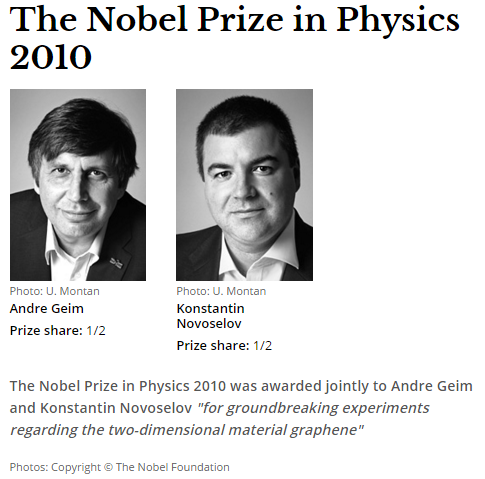 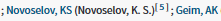 英国曼彻斯特大学2位科学家安德烈·盖姆（Andre Geim）和康斯坦丁·诺沃肖罗夫（Konstantin Novoselov）因在二维空间材料石墨烯（graphene）方面的开创性实验而获奖。
全记录页面
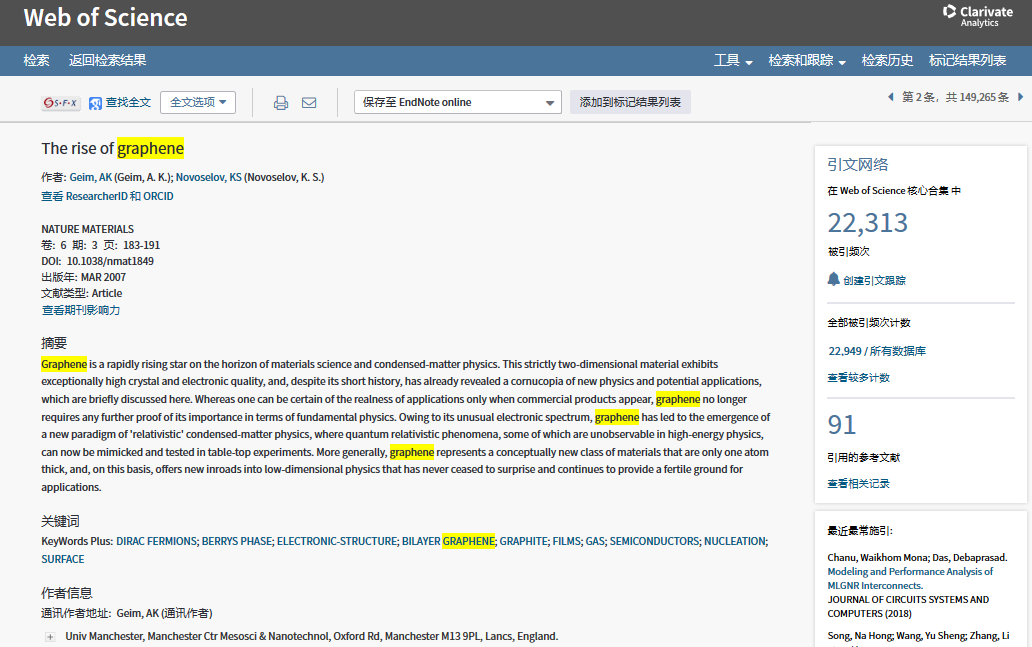 施引文献
全记录页面（施引文献）
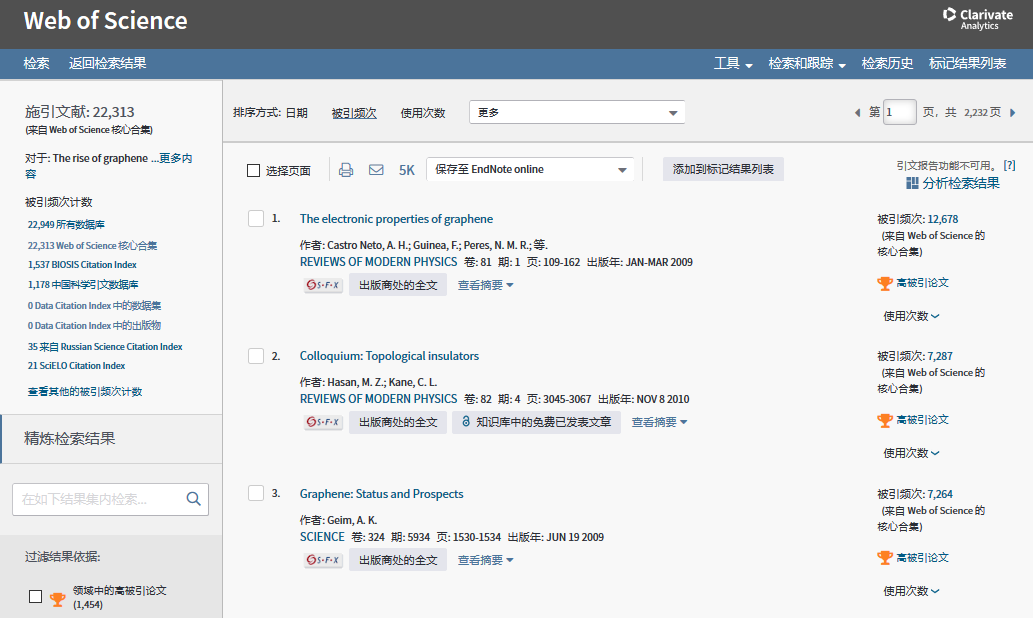 追踪最新的研究进展与成果…
全记录页面（参考文献）
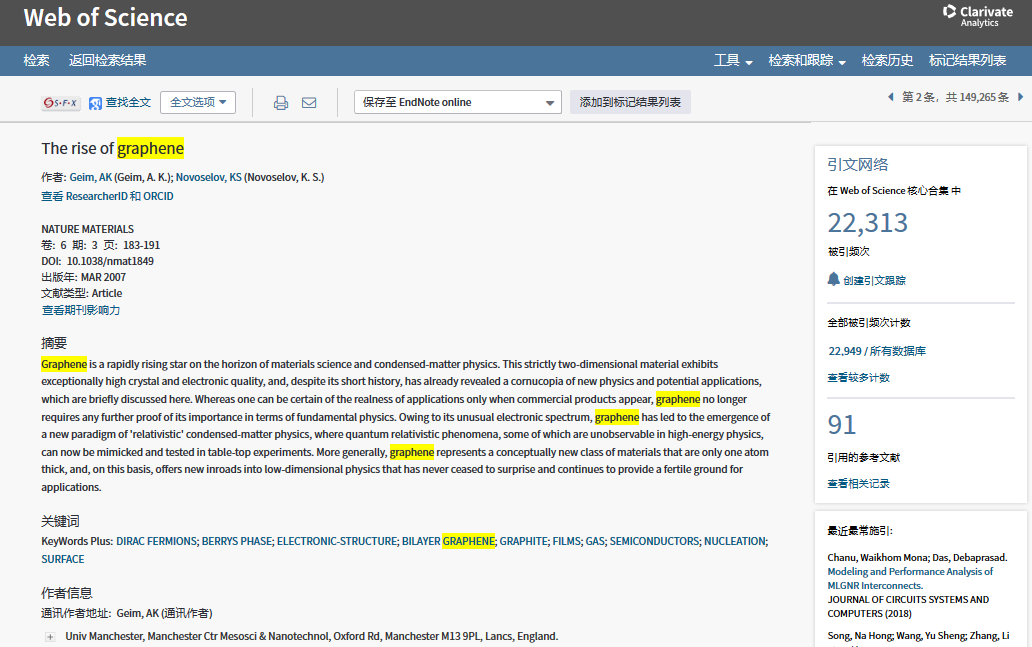 参考文献
全记录页面（参考文献）
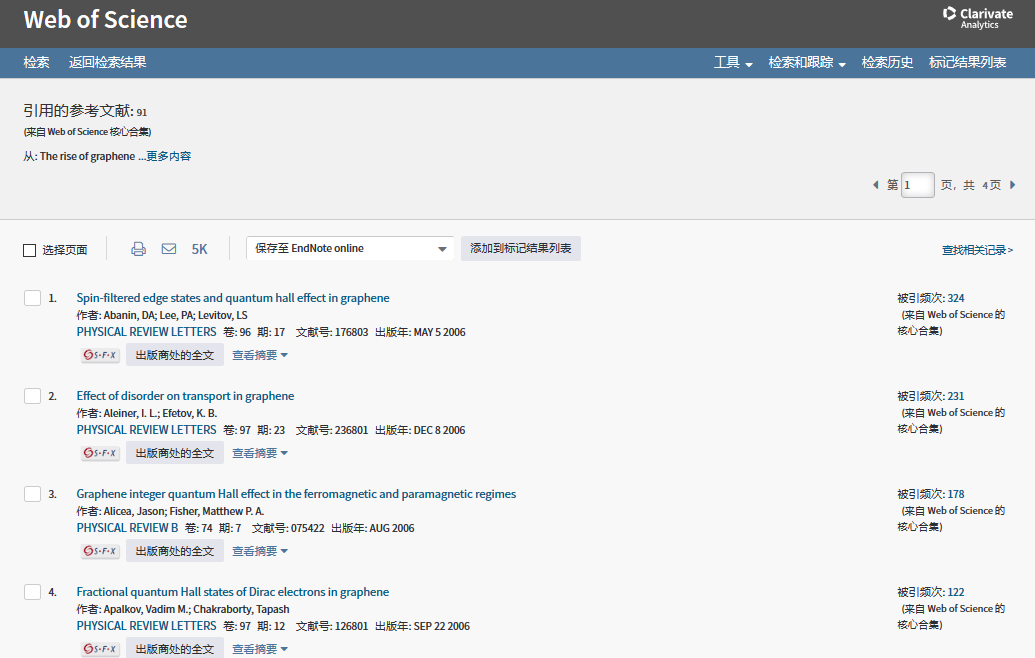 追溯研究的起源与参考依据…
全记录页面（相关记录）
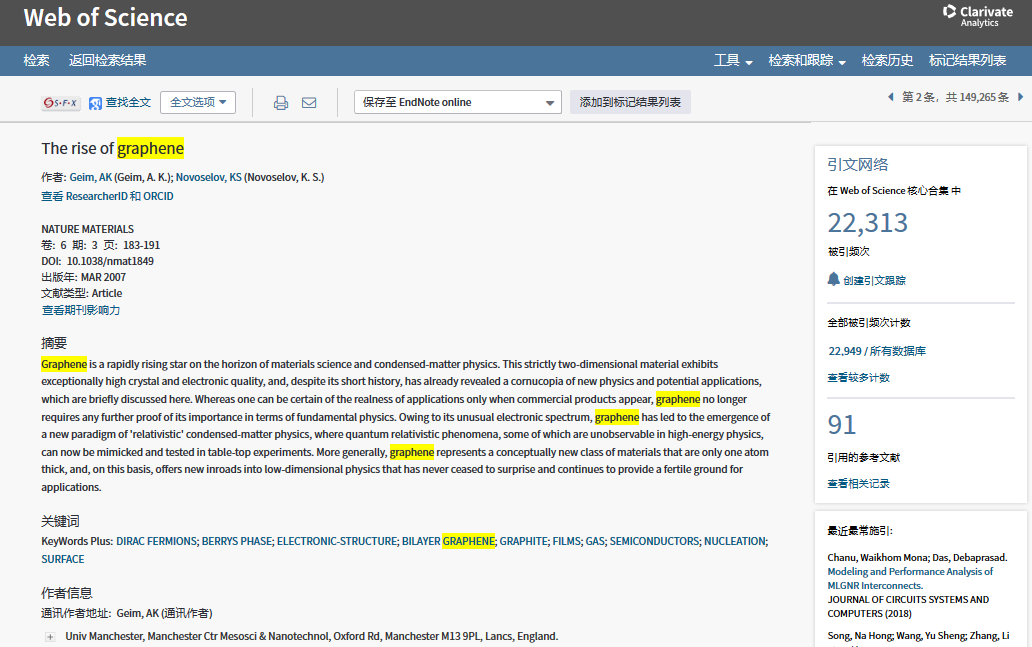 相关记录
全记录页面（相关记录）
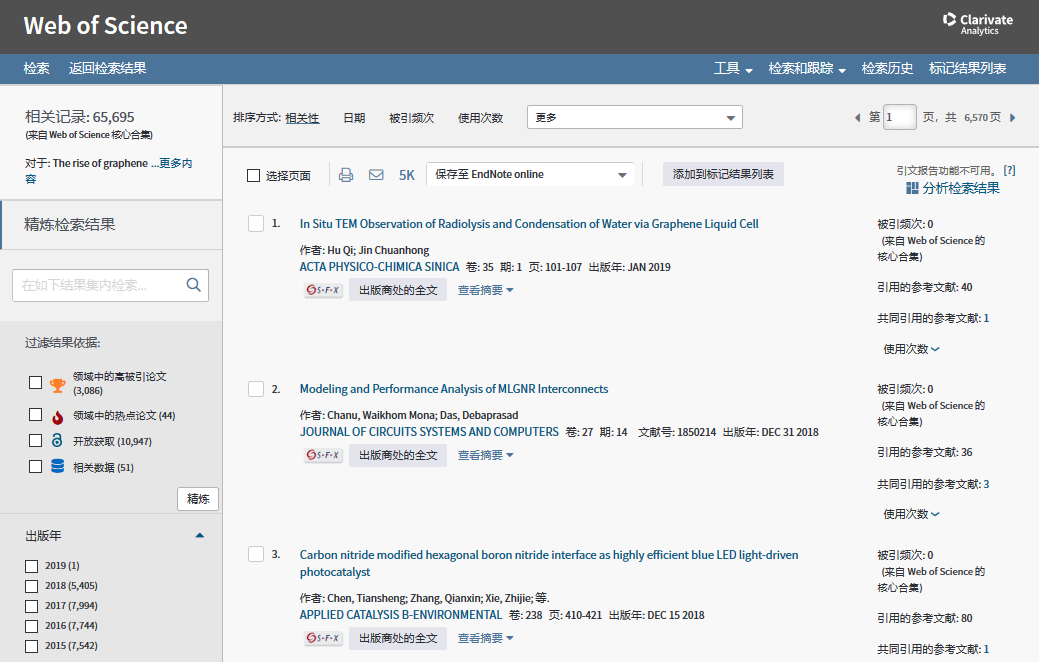 了解交叉学科的研究成果…
三维度检索——把握课题脉络
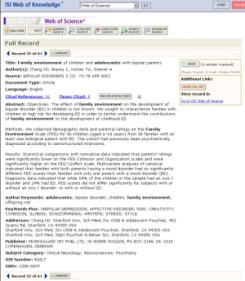 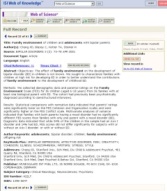 2010
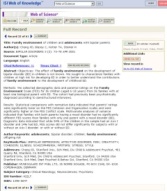 施引文献
越查越深
2002
2008
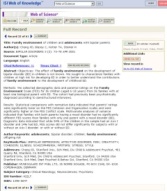 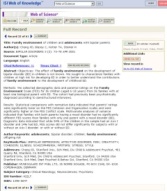 2003
参考文献
2006
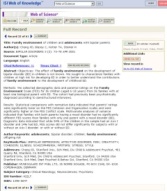 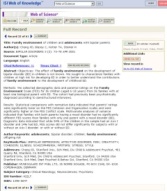 越查越新
相关记录
1998
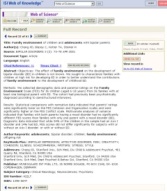 1993
1991
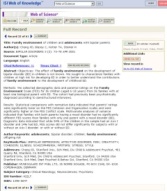 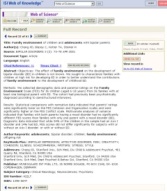 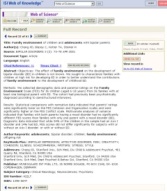 2004
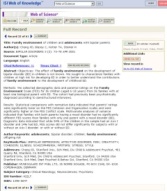 1980
2002
引用
越查越广
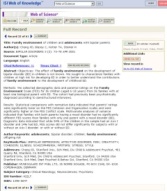 1999
1994
ESI高水平论文
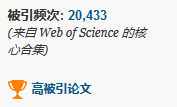 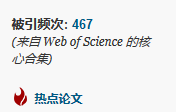 精炼高被引论文-ESI与Web of Science高度整合
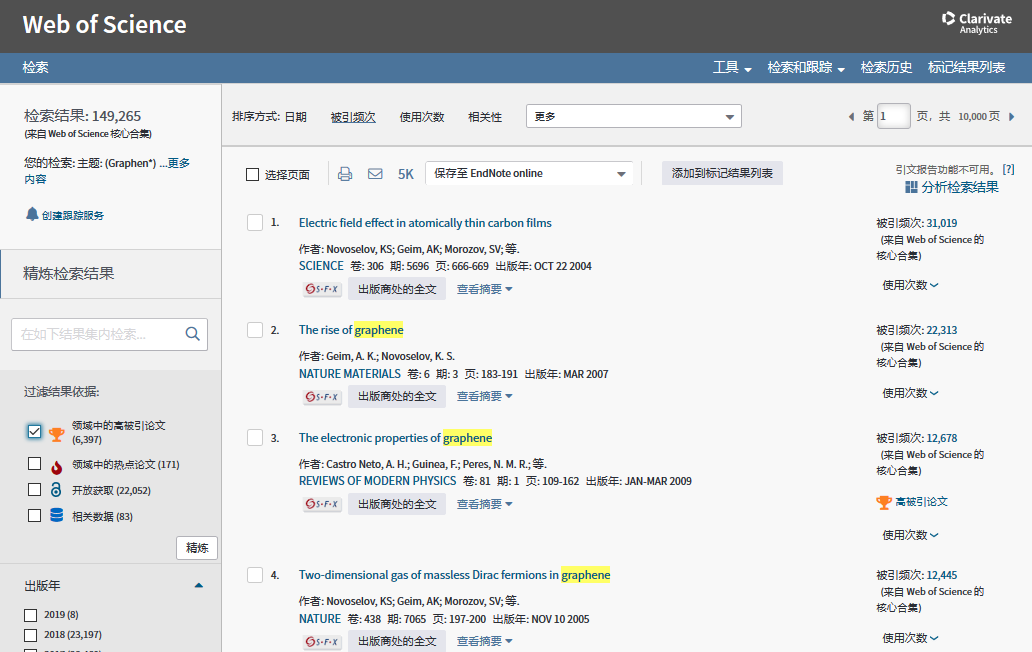 刚发表不久的文献没有足够长的时间累积引用？
数学、土木工程、护理学、经济学等传统学科产生引用效应相对缓慢，引文活动可能有一定的延迟？
建筑史学、修辞学、拉丁语族学等学科引文活动很少？
我还能看些什么文章呢？
文献级别用量指标
"文献级别用量指标”即Item Level Usage Metrics (ILUM)
针对单篇文献使用量的新指标。数据从2013年2月1日开始记录，针对每篇文献增加两个计数分别为：
"使用次数-最近180天"——最近 180 天内某条记录的全文得到访问或是对记录进行保存的次数
"使用次数-2013年至今"——从2013年2月1日开始某条记录的全文得到访问或是对记录进行保存的次数
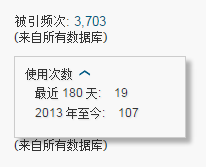 备注：
使用次数记录的是全体 Web of Science 用户进行的所有操作，而不仅仅限于您所属机构中的用户。
如果某篇文献在 Web of Science 平台上有多个不同版本，则这些版本的使用次数将加以统计。
使用次数每天更新一次。
使用次数-了解读者研究兴趣
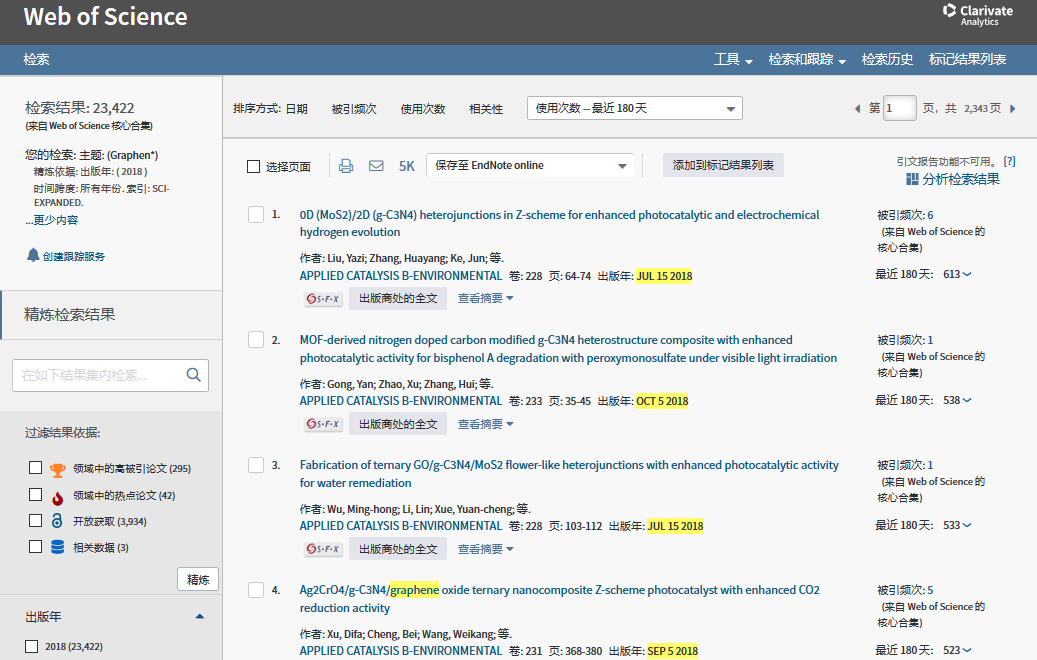 使用次数—最近180天
被引频次：6
2018年
最近180天：613
快速查看综述文章——Review（精炼）
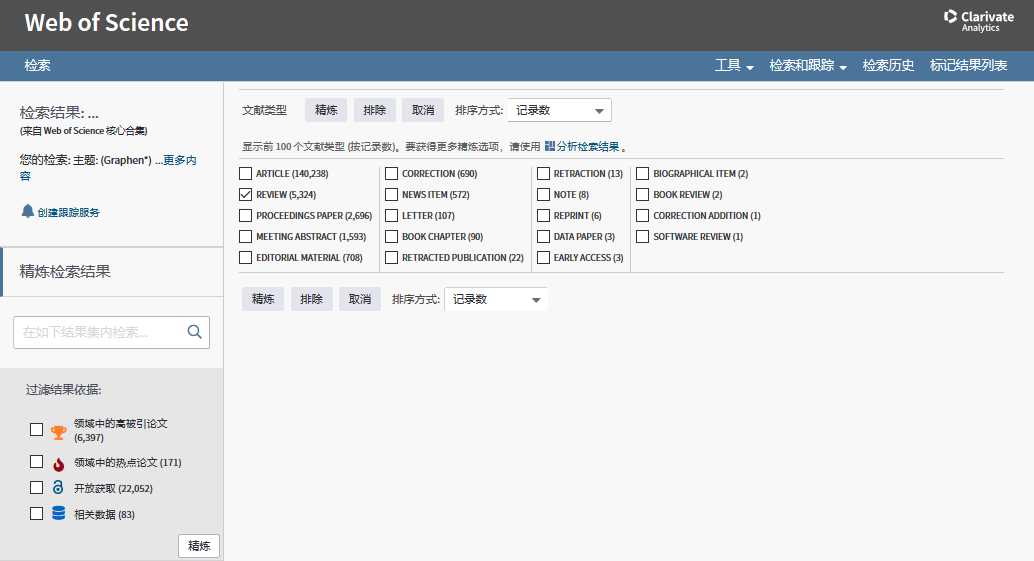 综述
快速查看综述文章——Review（精炼）
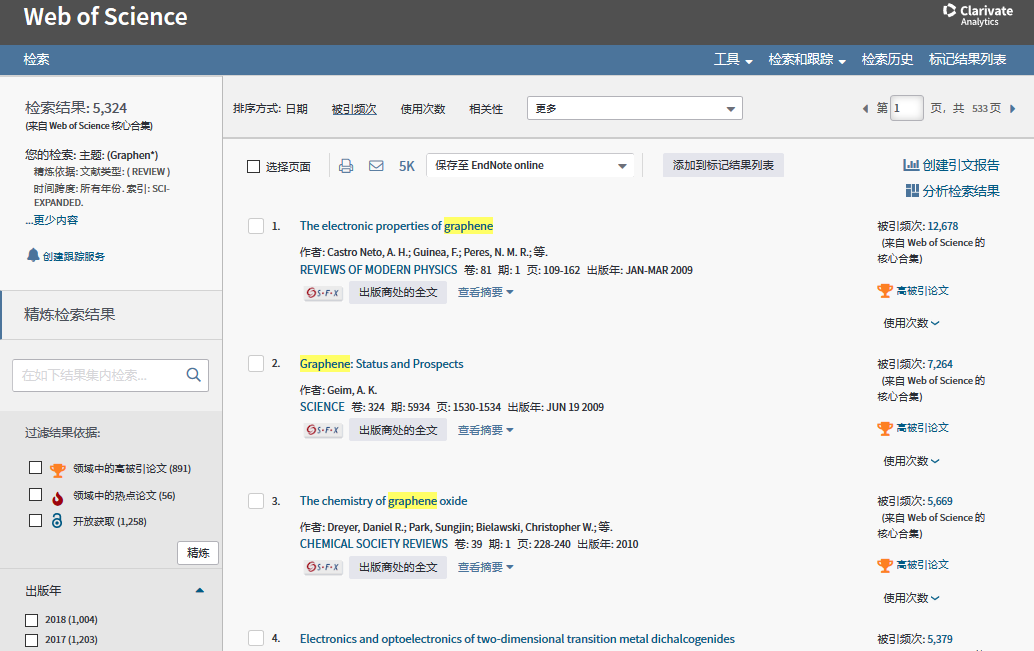 锁定特定学科领域
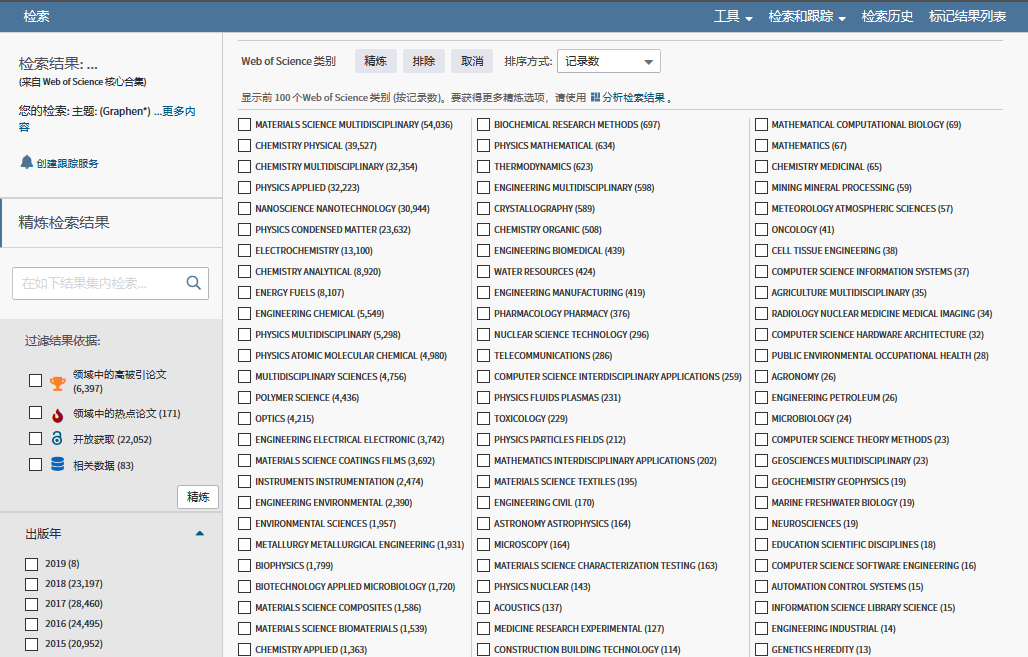 电化学
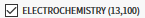 锁定特定学科领域-电化学
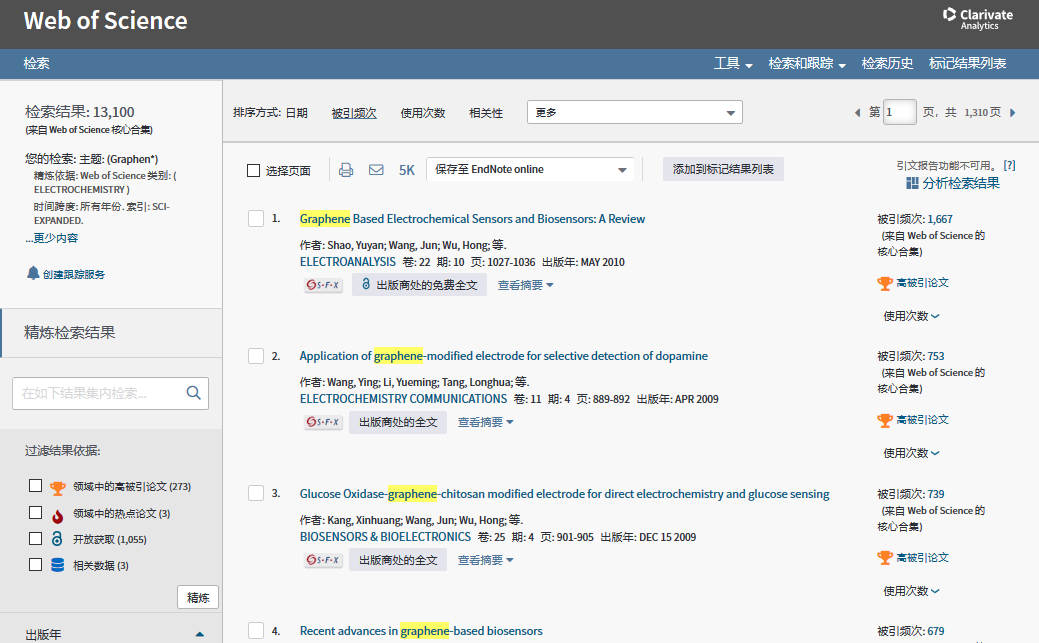 如何快速检索到高影响力的文献？
小结
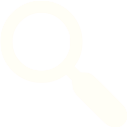 高影响力论文

被引频次降序排列
ESI高水平论文
综述文章

精炼检索结果
（文献类型Review）
最新发表论文

文献级别用量指标
使用次数
相关领域的论文

精炼检索结果
（Web of Science类别）
如何获取全文呢？
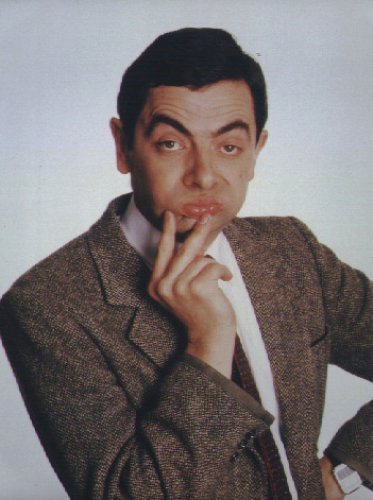 科研过程中合理利用文献
研究人员的文献平台可以由SCI数据库作为入口，满足整体的需求；然后，通过这个入口来获取有用的高质量的全文期刊来满足纵深的研究需要。
精炼检索结果-OA开放获取标签
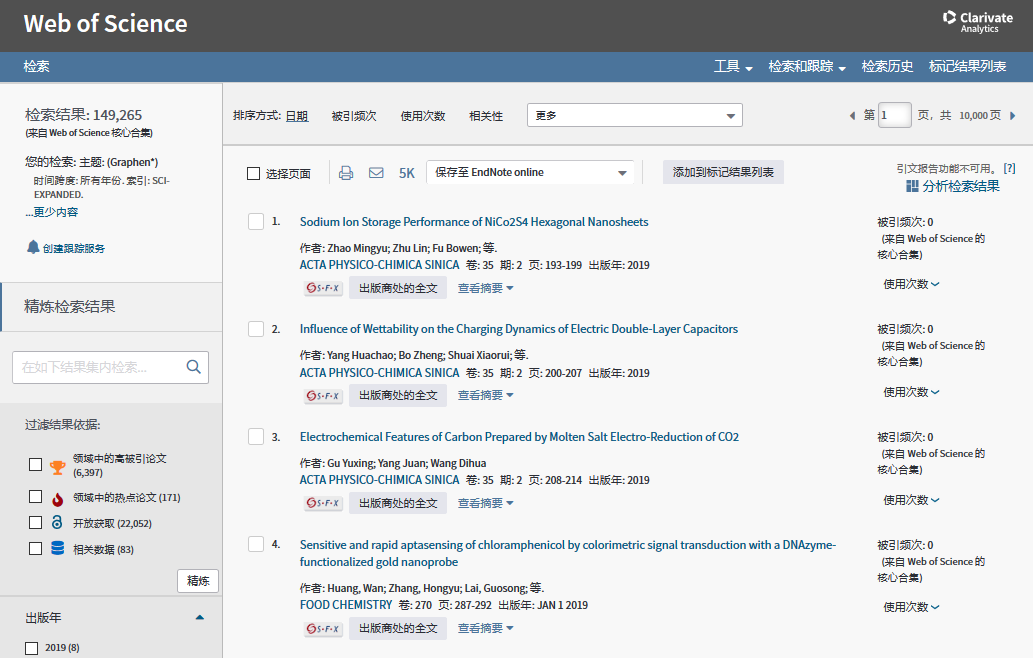 以近十年为例，41%的高被引论文已能够通过OA直接获取！
对OA文章的精炼，筛选可开放获取免费全文的文章
神奇的全文获取小插件-kopernio
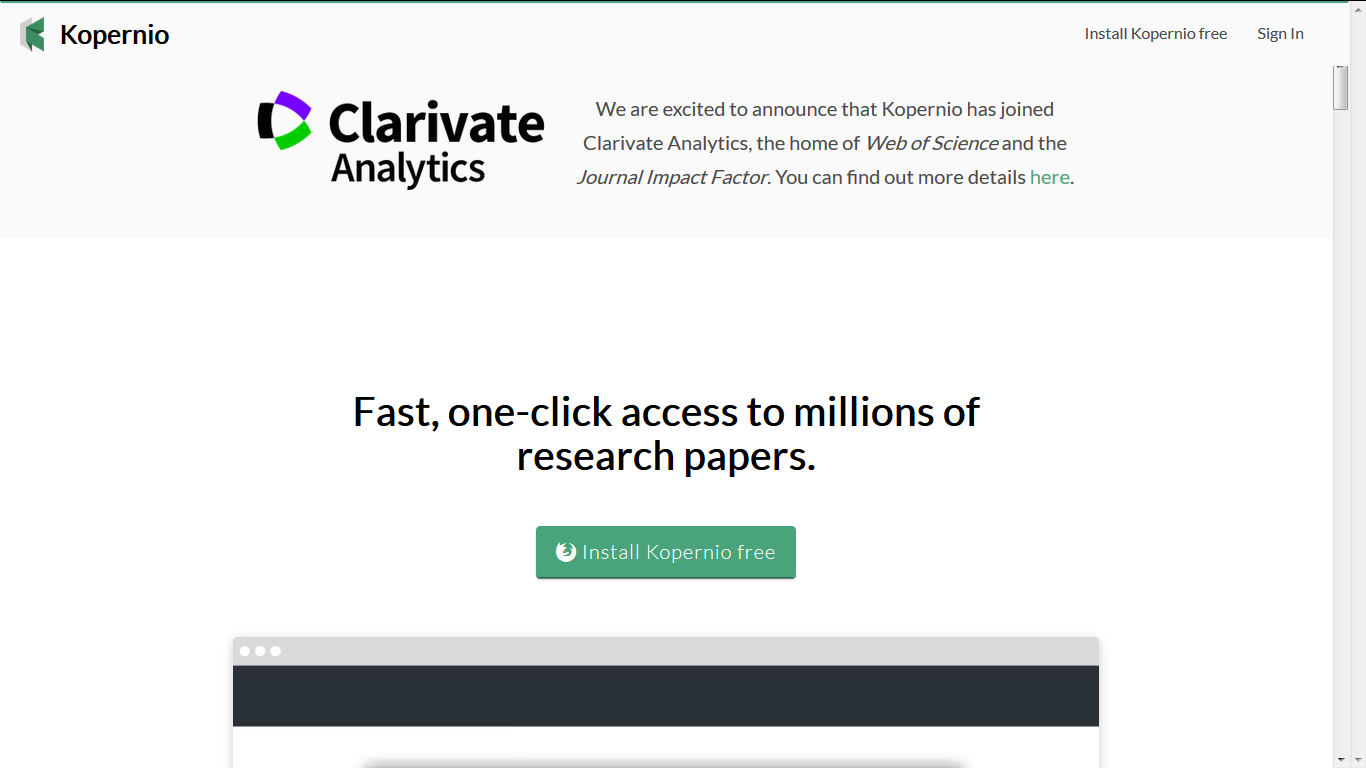 下载地址：www.kopernio.com推荐使用火狐firefox、Chrome等浏览器（需打开弹窗权限）
Kopernio快速获取全文
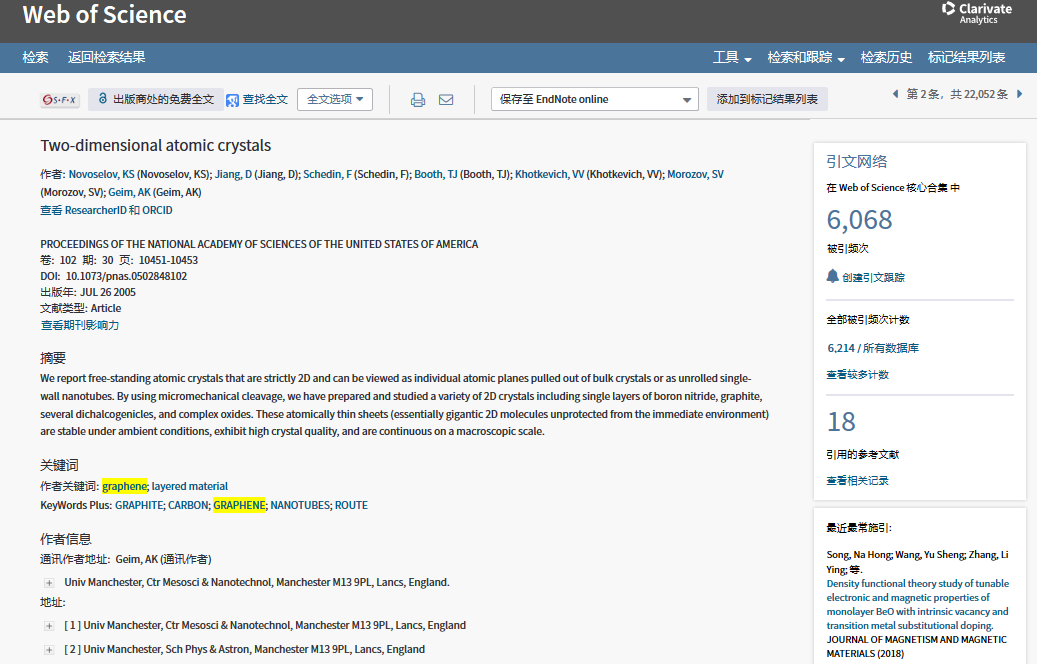 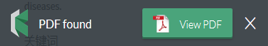 获取全文的方法
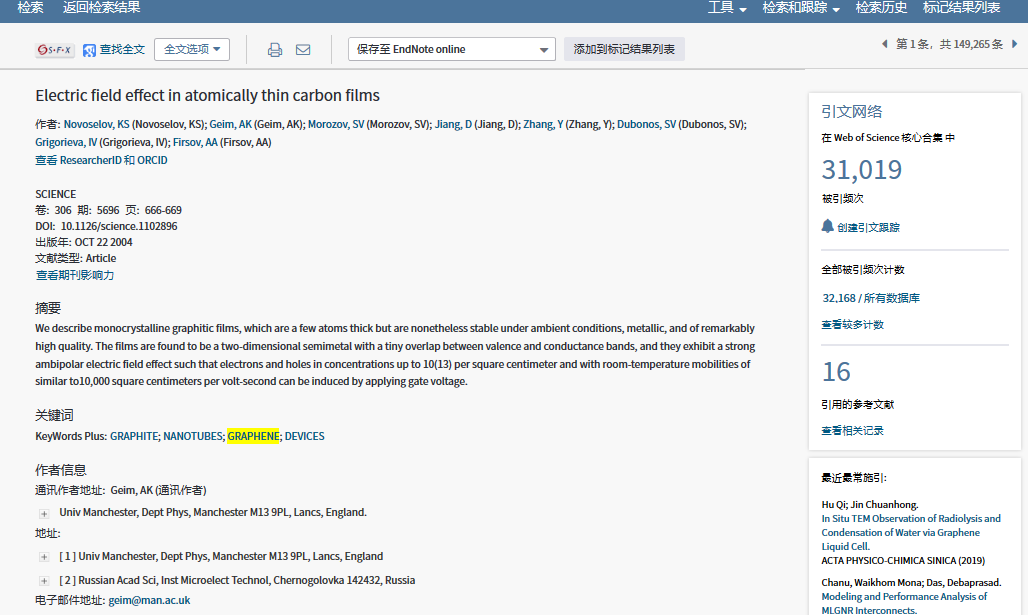 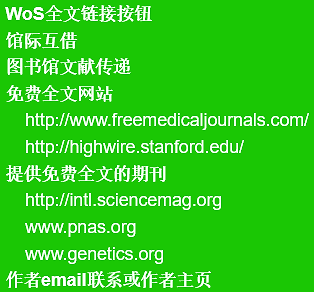 Web of ScienceTM核心合集为科研人员建立整合的创新研究平台
分析
分析
如何准确分析研究领域大环境？
检索
该领域的整体的研究趋势如何？
哪些国家、机构、研究者在该领域研究成果突出？
在中国的研究情况怎样？
分析已有文献的信息价值
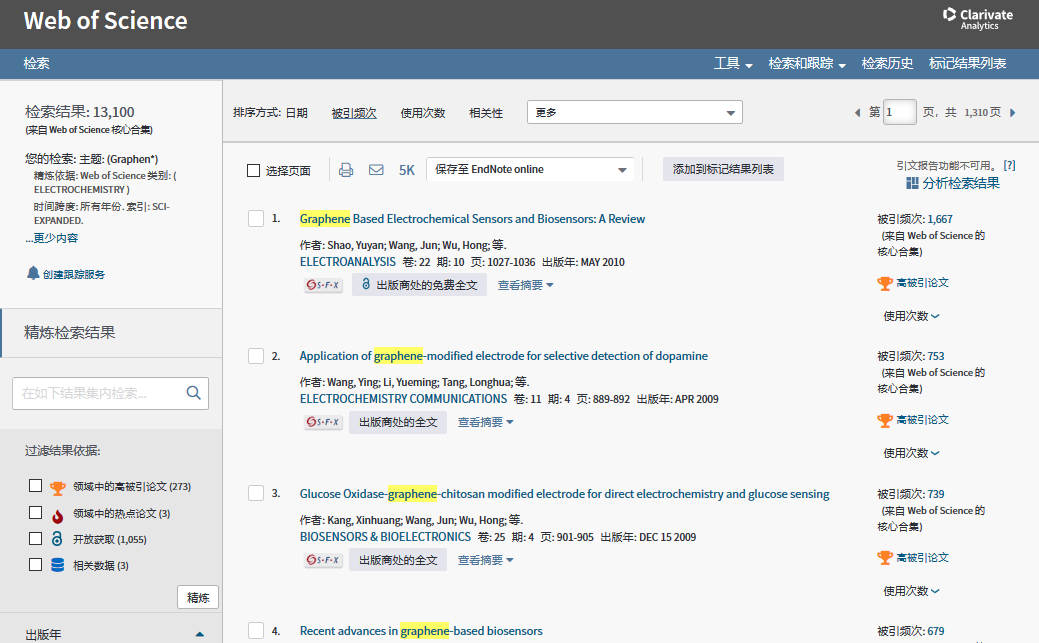 分析检索结果
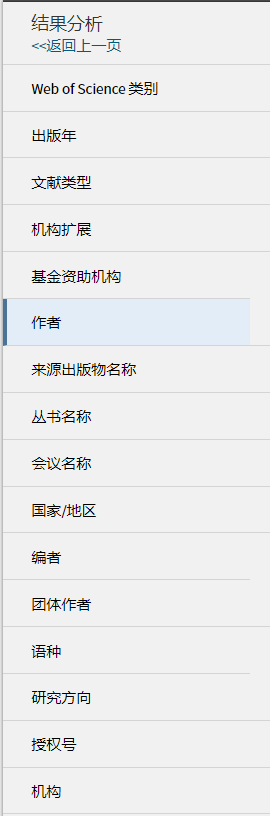 分析检索结果
强大的分析功能：
▪作者   ▪出版年   ▪来源出版物名称
▪文献类型   ▪会议名称  ▪国家/地区
▪基金资助机构   ▪授权号   ▪团体作者
▪机构  ▪机构扩展    ▪语种   ▪研究方向 
 ▪Web of Science类别   ▪编者  ▪丛书名称
出版年分析
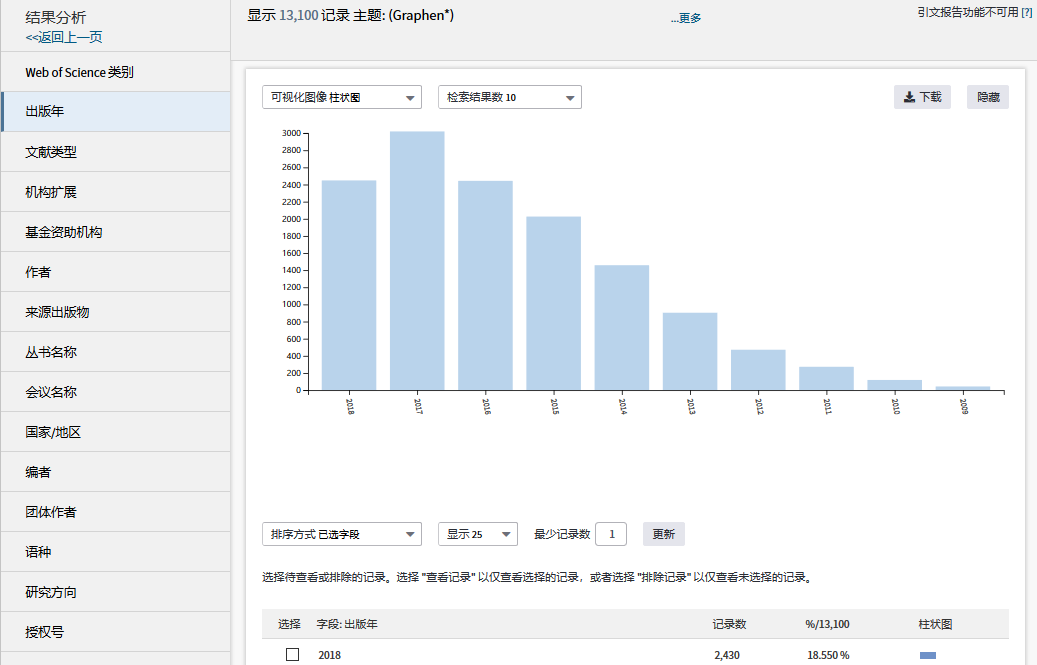 分析某研究课题的总体发展趋势以及判断课题的发展阶段
作者分析
发现该领域的高产出研究人员
找硕导博导
选择同行审稿专家 Recommend reviewer
选择潜在的论文和基金申请合作者
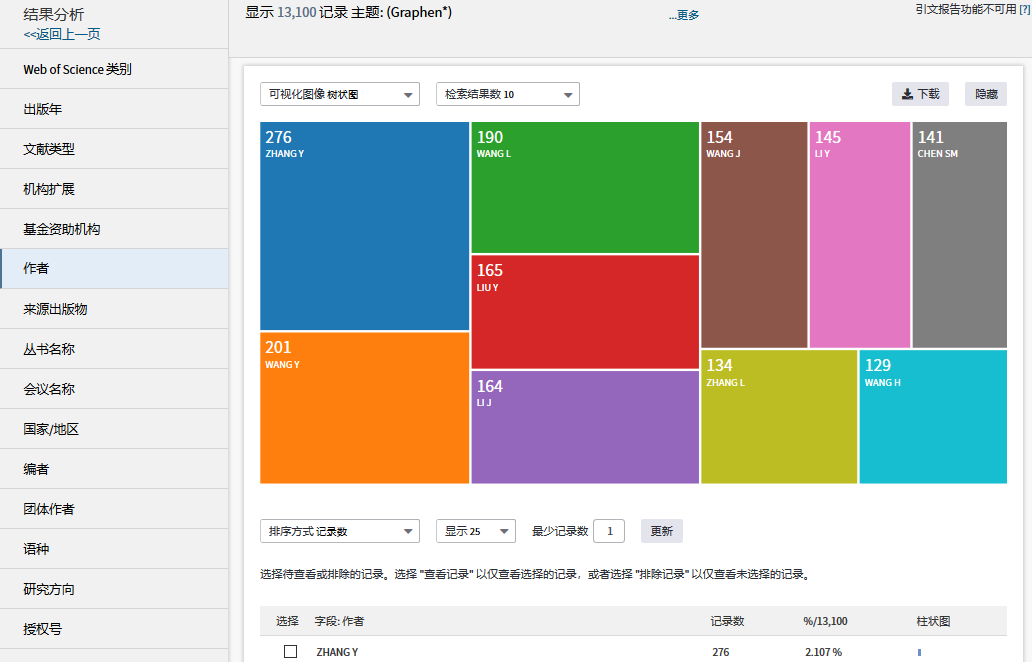 机构分析
发现该领域高产出的大学及研究机构
有利于机构间的合作：申报基金
发现深造的研究机构 
定点追踪研究领域的进展与突破
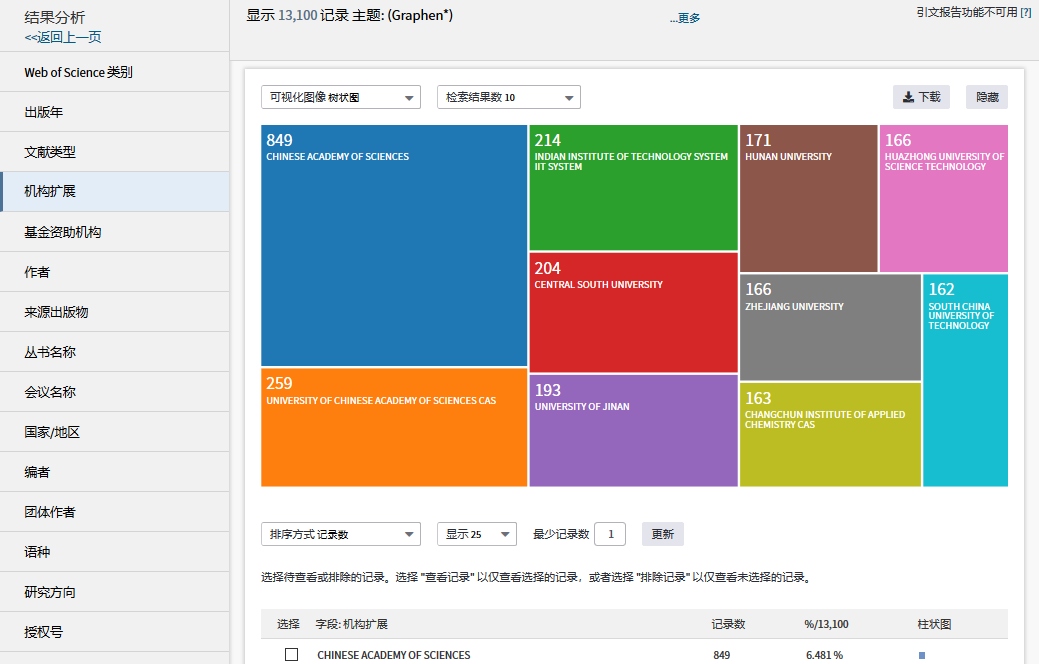 国家分析
发现该领域高产出的国家/地区
进行国家与地区间的研究对比
国家内领先机构和高校
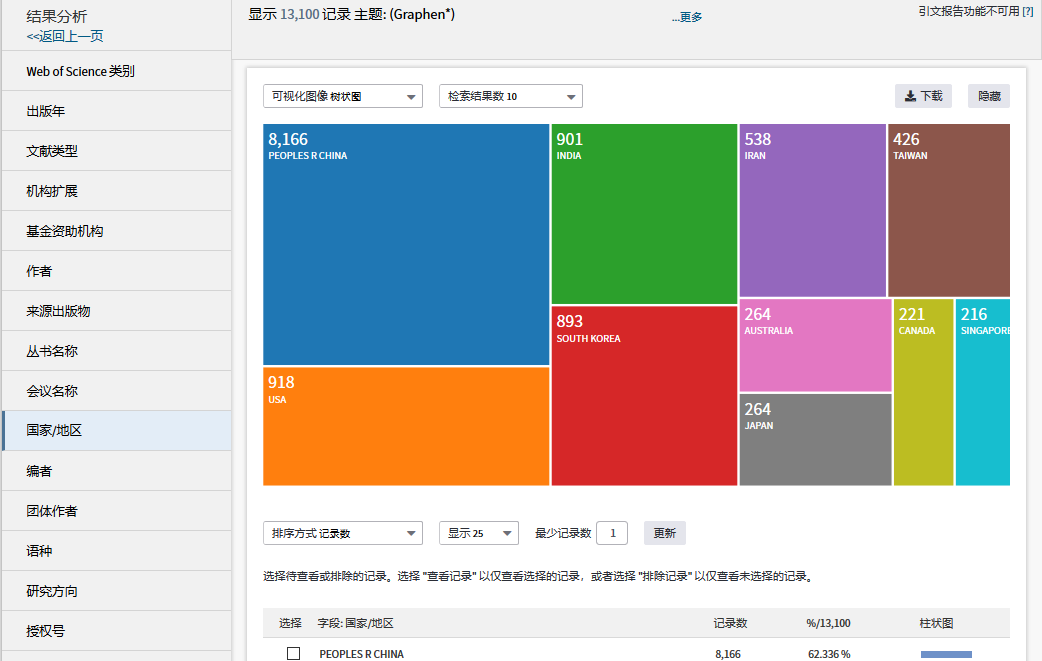 中国研究者对于石墨烯在电化学领域的研究
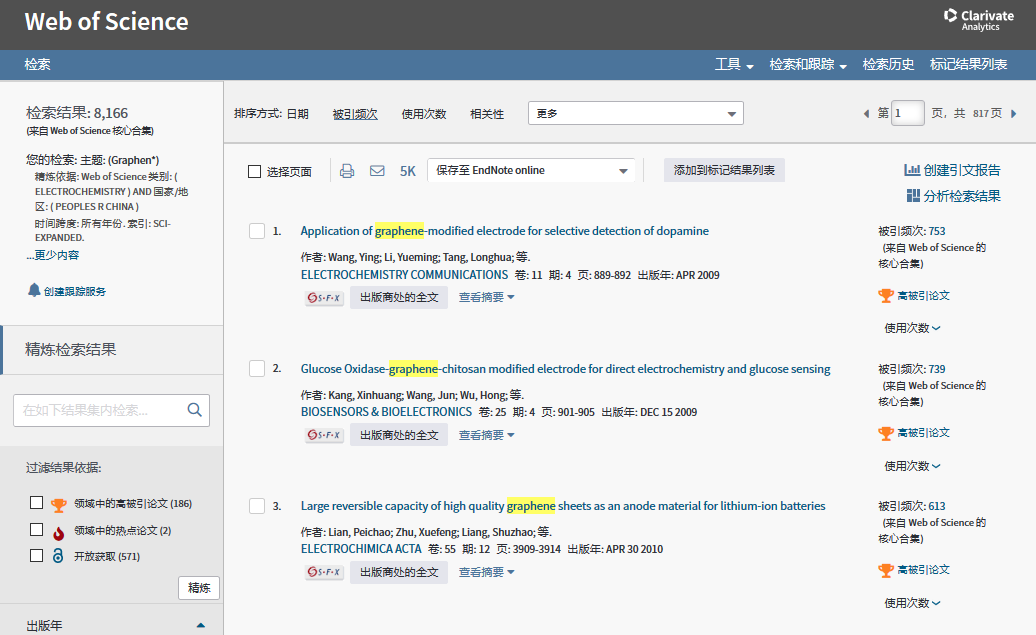 中国研究者对于石墨烯在电化学领域研究的影响力
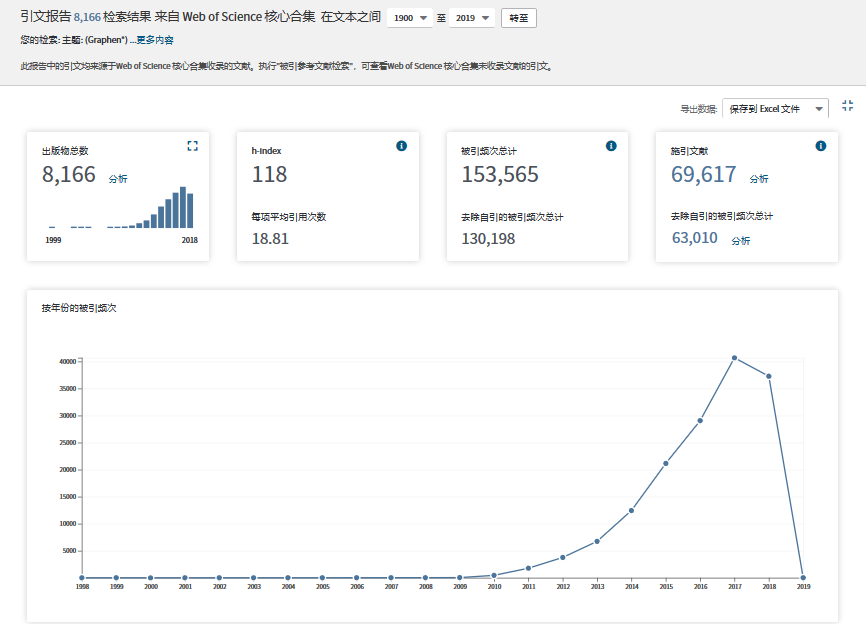 锁定领域内的高影响力论文
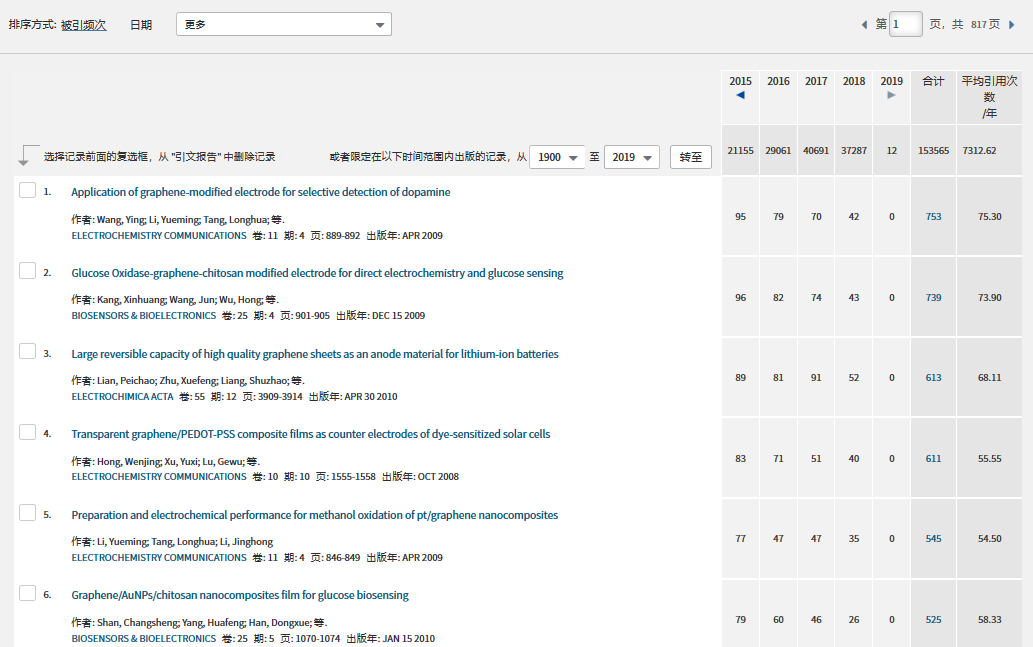 Web of ScienceTM核心合集为科研人员建立整合的创新研究平台
分析
管理
如何定期追踪最新研究进展？
如何有效地管理文献？
检索
管理
如何定期追踪最新研究进展？
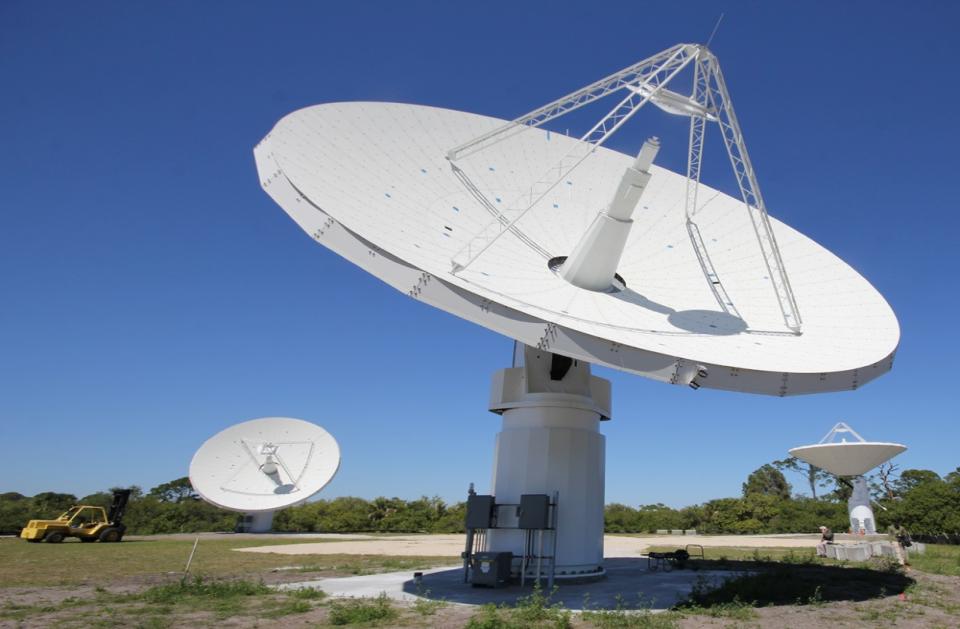 利用Web of ScienceTM跟踪最新研究进展
定题跟踪 
 引文跟踪
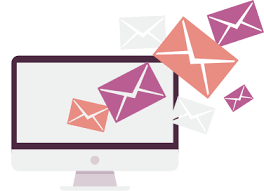 Web of Science
将有关课题的最新文献信息自动发送到您的Email邮箱
创建“定题跟踪”- 实时跟踪最新研究进展
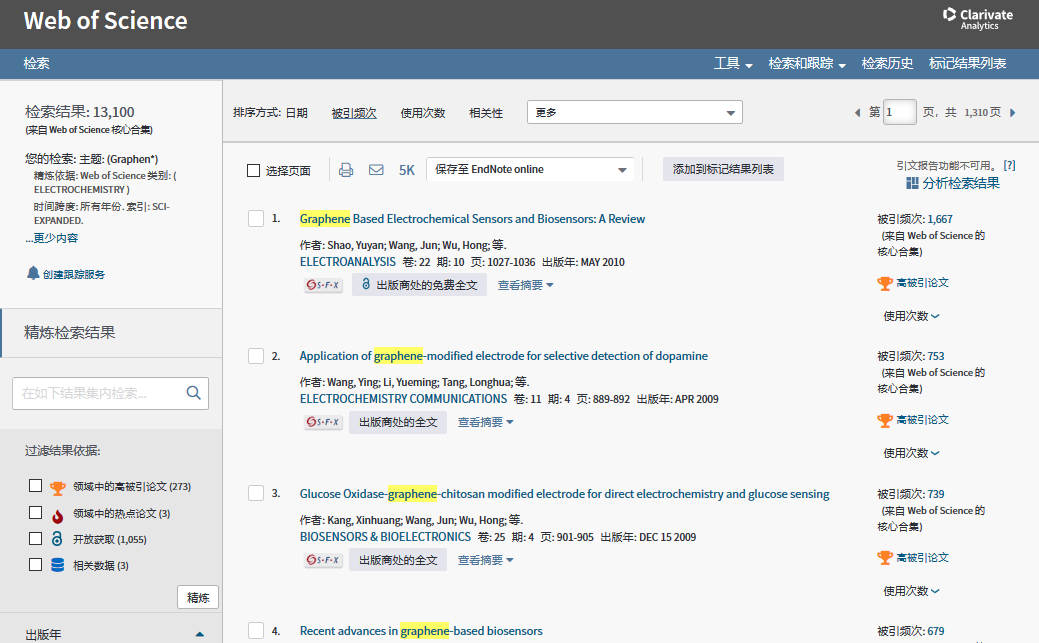 “定题跟踪”：可实时跟踪某课题、
  某作者、 某机构等的最新研究进展
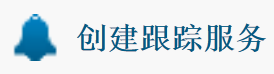 创建“定题跟踪”
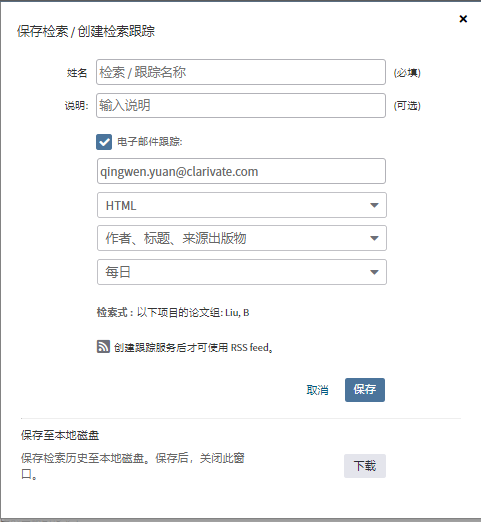 设定选项：
检索历史名称
电子邮箱
定制类型及格式
更新频率
保存检索历史在服务器或本地计算机上
创建“引文跟踪”－随时掌握最新研究进展
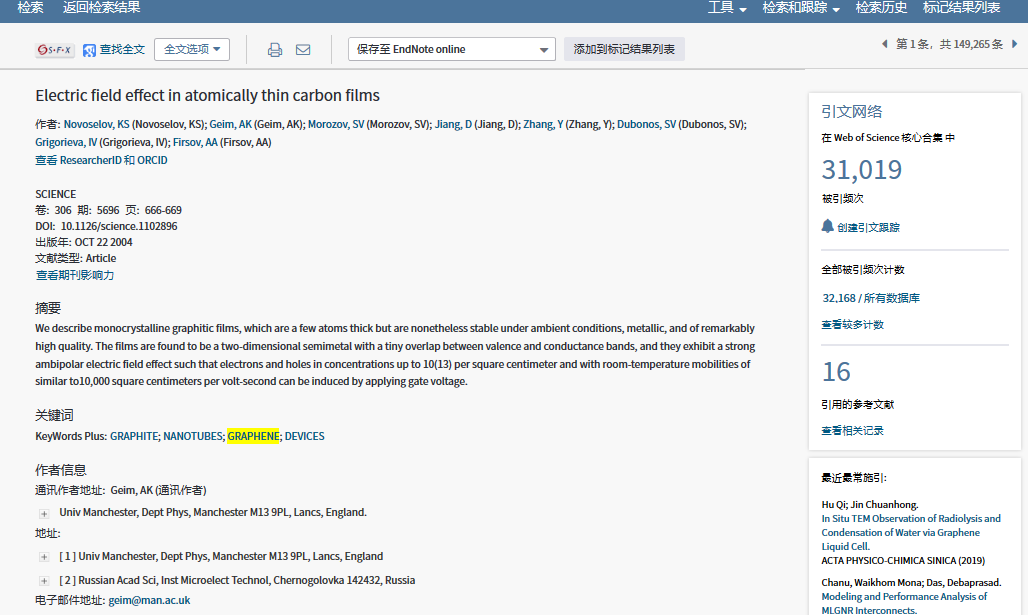 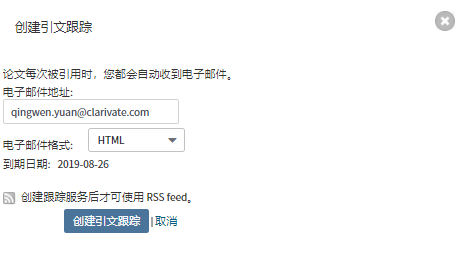 如何有效地管理文献？
文献管理工具—EndNote®
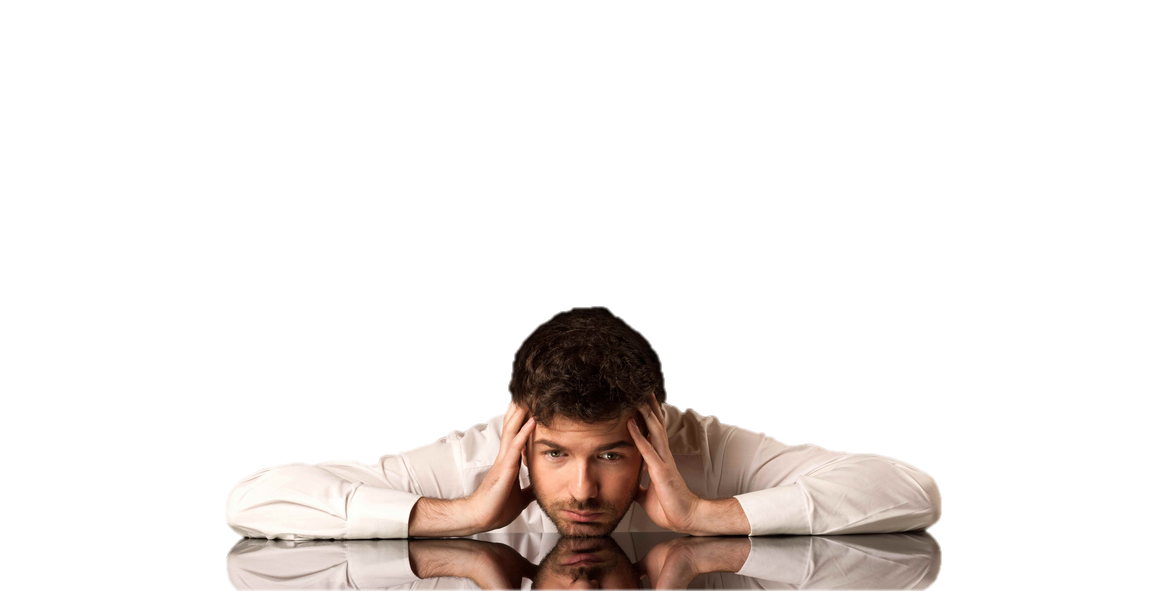 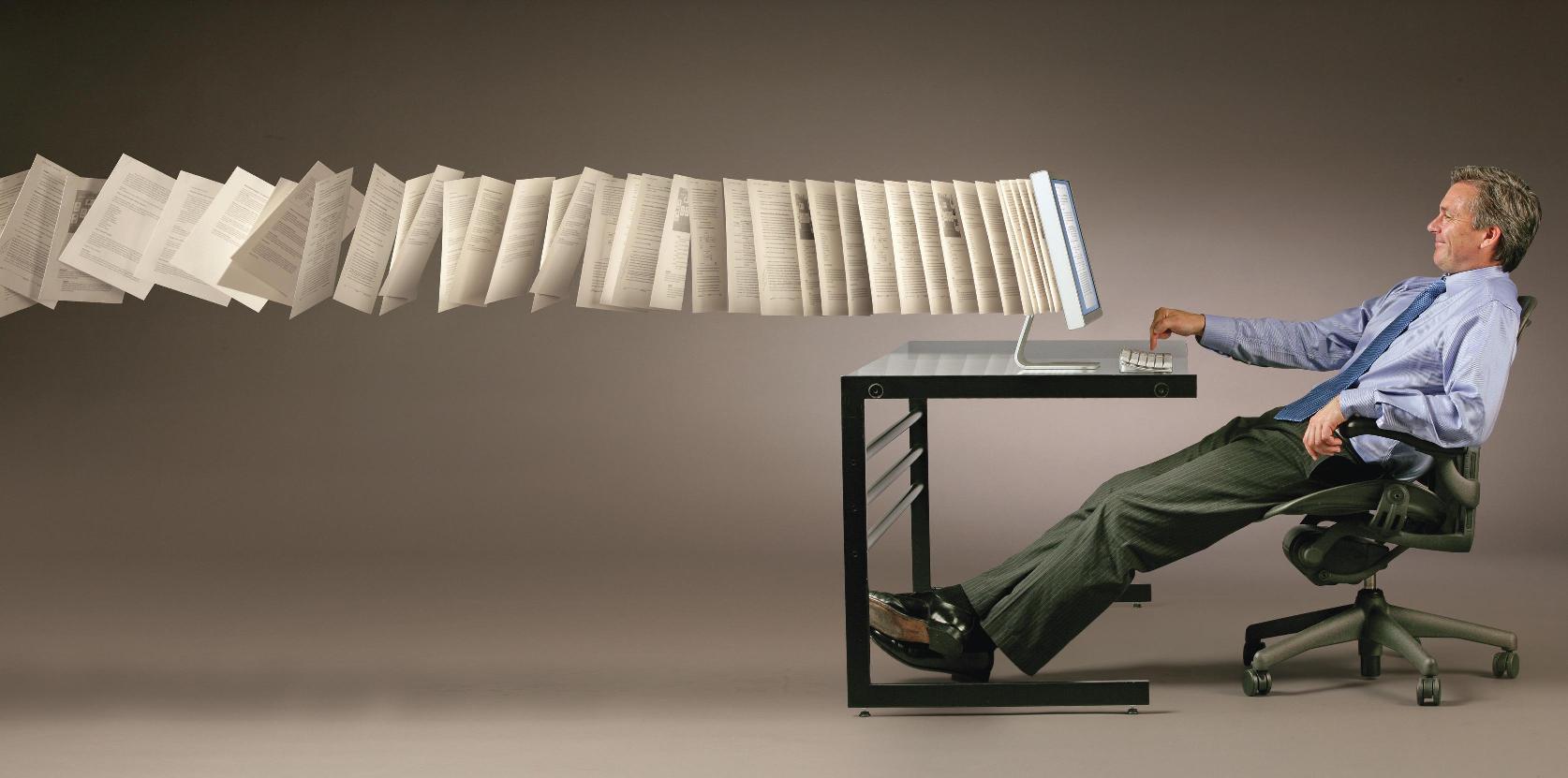 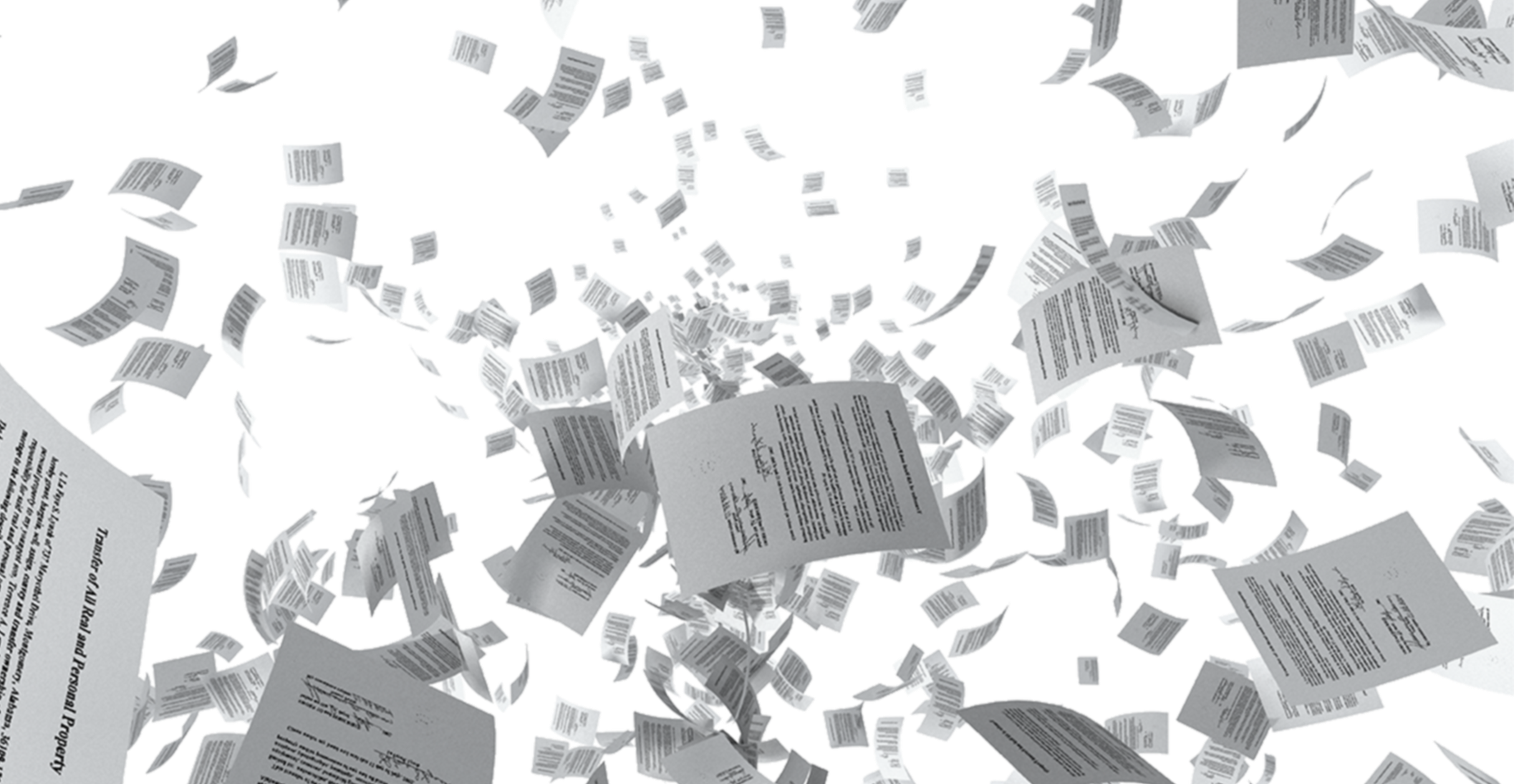 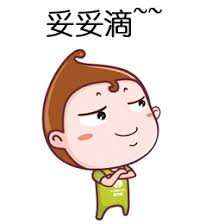 文献管理工具——EndNote® online
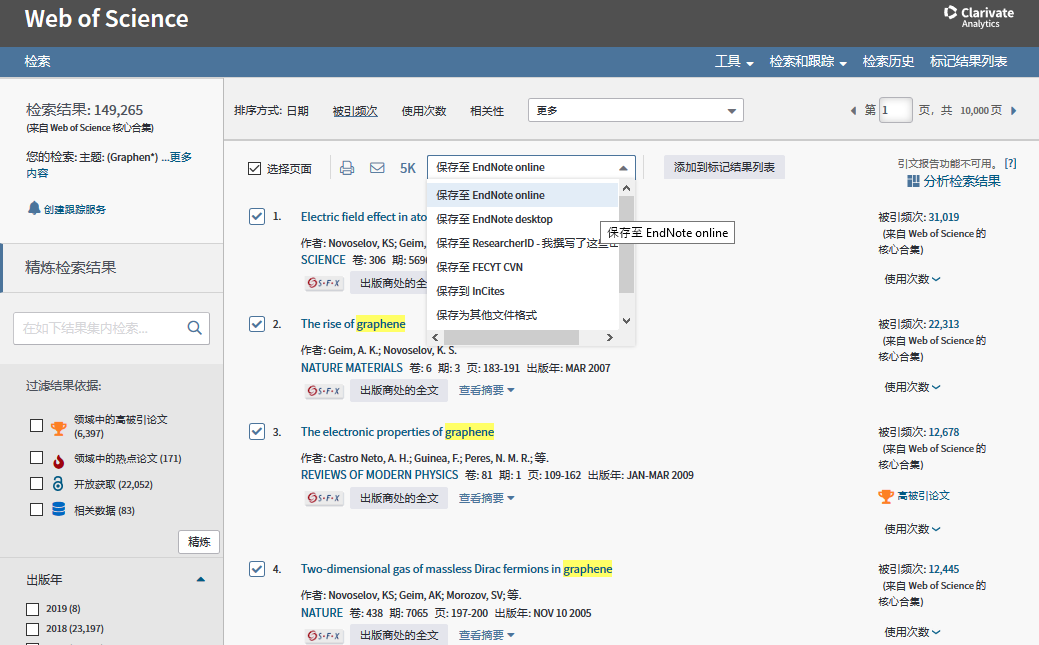 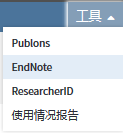 1. 注册/登录EndNote，建立个人文献图书馆
2. 导入到EndNote统一管理
文献管理工具——EndNote® online
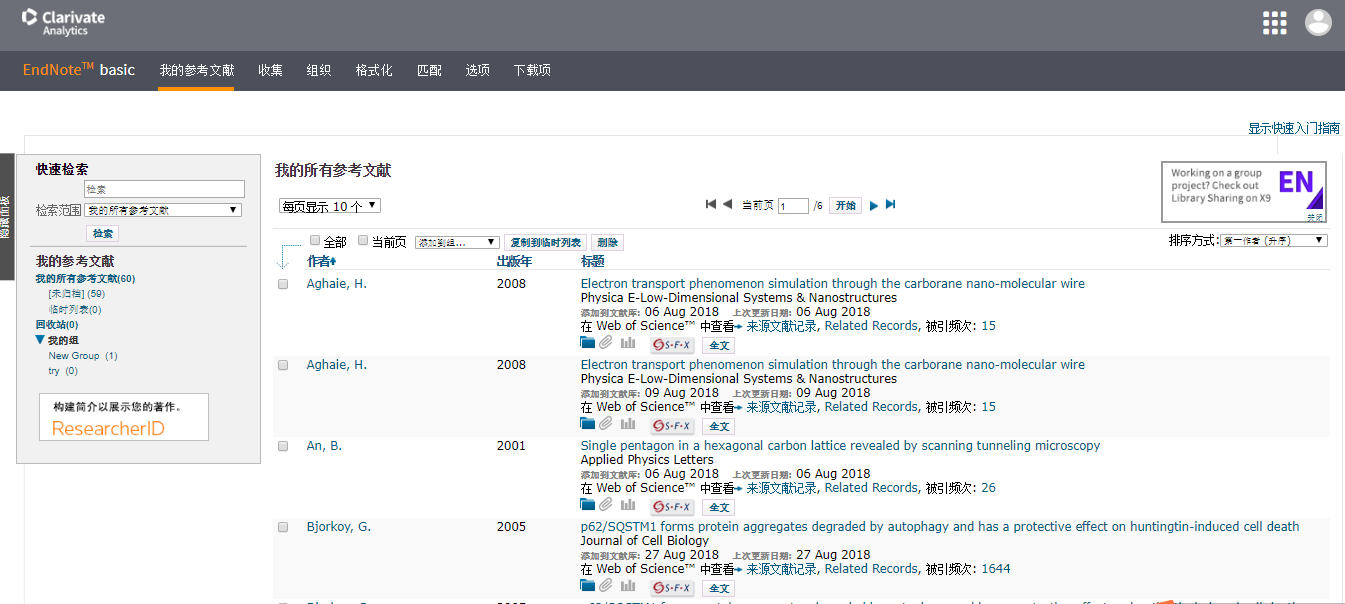 快速检索
有效地组织管理所需参考文献
支持第三方资源的导入
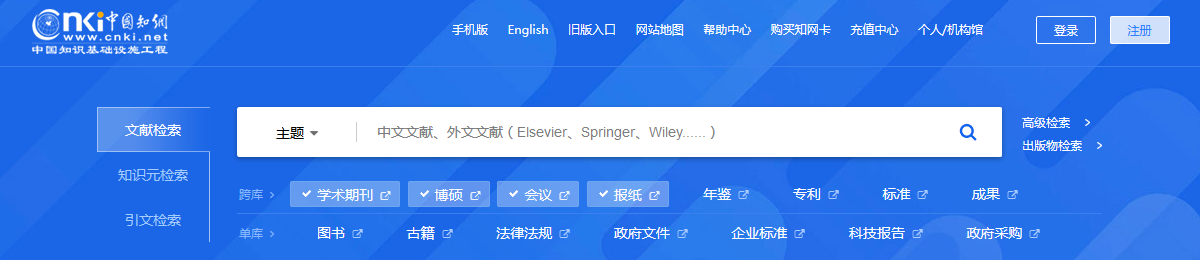 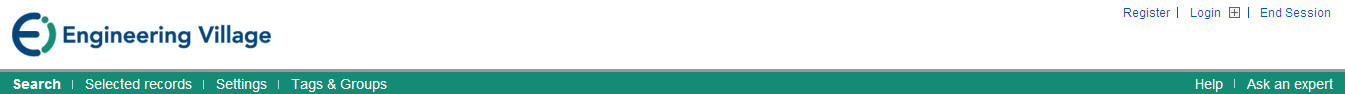 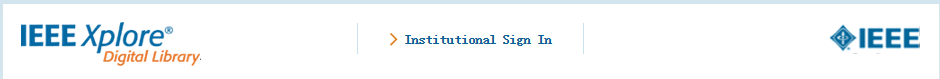 第三方资源的导入——以CNKI为例
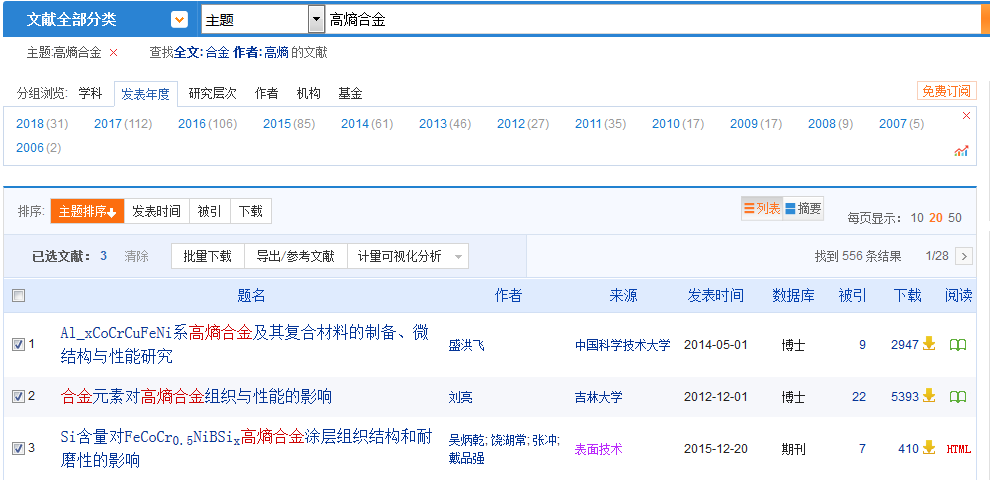 第三方资源的导入——以CNKI为例
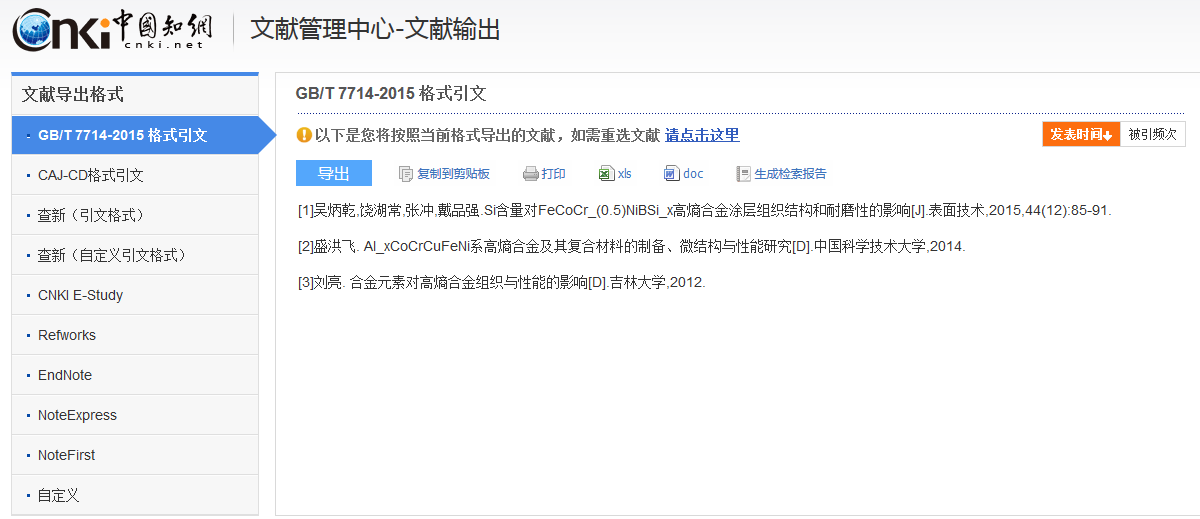 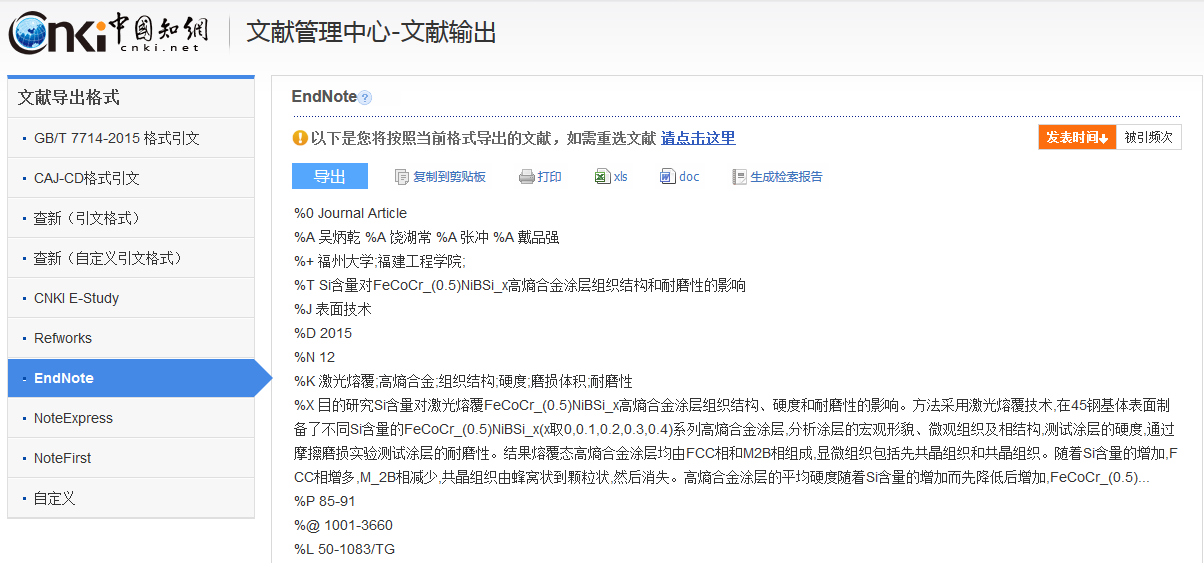 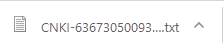 第三方资源的导入——以CNKI为例
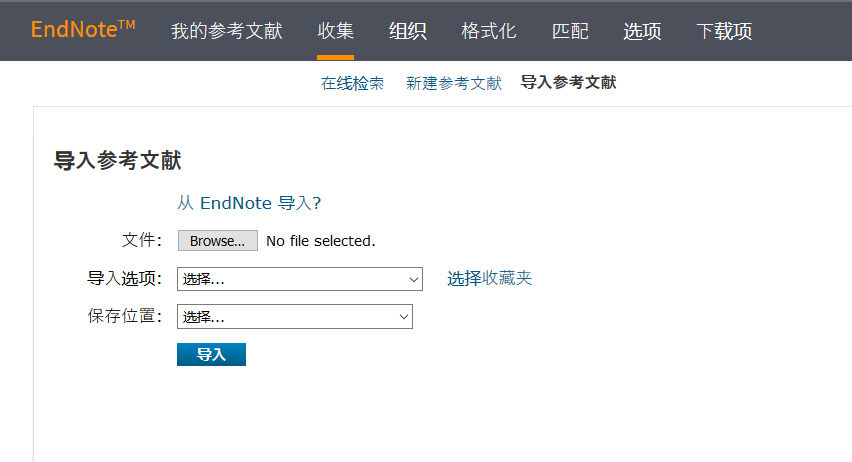 导入文件
选择过滤器
Endnote Import
保存位置
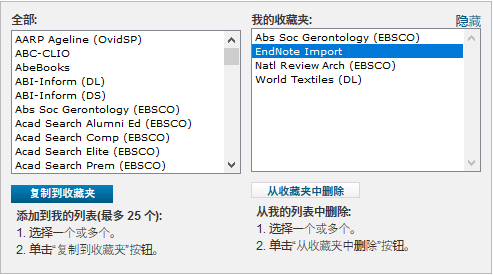 第三方资源的导入——以CNKI为例
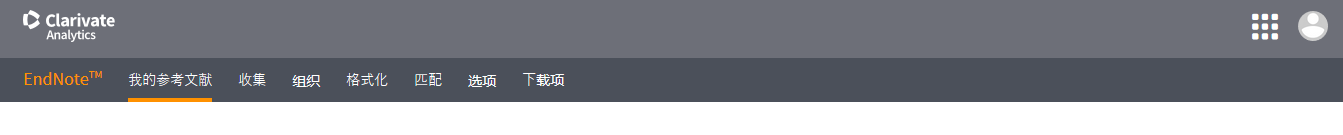 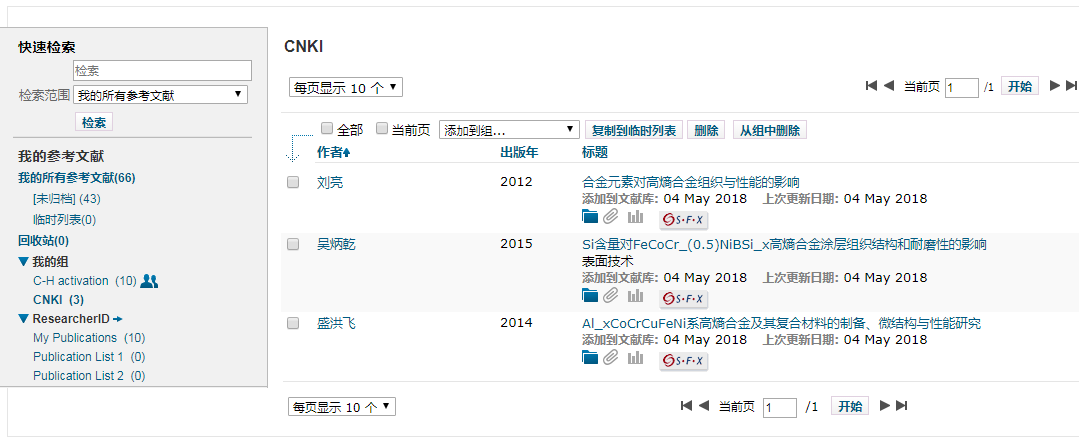 Web of ScienceTM核心合集为科研人员建立整合的创新研究平台
分析
写作
写作
如何规范参考文献格式？
检索
管理
Endnote ®
如何规范参考文献格式？
不同领域            不同期刊            不同院校的硕博士论文
参考文献格式要求不尽相同！！！
费时费事 易出错！！！
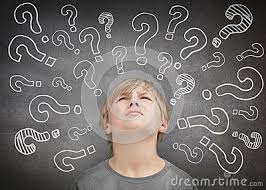 小插件：实现word与Endnote® online之间的对接
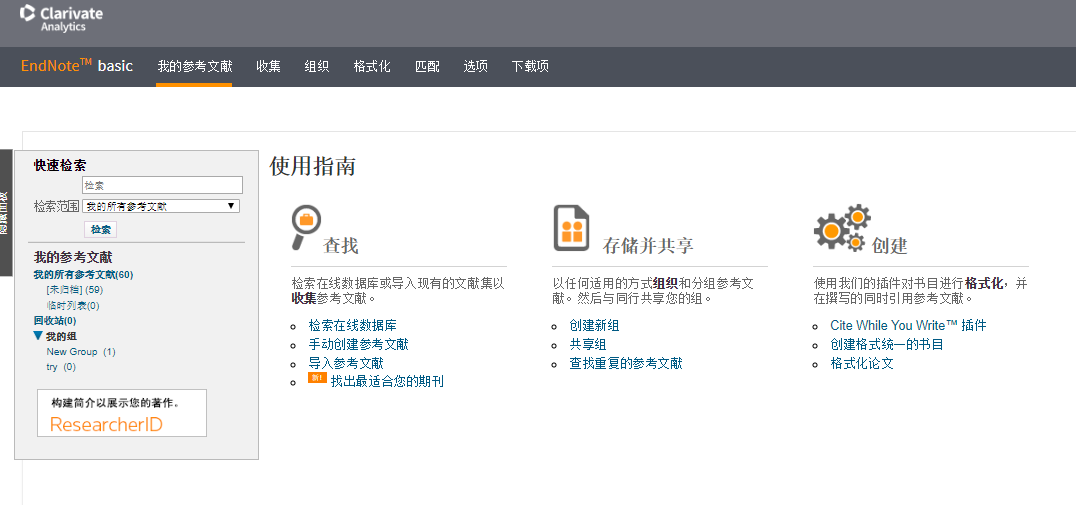 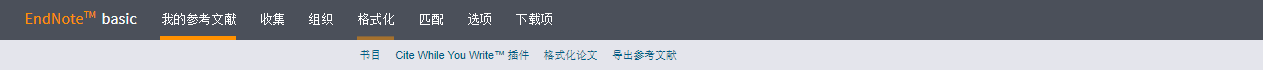 Cite While You Write™
小插件：实现word与Endnote®  online之间的对接
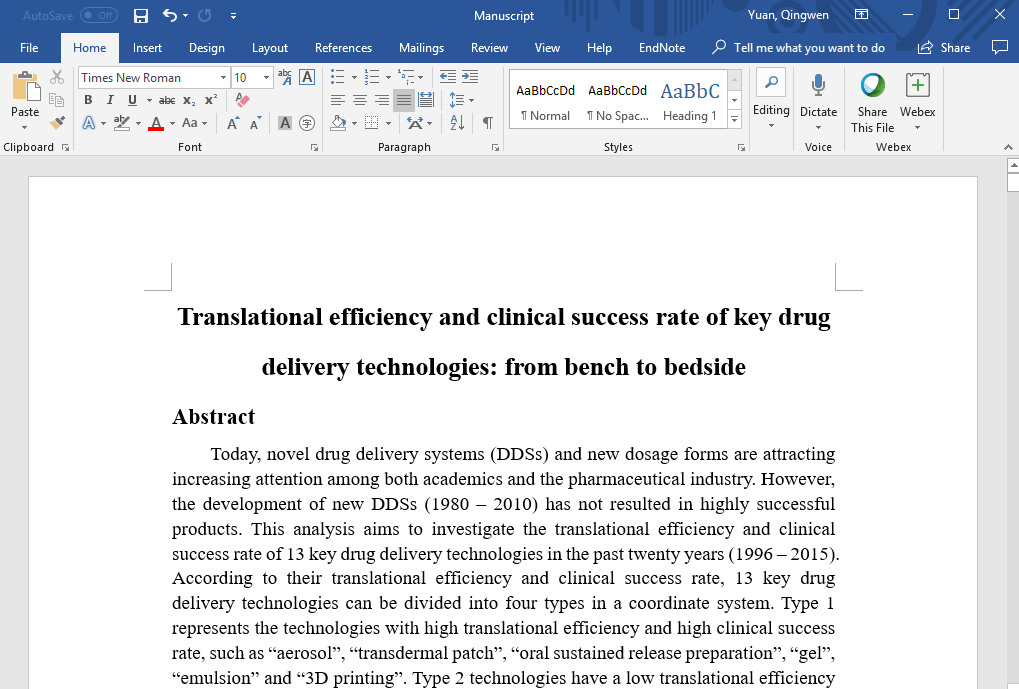 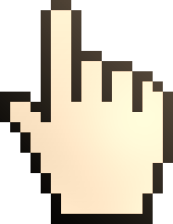 如何插入参考文献？
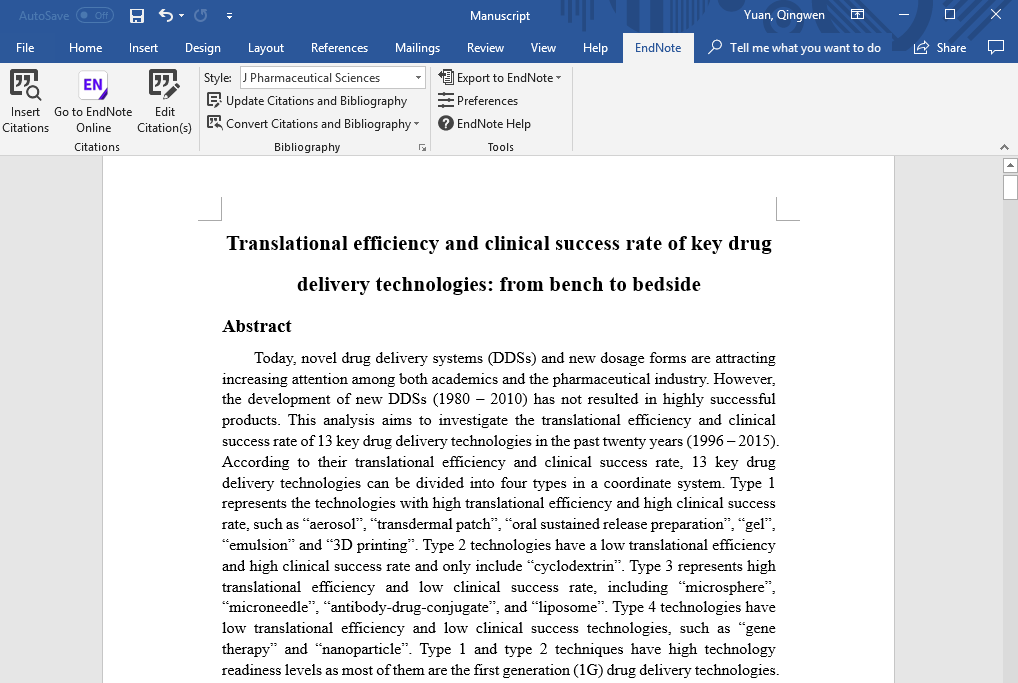 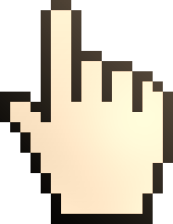 Hafren, A
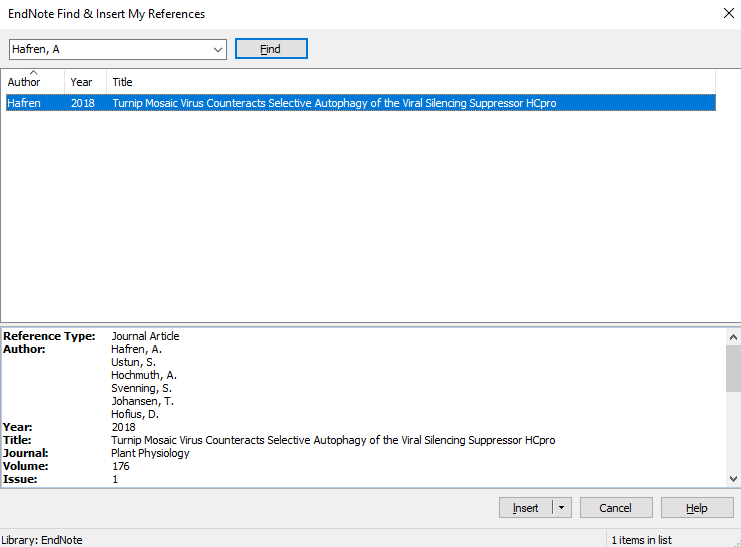 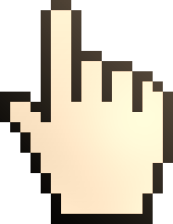 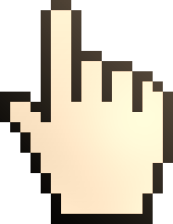 如何插入参考文献？
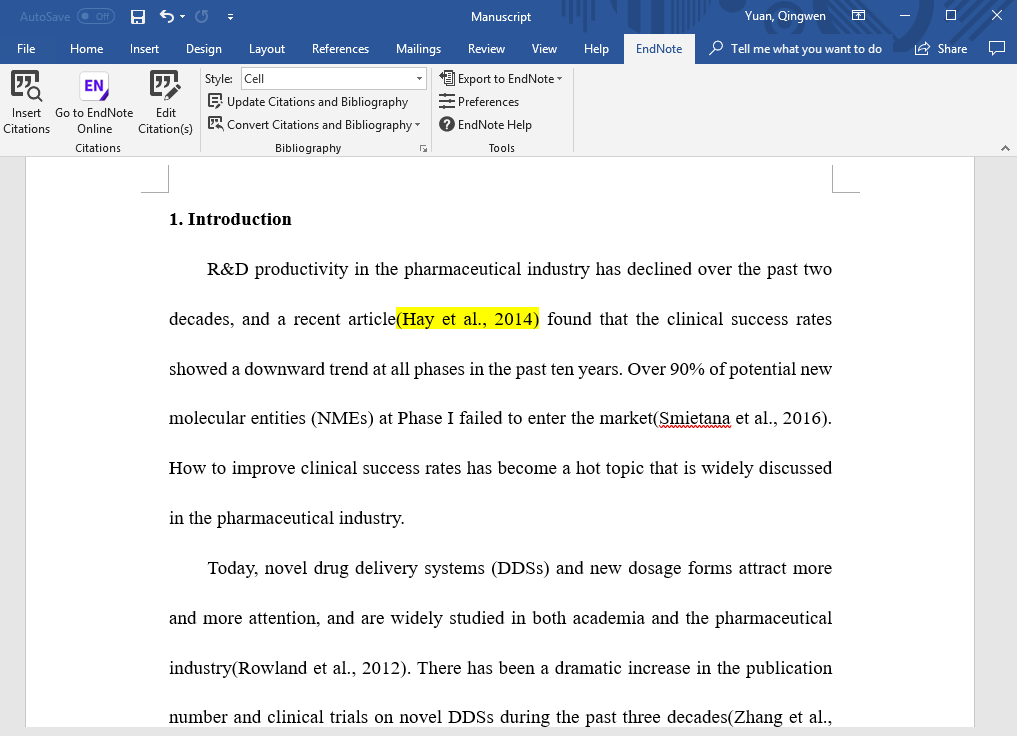 Cell
文中参考文献
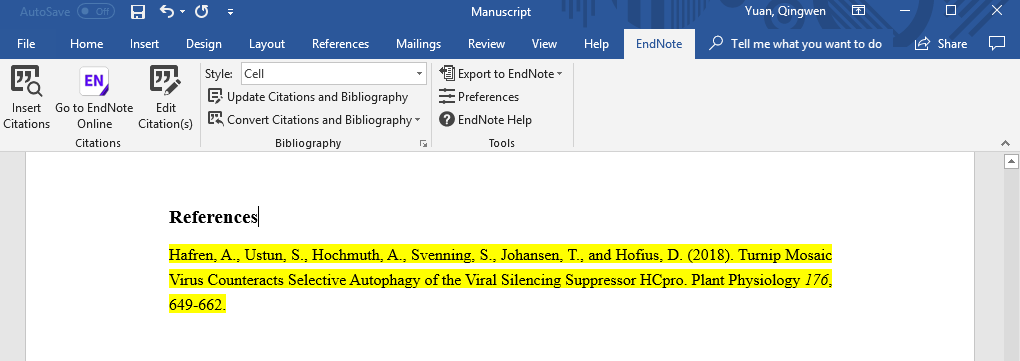 文后参考文献
如何统一做格式化处理？
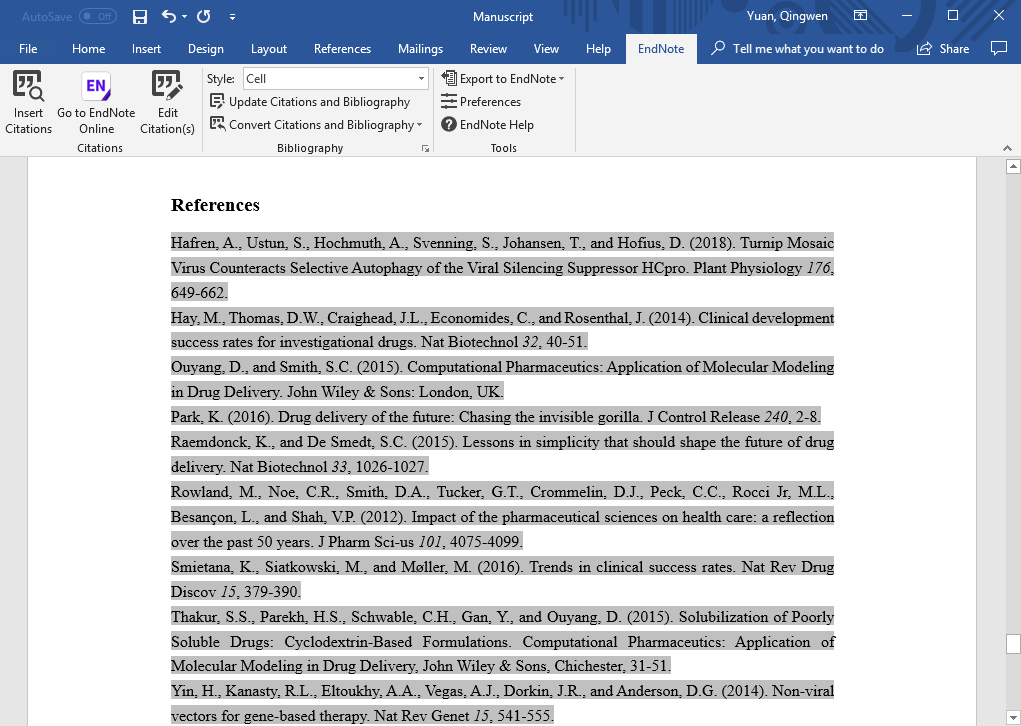 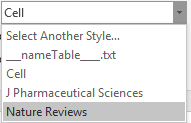 Nature Reviews
如何统一做格式化处理？
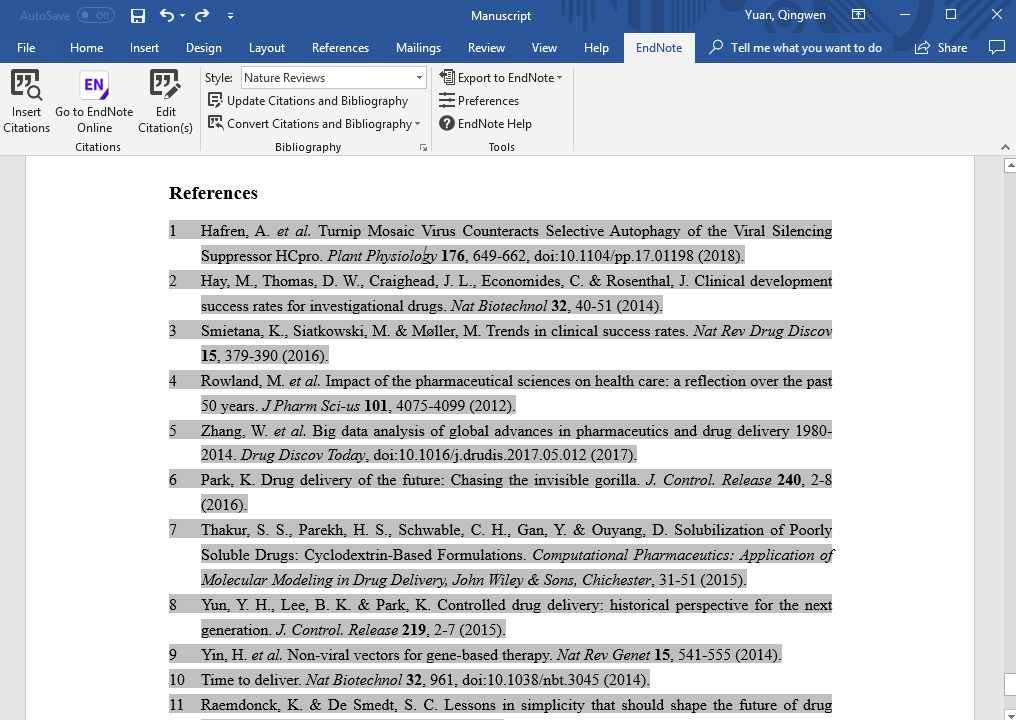 Nature Reviews
Endnote® online – 文献的管理和写作工具
与Microsoft Word自动连接, Cite While You Write™
 自动生成文中和文后参考文献
 提供4000多种期刊的参考文献格式
提高写作效率:
按拟投稿期刊的格式要求自动生成参考文献, 节约了大量的时间和精力
对文章中的引用进行增、删、改以及位置调整都会自动重新排好序
修改退稿, 准备另投它刊时, 瞬间调整参考文献格式
Web of ScienceTM核心合集为科研人员建立整合的创新研究平台
分析
写作
检索
投稿
投稿
如何投稿选刊呢 ？
如何找到合适的审稿人推荐？
管理
了解SCI —— 谁是SCI？
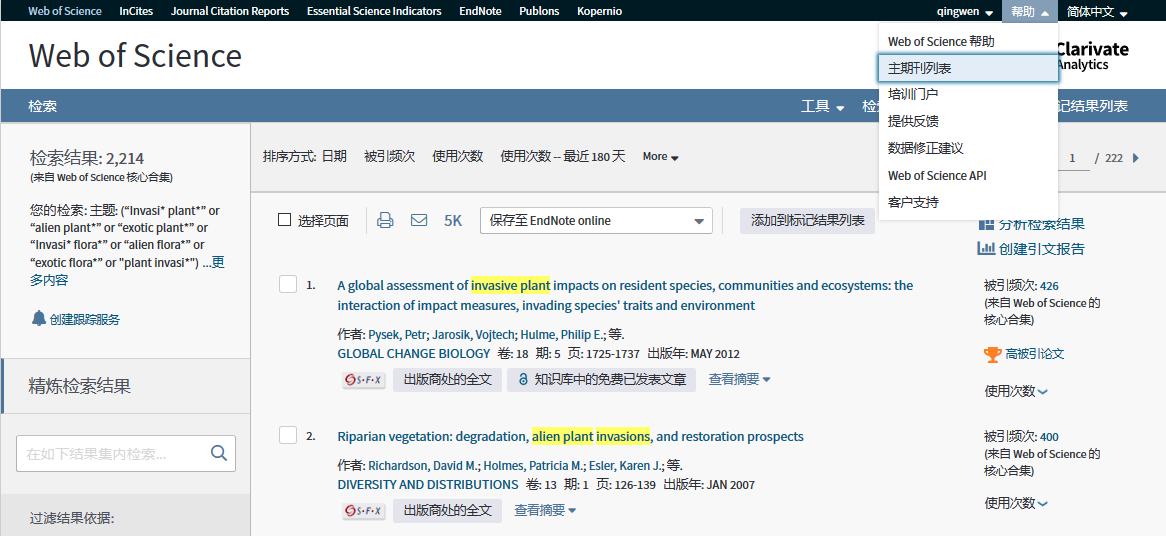 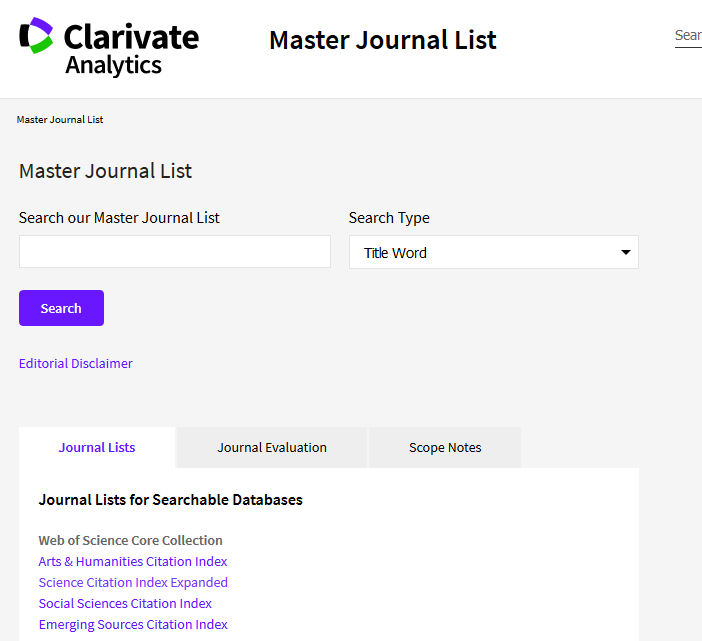 主期刊列表
主期刊列表
了解SCI —— 谁是SCI？
9100+期刊
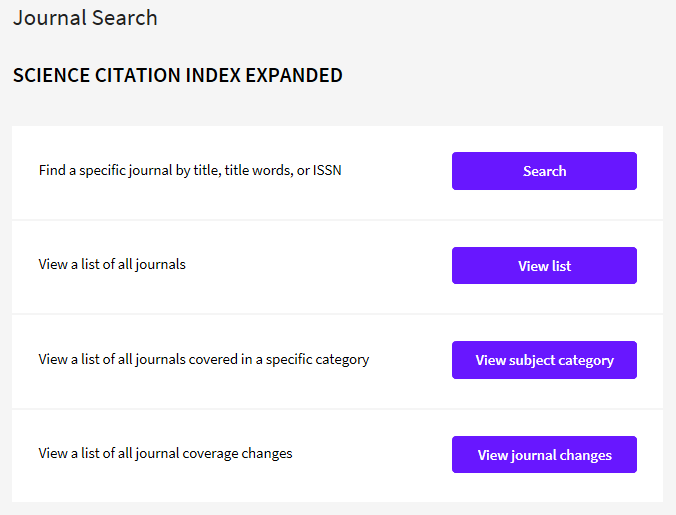 查找特定的期刊
查看SCI所有期刊列表
按学科分类查看SCI期刊列表
查看SCI期刊的最新变动
SCI期刊列表—— http://mjl.clarivate.com/cgi-bin/jrnlst/jloptions.cgi?PC=D
如何投稿选刊呢 ？
WoS
EndNote
JCR
中国研究者对于石墨烯在电化学领域的研究
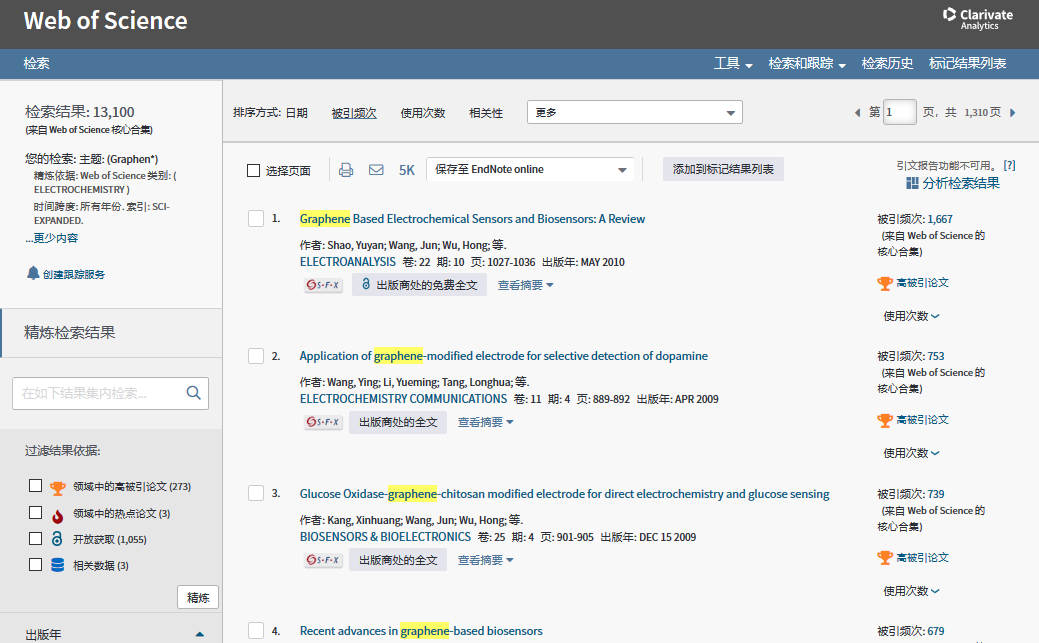 Web of Science 分析来源出版物
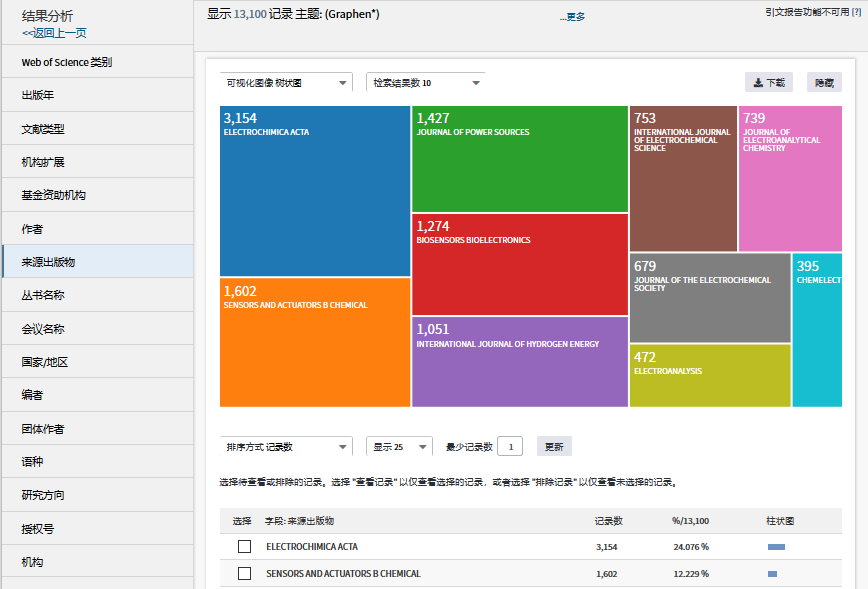 来源期刊：
 发现相关的学术期刊进行投稿
 分析备选期刊的录用倾向性
尤其是跨学科的领域投稿指导
JCR与Web of Science紧密连接
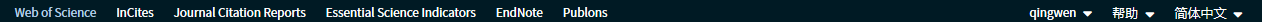 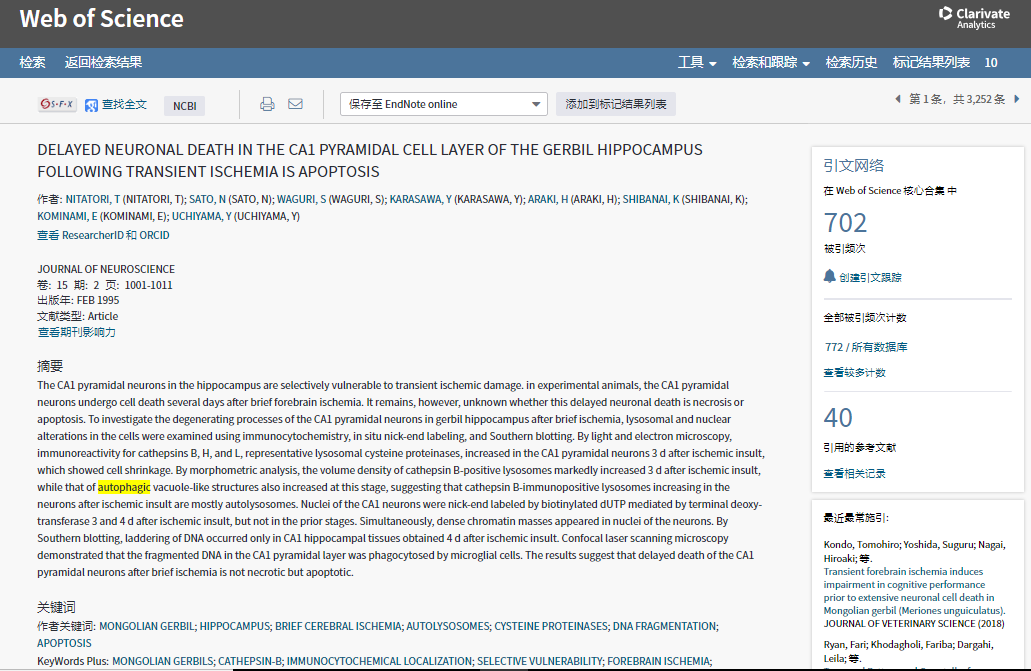 由此处进入Journal Citation Reports
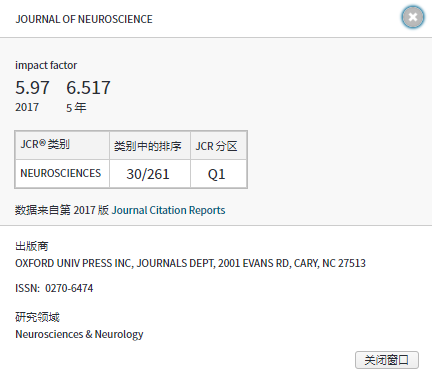 在Web Of Science界面里查看期刊的基本信息
Journal Citation Reports®简介
期刊引文分析报告(Journal Citation Reports，简称JCR)是一个独特的多学科期刊评价工具；分为自然科学和社会科学两个版本
JCR Science Edition：提供SCIE中所收录的170多个学科领域，8800多种期刊的引文分析信息
JCR Social Sciences Edition：提供SSCI中所收录的50多个学科领域，3200多种期刊的引文分析信息
Journal Citation Reports®锁定特定学科的期刊
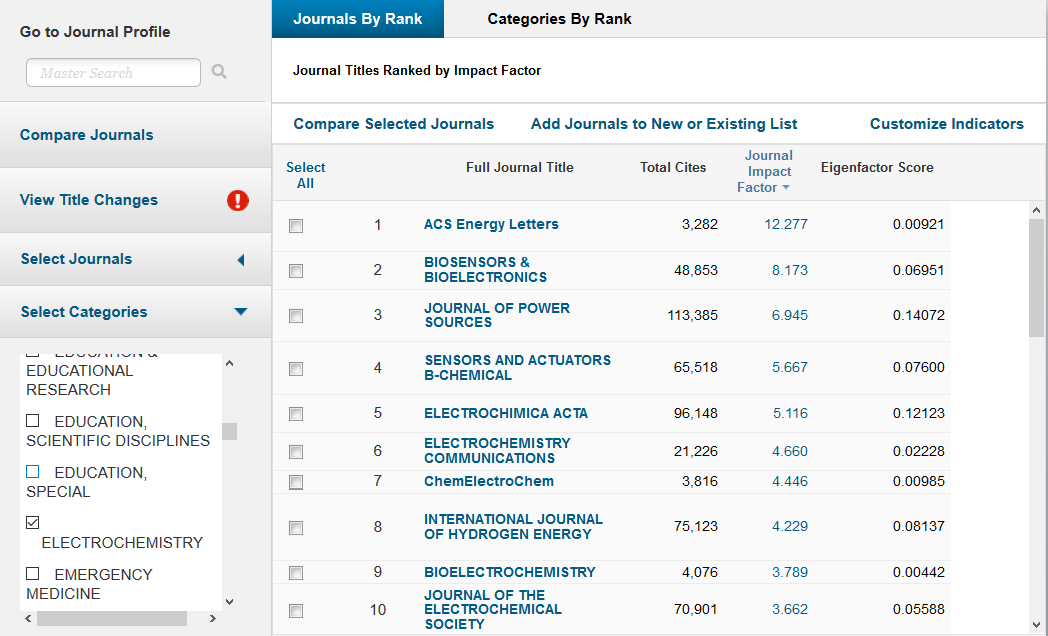 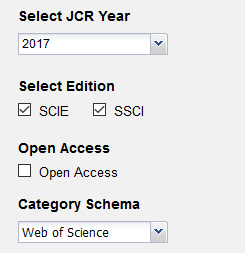 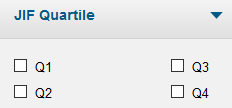 了解更详细的期刊信息
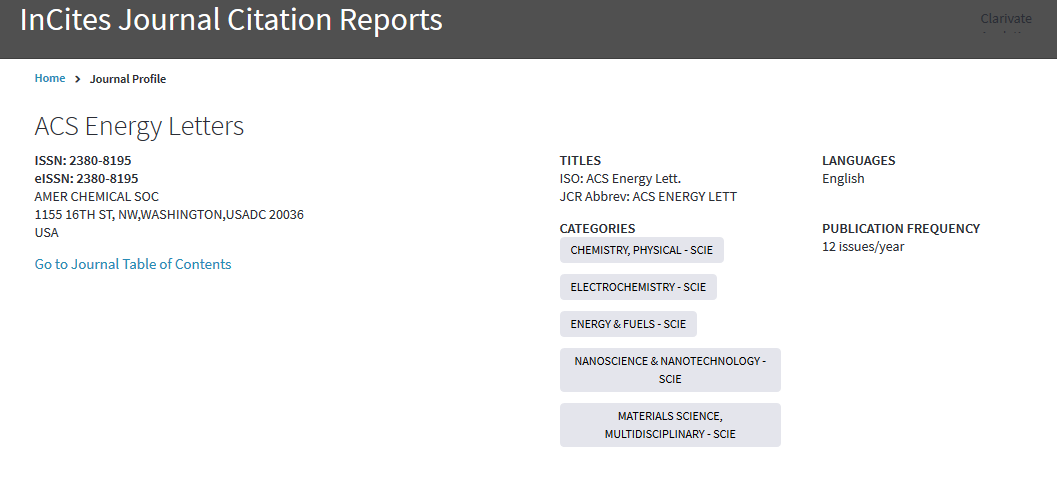 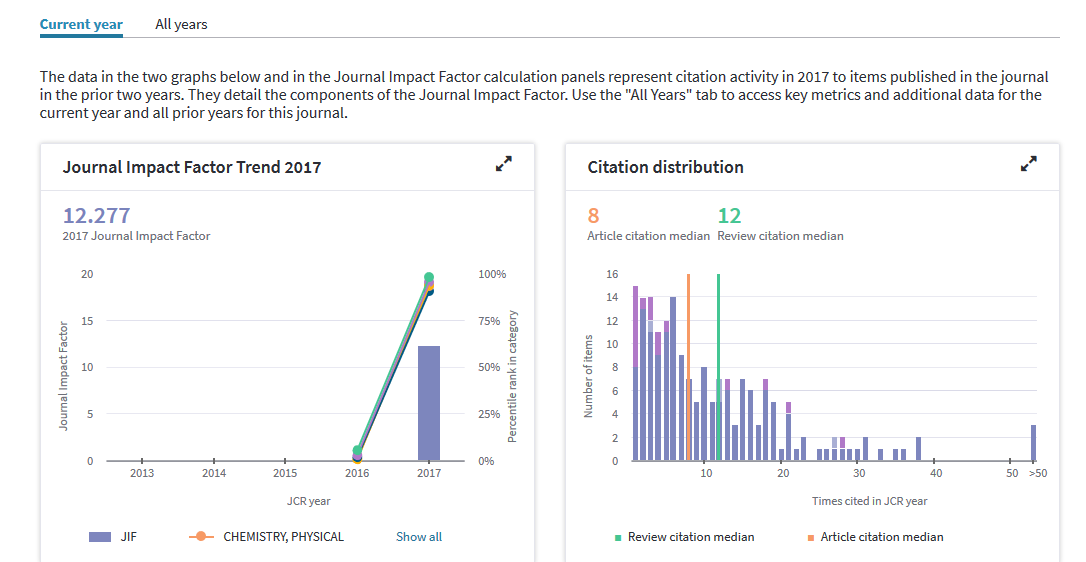 了解更详细的期刊信息
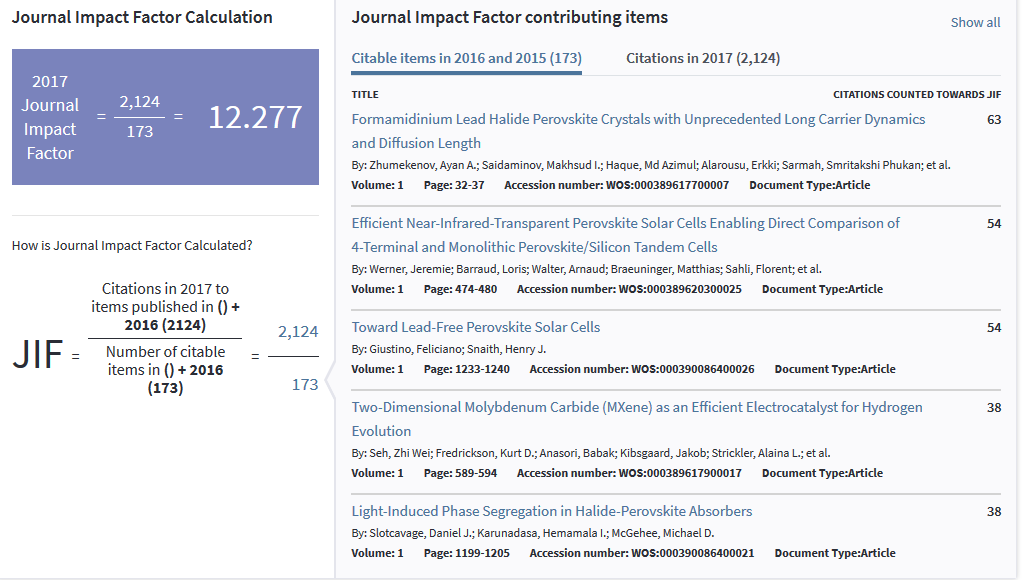 ENDNOTE匹配功能-找到最合适您投稿的期刊
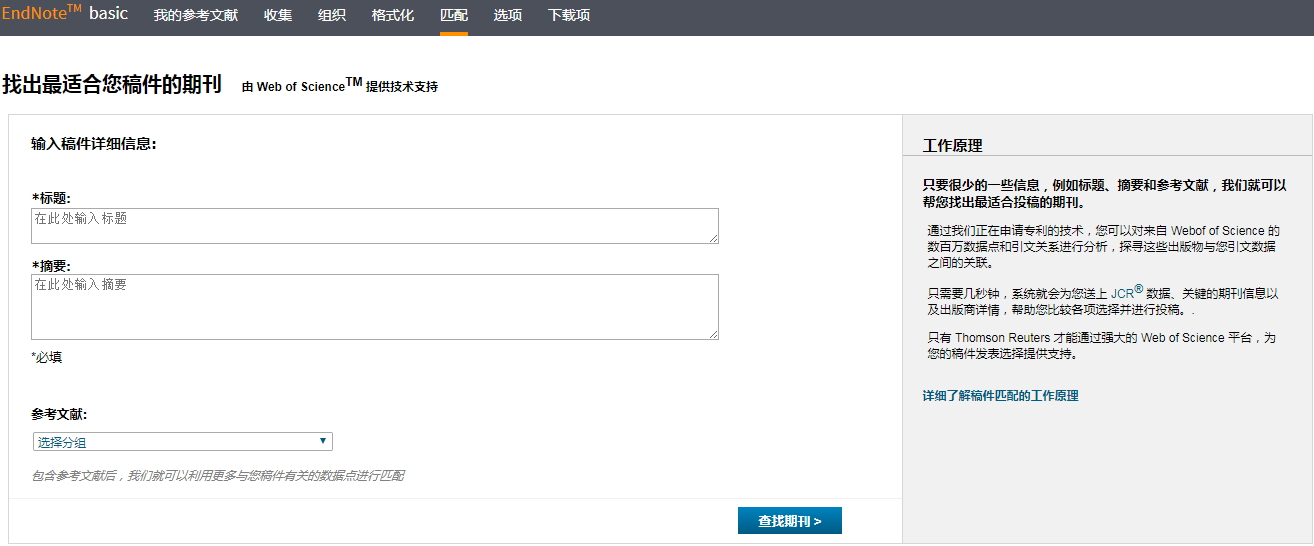 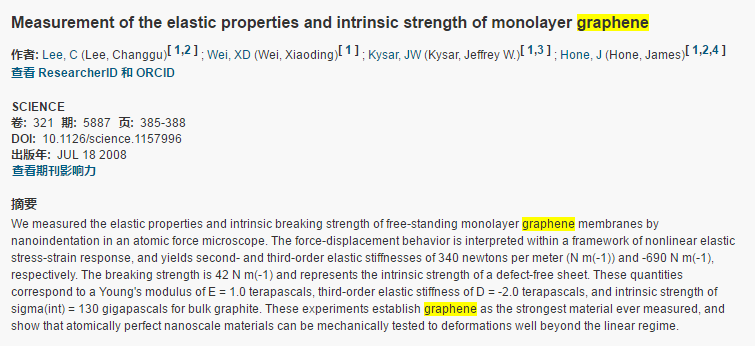 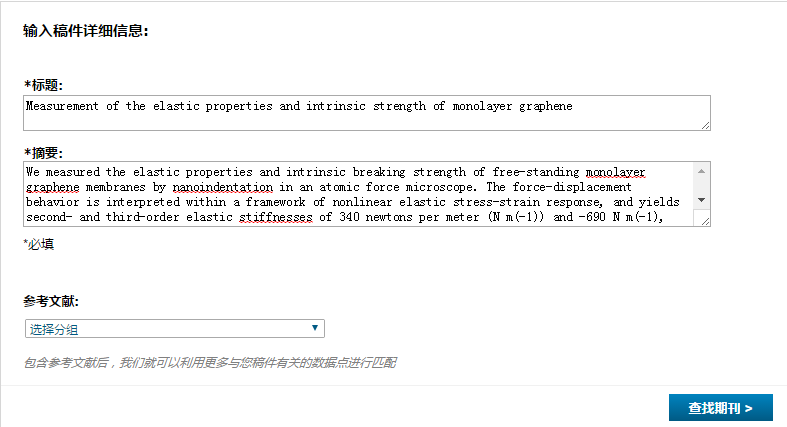 ENDNOTE匹配功能-找到最合适您投稿的期刊
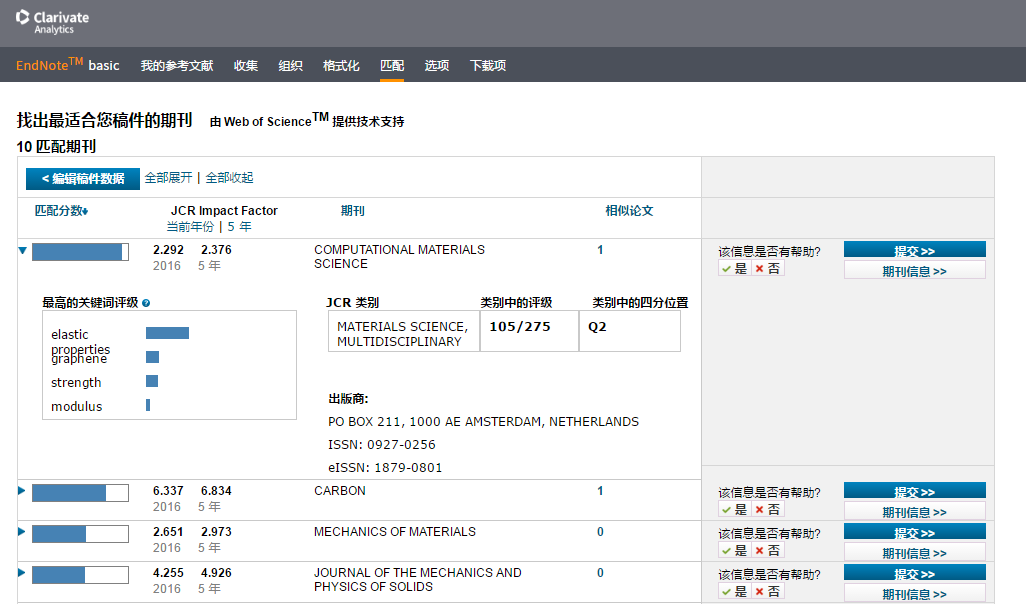 如何找到合适的审稿人推荐？
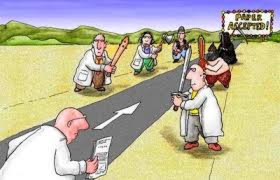 如何找到合适的审稿人推荐？
高水平论文、高影响力论文的作者
WoS 分析该领域国内外发文排名前十的作者
国际学术会议特邀主题演讲嘉宾
Web of ScienceTM核心合集为科研人员建立整合的创新研究平台
分析
写作
检索
投稿
管理
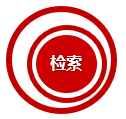 如何快速检索到高影响力的文献？
如何把握研究热点与前沿？
《研究前沿报告》，ESI研究前沿，
国家政策、基金，学术论坛与会议
被引频次降序，ESI高水平论文，使用次数，锁定相关领域论文，综述文章
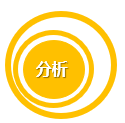 如何准确分析研究领域大环境？
分析检索结果：出版年，国家，机构，作者…
强大的分析功能：
▪作者   ▪出版年   ▪来源出版物名称
▪文献类型   ▪会议名称  ▪国家/地区
▪基金资助机构   ▪授权号   ▪团体作者
▪机构  ▪机构扩展    ▪语种   ▪研究方向 
 ▪Web of Science类别   ▪编者  ▪丛书名称
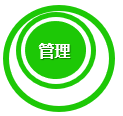 定题跟踪，引文跟踪
如何有效地管理文献？
如何规范参考文献的格式?
如何定期追踪最新研究进展？
EndNote-文献的管理和写作工具
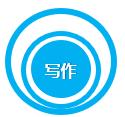 EndNote-文献的管理和写作工具
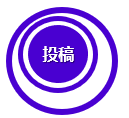 WoS来源出版物分析，JCR学科期刊全览，EndNote 匹配期刊功能
如何推荐审稿人？
如何投稿选刊？
高水平论文、高影响力论文的作者;
WoS分析该领域国内外发文排名前十的作者; 国际学术会议特邀主题演讲嘉宾
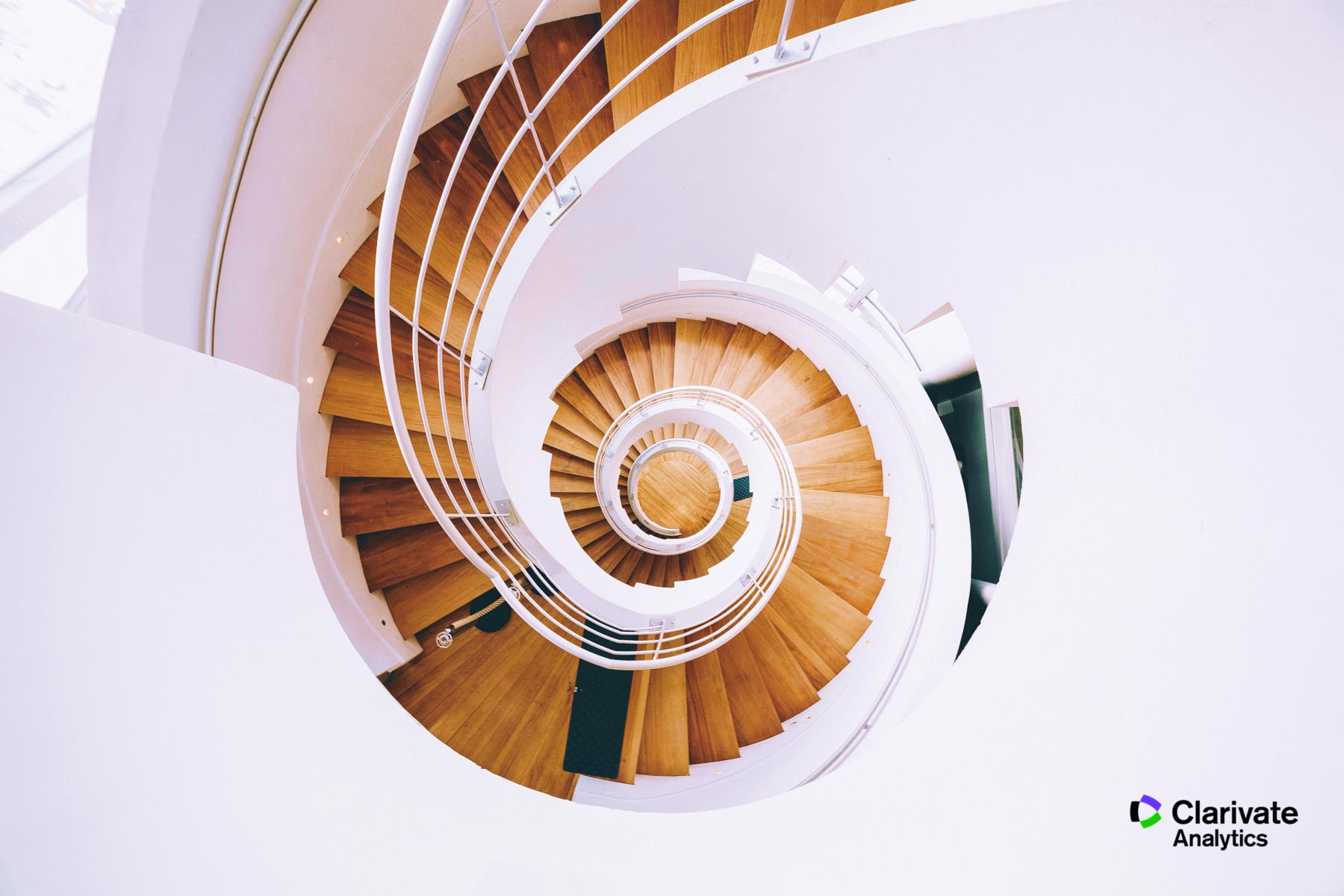 更多帮助&学习资源
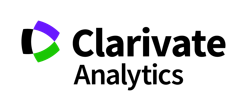 更多帮助
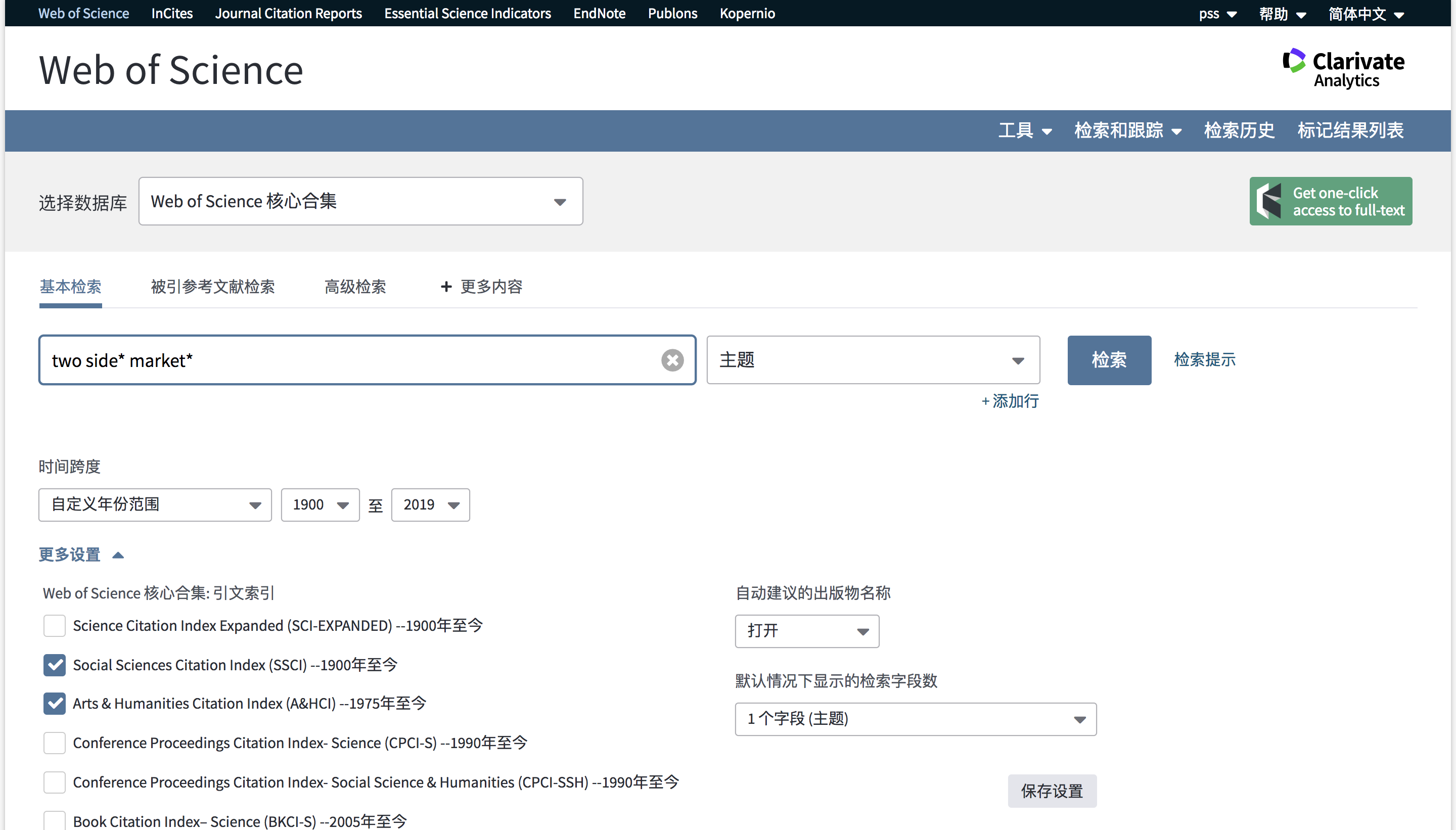 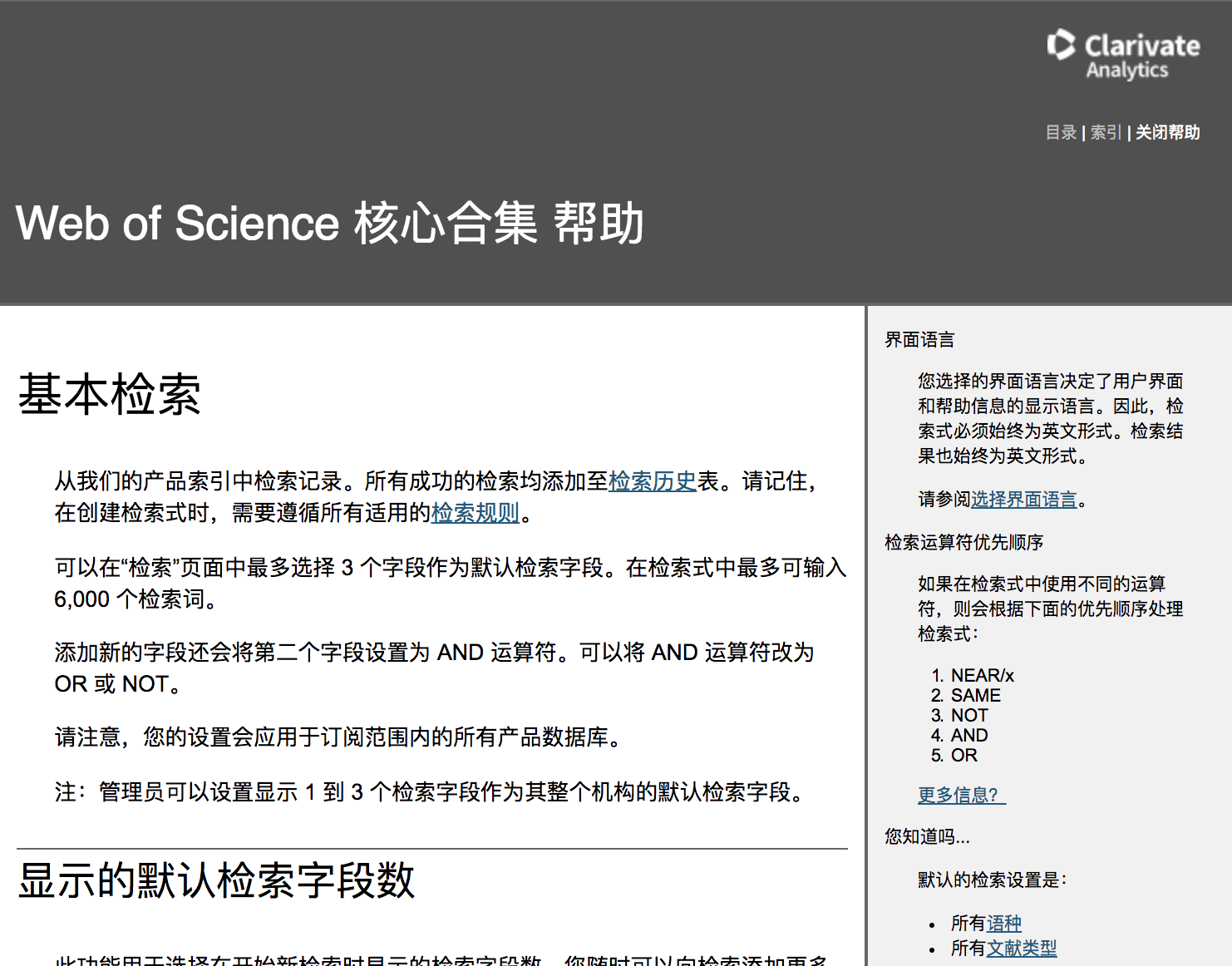 科睿唯安微信公众号——一站式科研信息解决方案
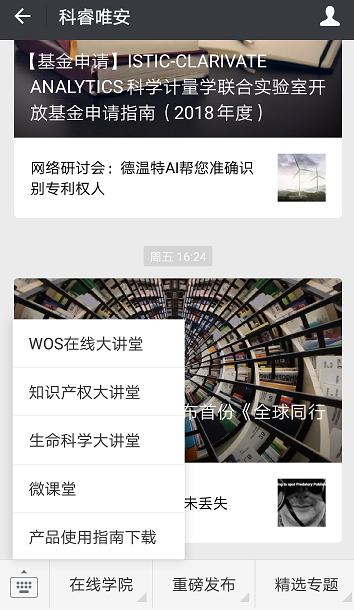 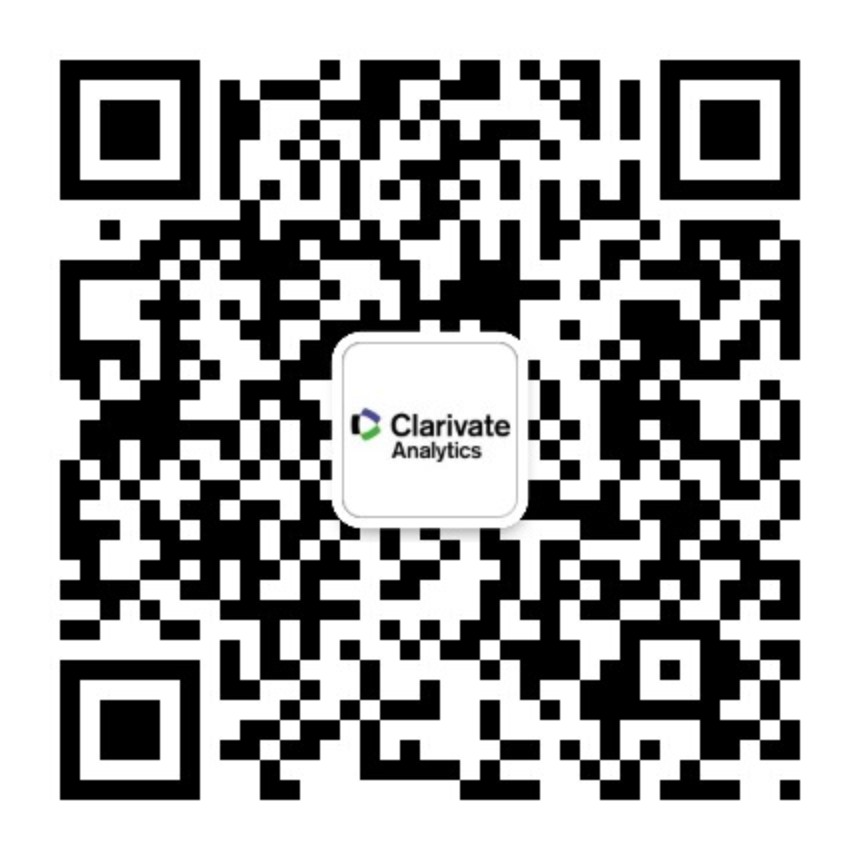 下拉菜单——在线学院，
电脑或手机均无障碍登录
既有干货满满的WOS在线大讲堂
又有随时随地几分钟学到小技巧的微课堂！

PC端请访问：https://clarivate.com.cn/e-clarivate/
科睿唯安微信公众号——一站式科研信息解决方案
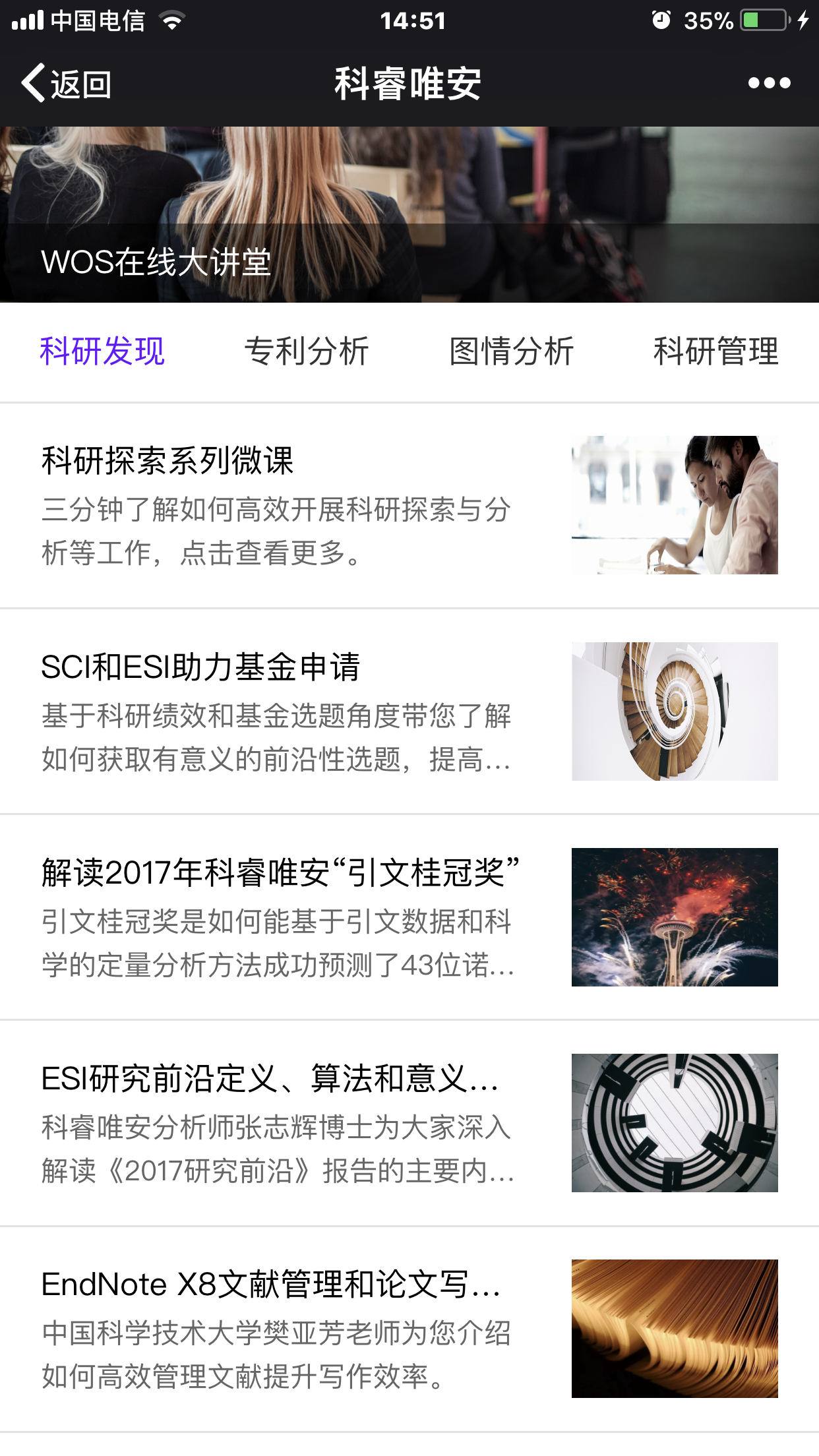 微课堂        
               ——小视频，大智慧
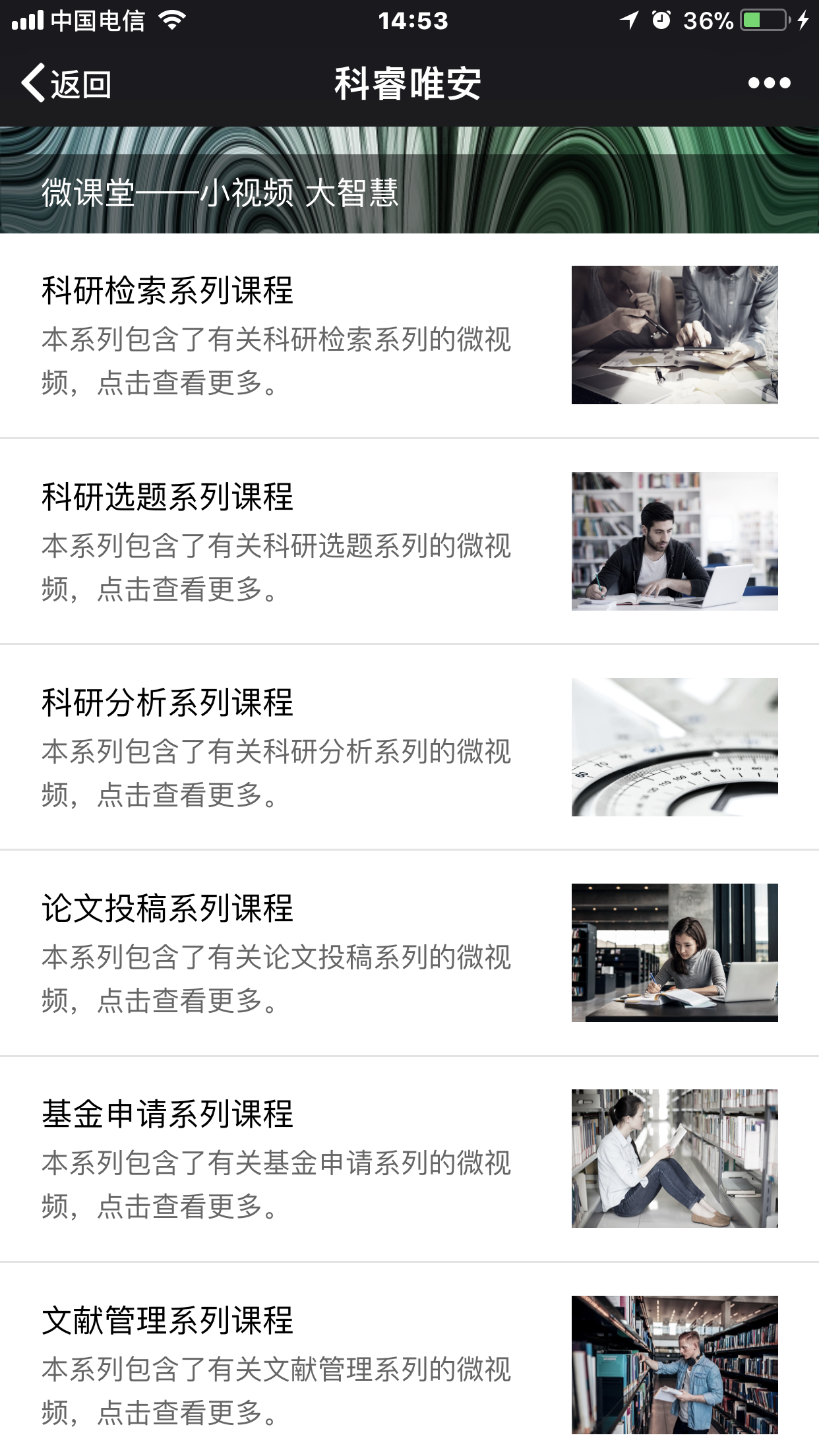 WOS在线大讲堂
          ——大咖在线的主题讲座
科睿唯安微信公众号——产品资料电子版下载
点击“在线学院”微信菜单中的“产品使用指南下载”子菜单，进入“科学与学术研究产品快速使用指南下载”页面，即可下载。
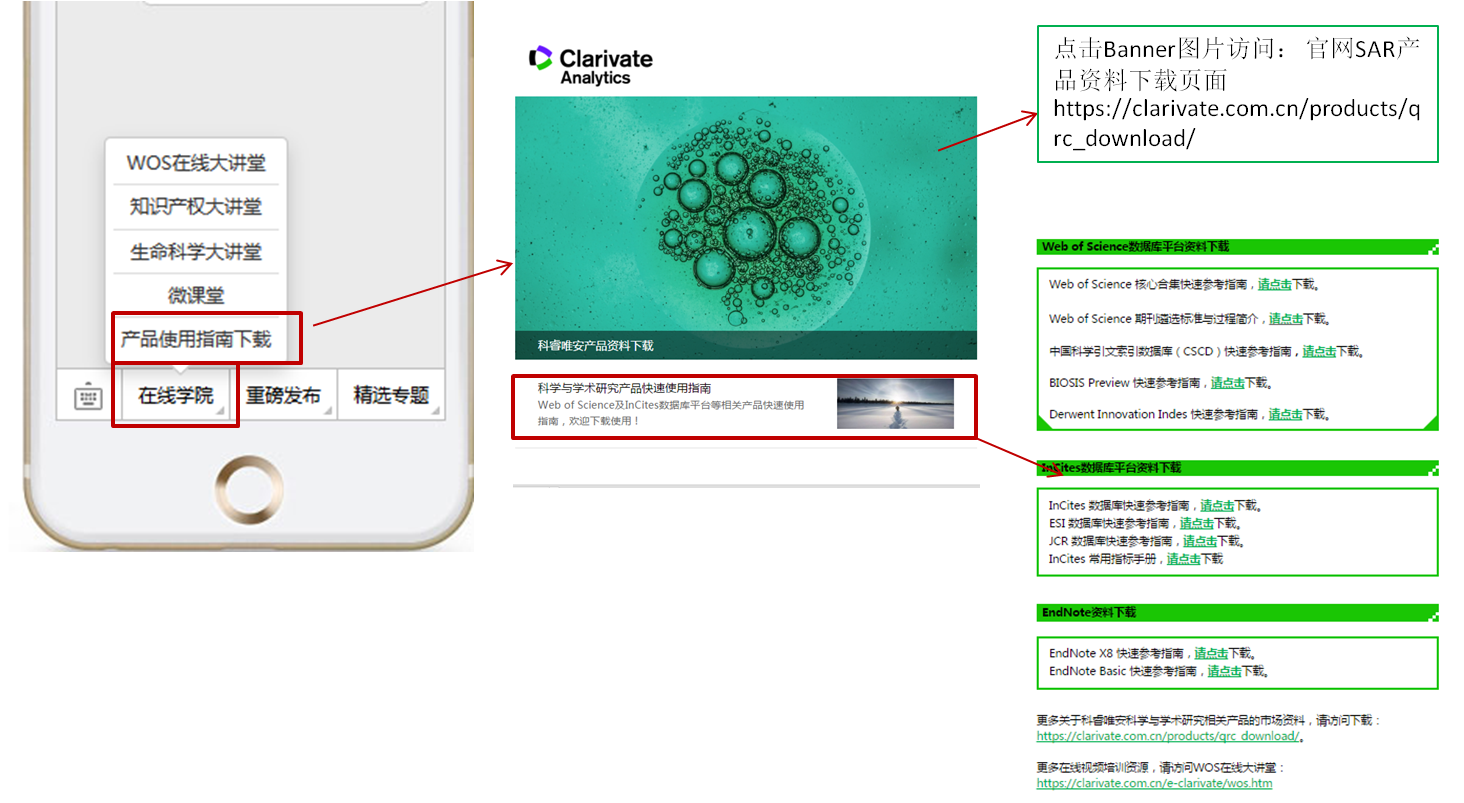 PC端请访问：https://clarivate.com.cn/products/qrc_download/
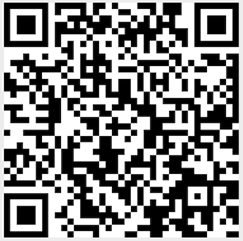 技术支持专线：400-8822-031
技术支持Email： ts.support.china@clarivate.com